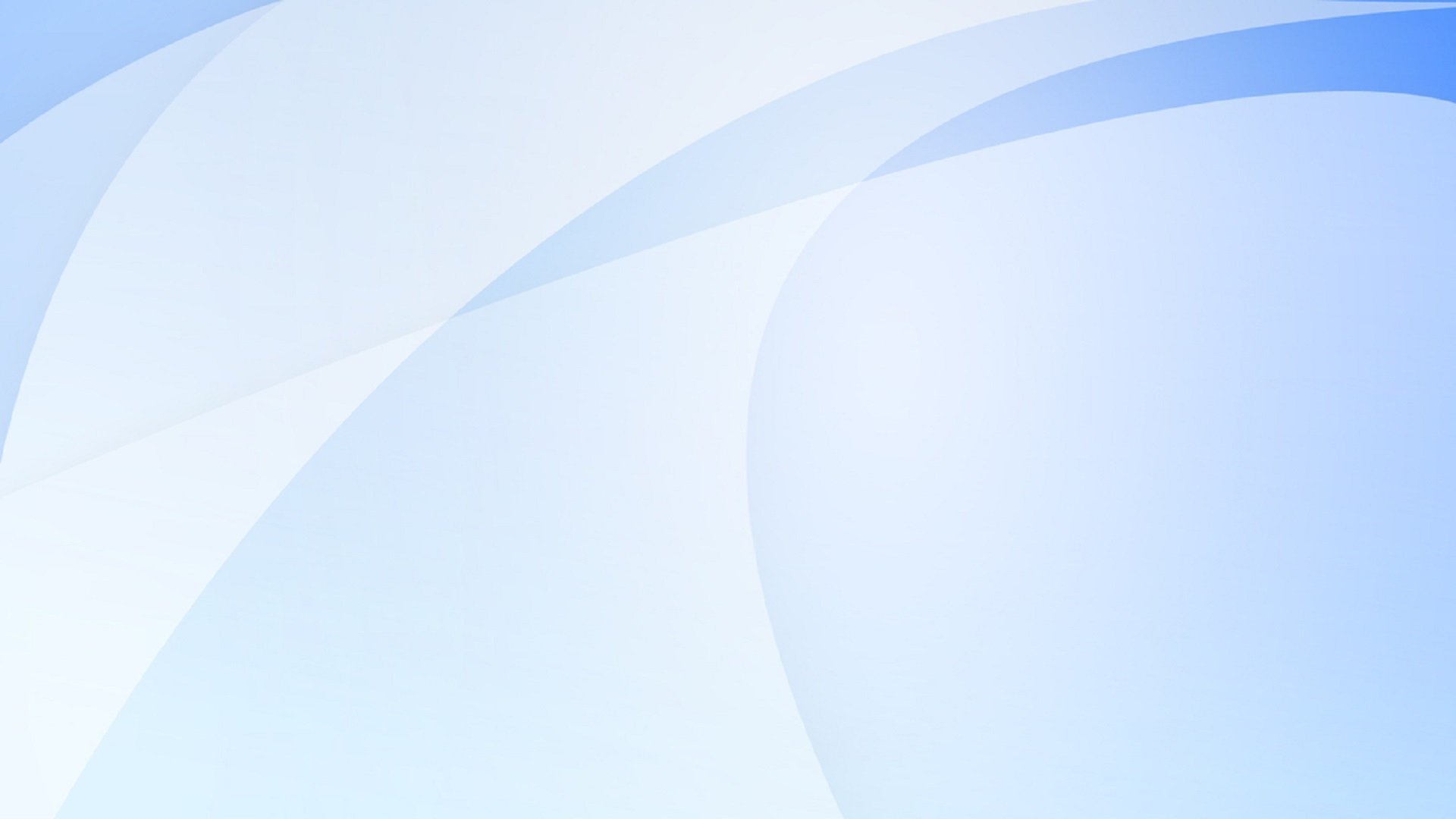 МБДОУ детский сад «Оленёнок»
Система взаимодействия специалистов в условиях группы компенсирующей направленности
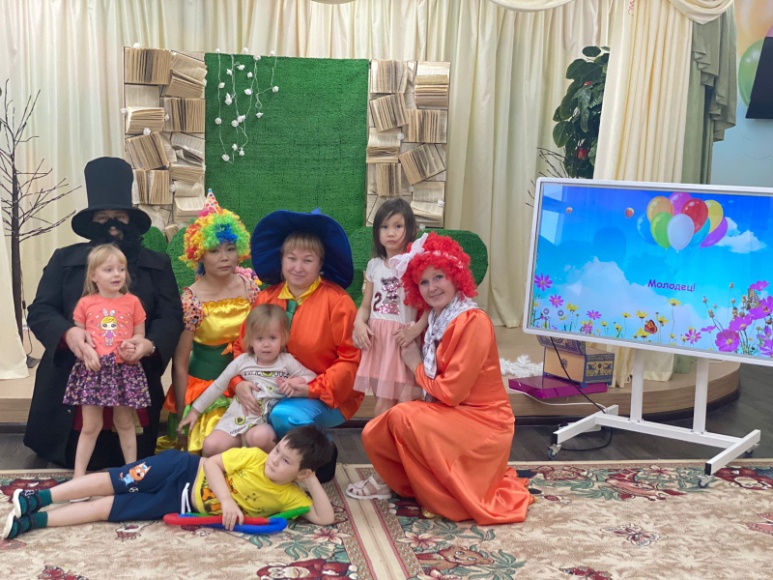 Подготовила: Учитель-дефектолог В.В. Конакова
п. Тазовский, 2022 г.
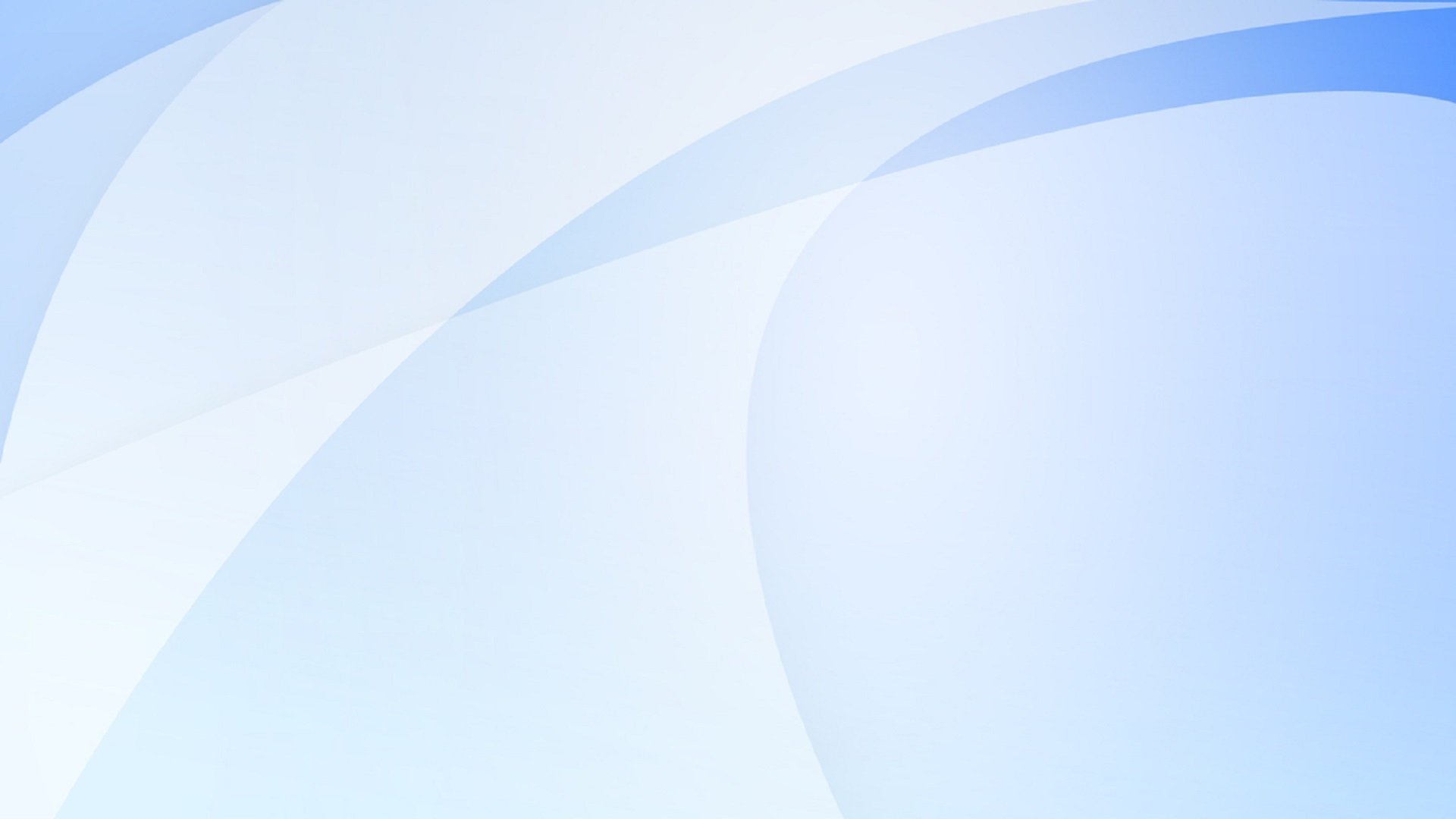 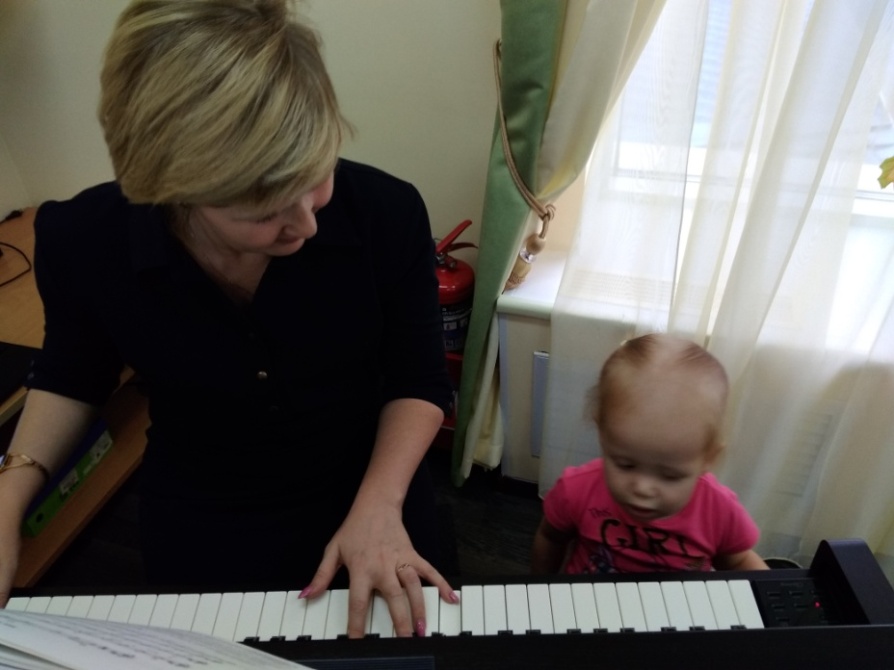 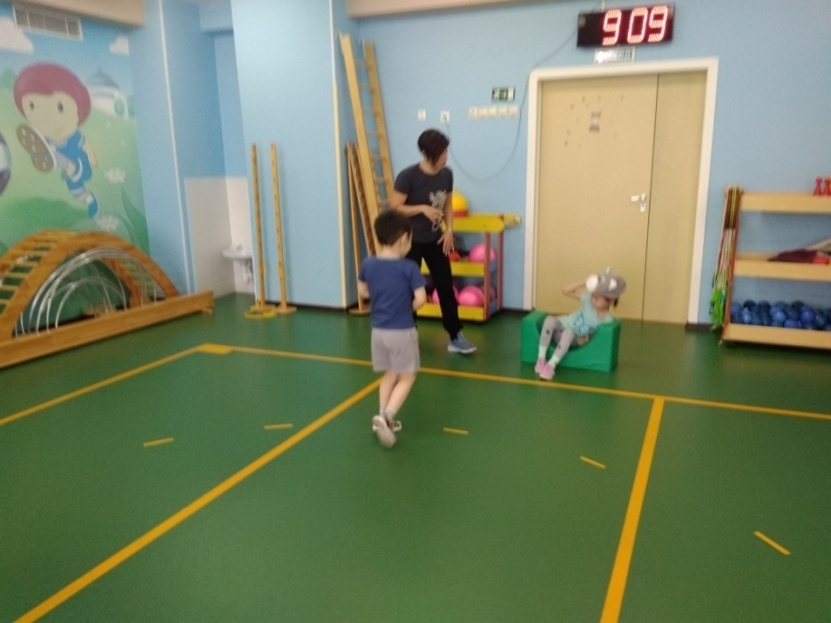 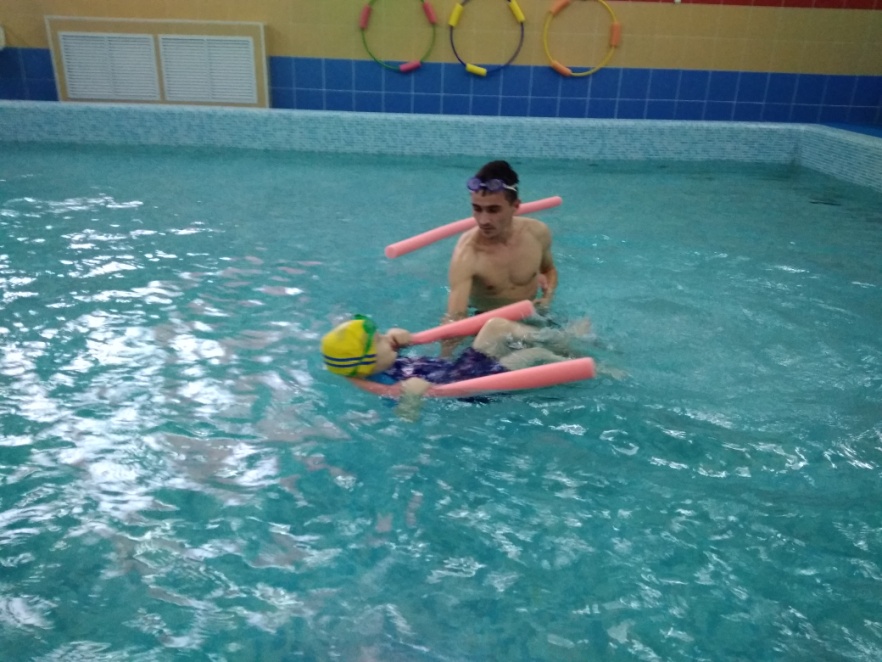 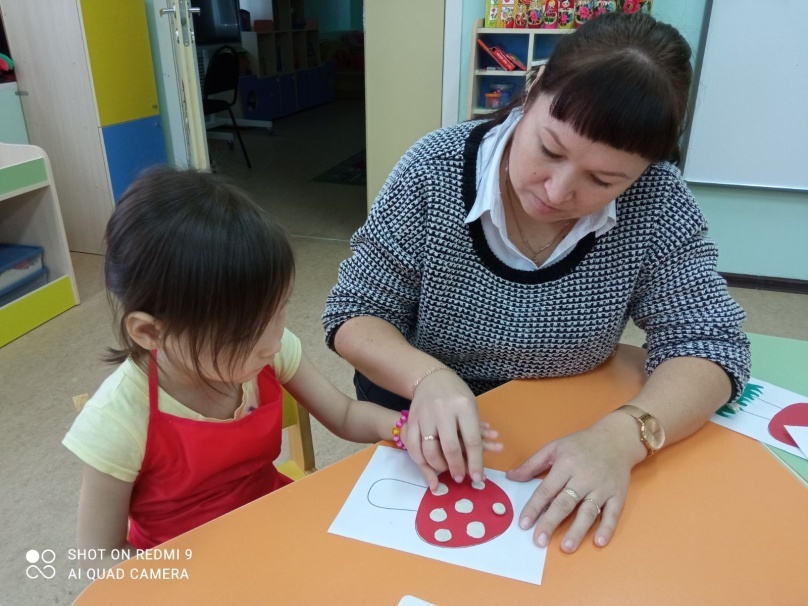 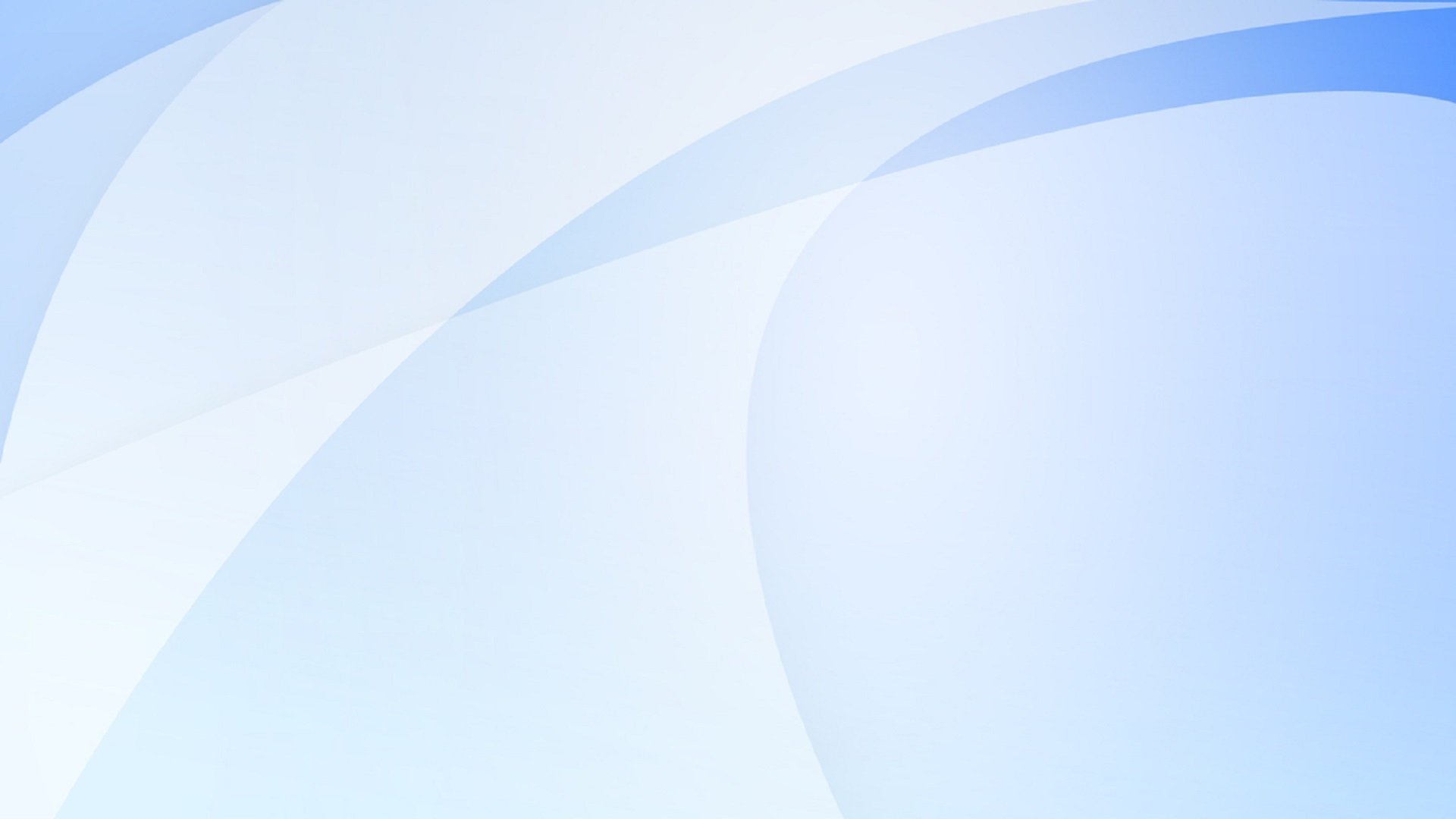 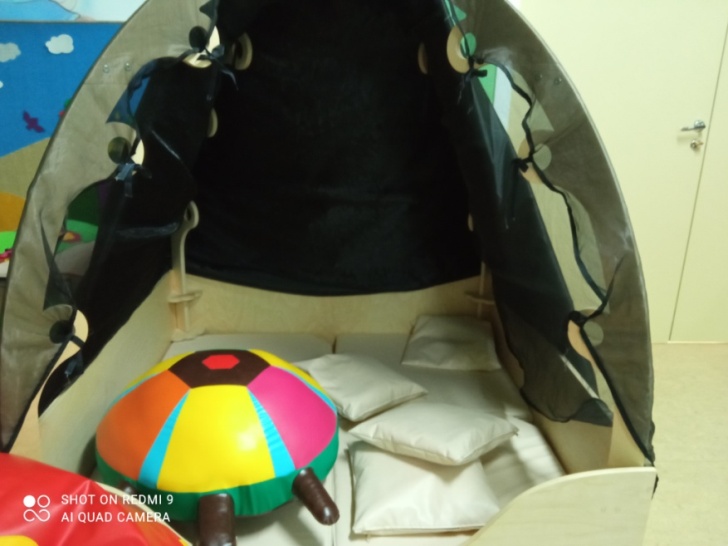 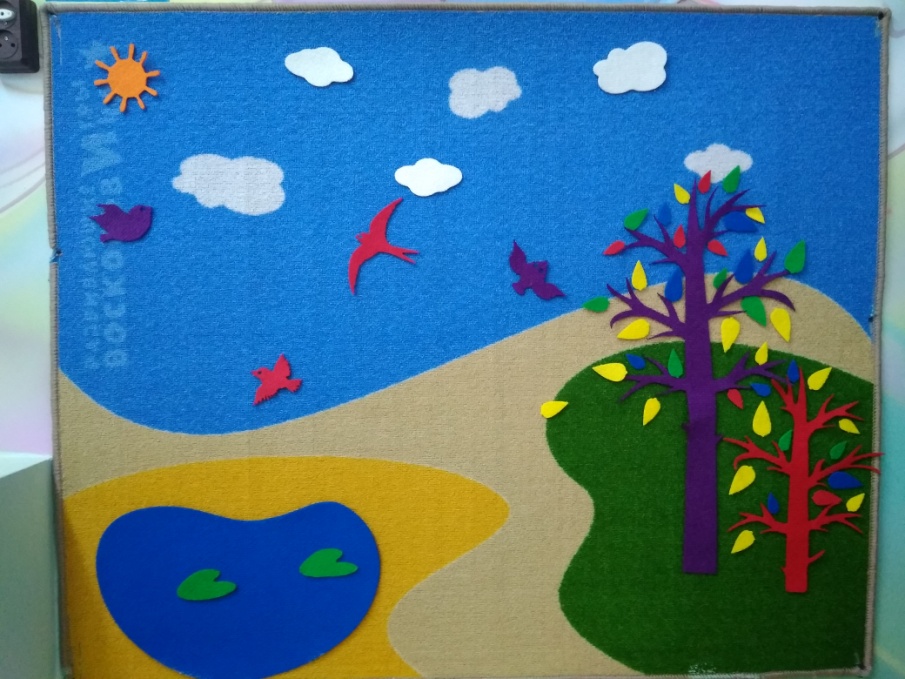 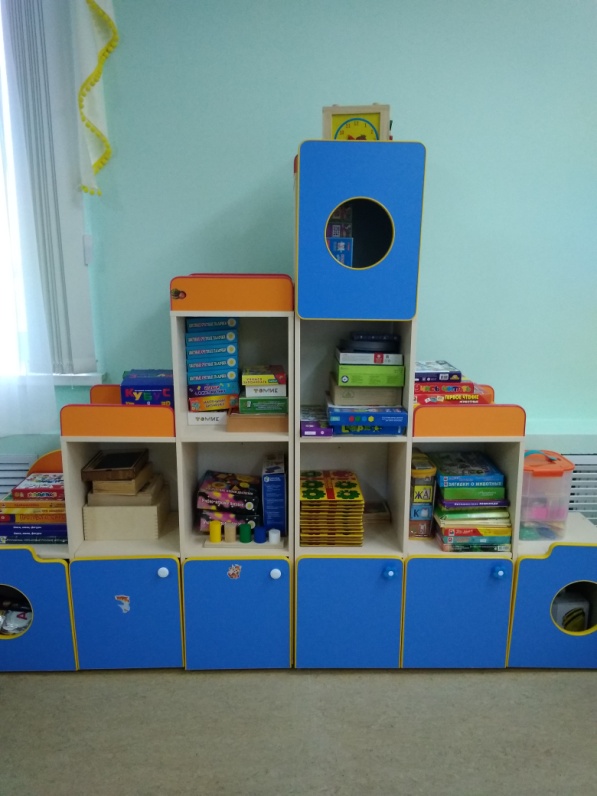 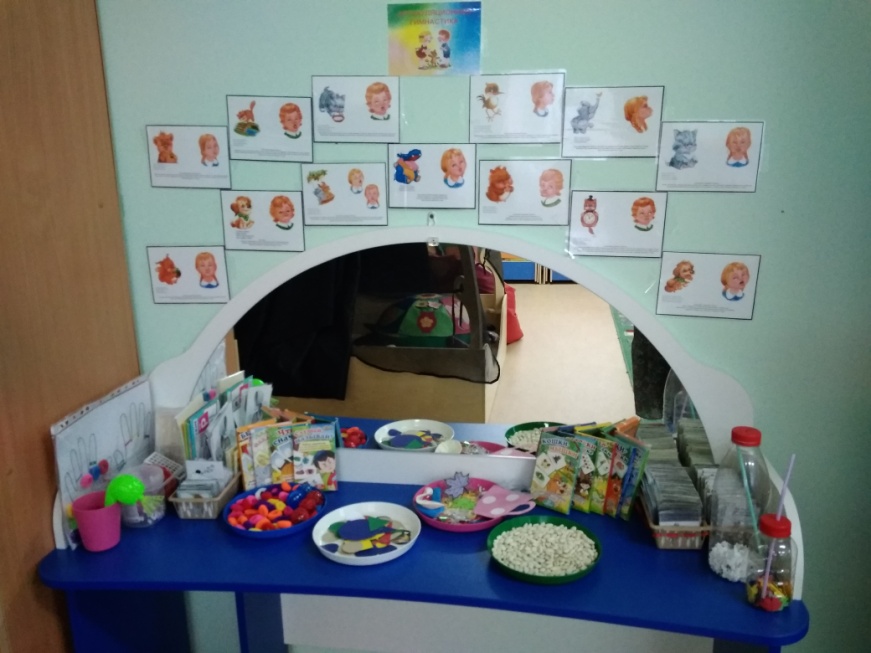 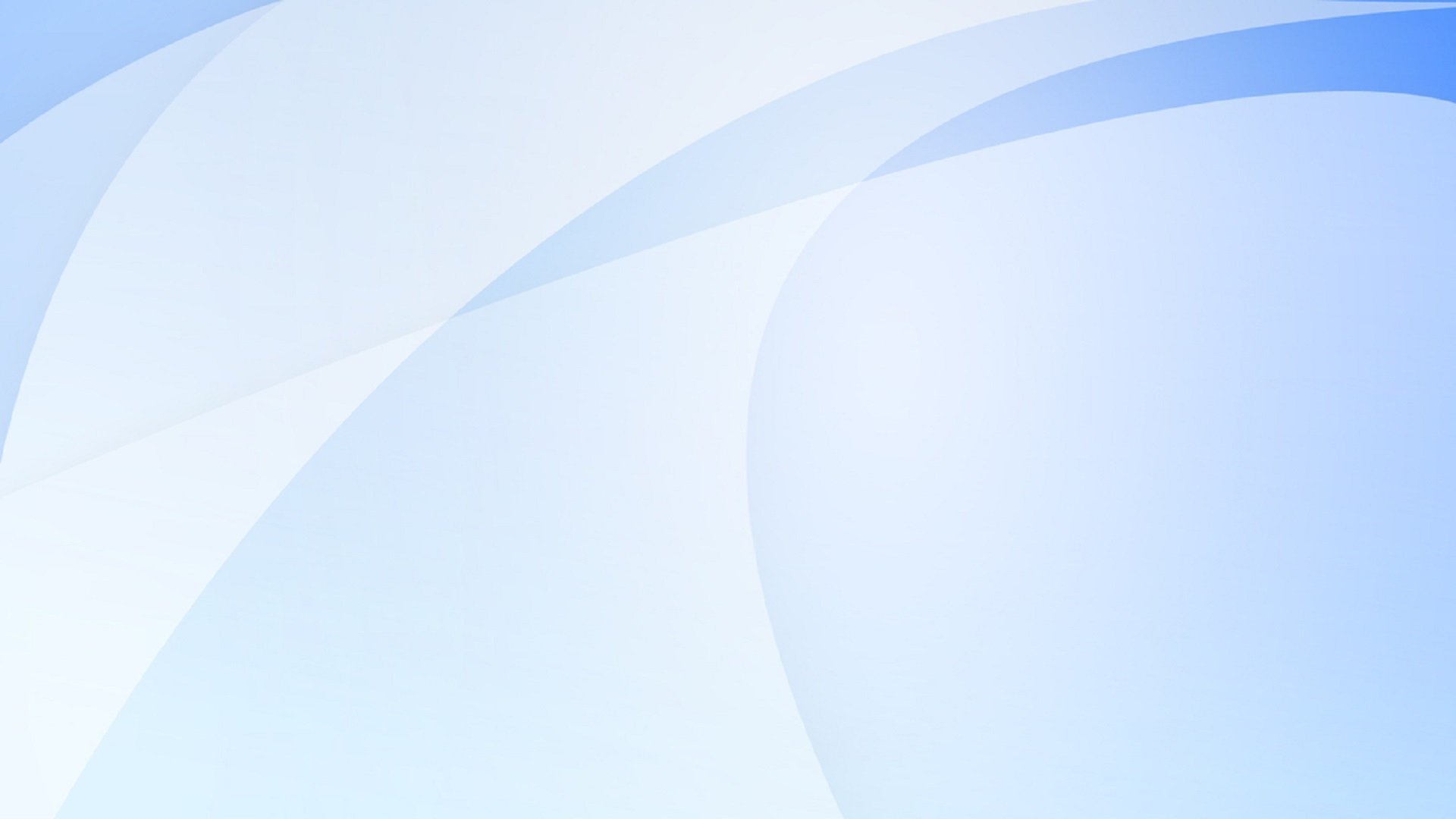 Взаимодействие специалистов
Воспитатель
Учитель-дефектолог
Тьютор
Инструктор по плаванию
Музыкальный руководитель
Инструктор по ЛФК
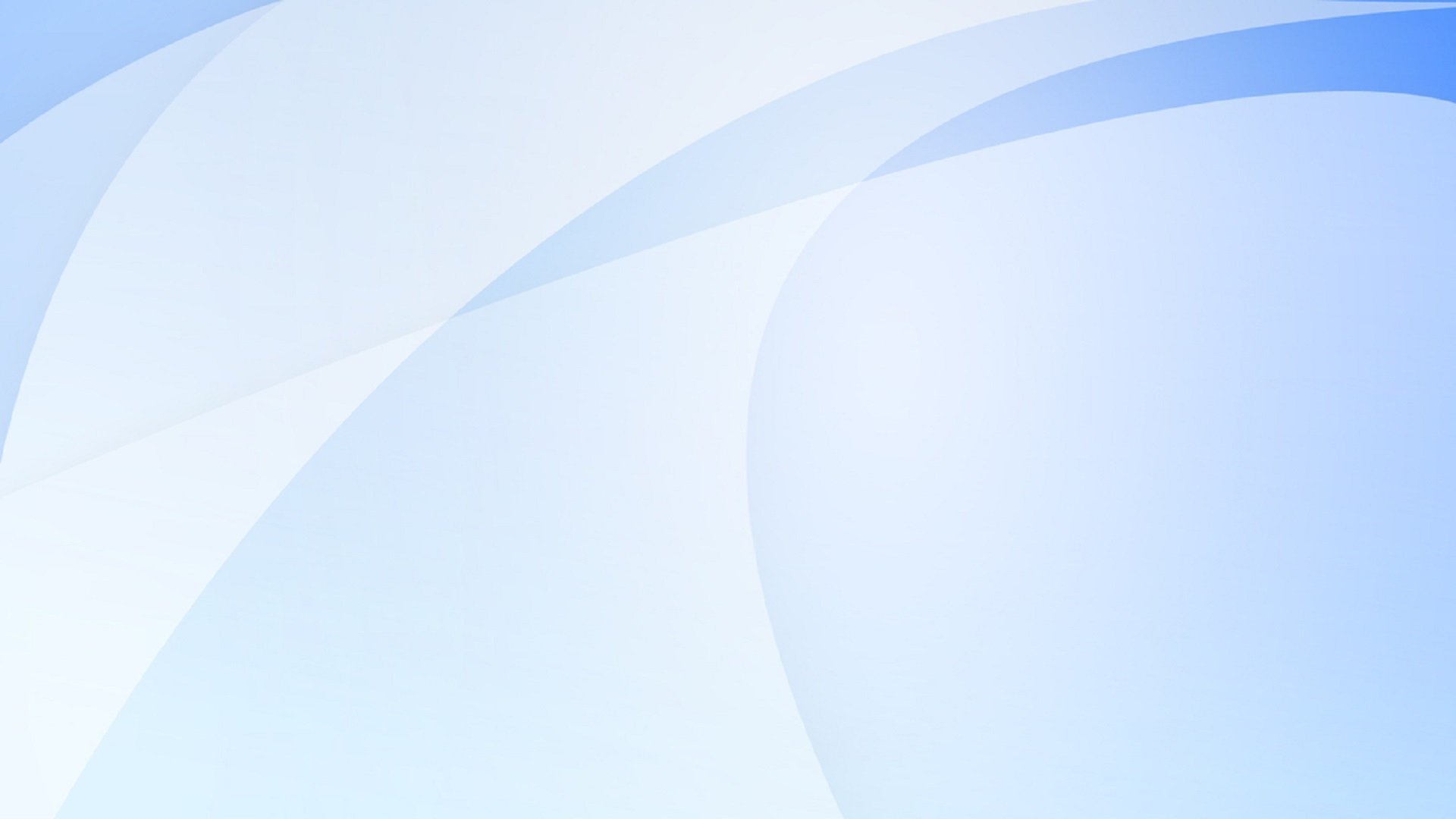 Цель – всестороннее развитие, выравнивание психофизических особенностей детей
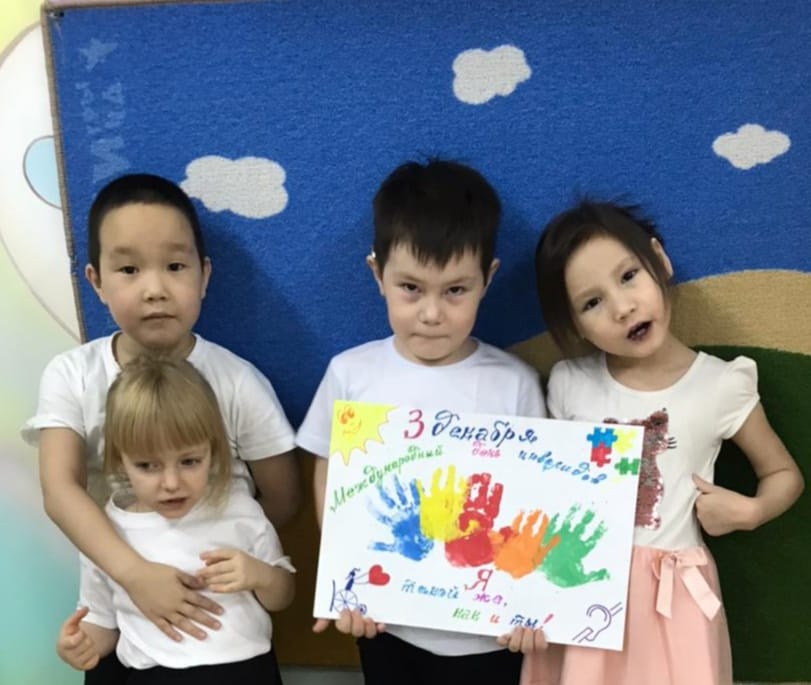 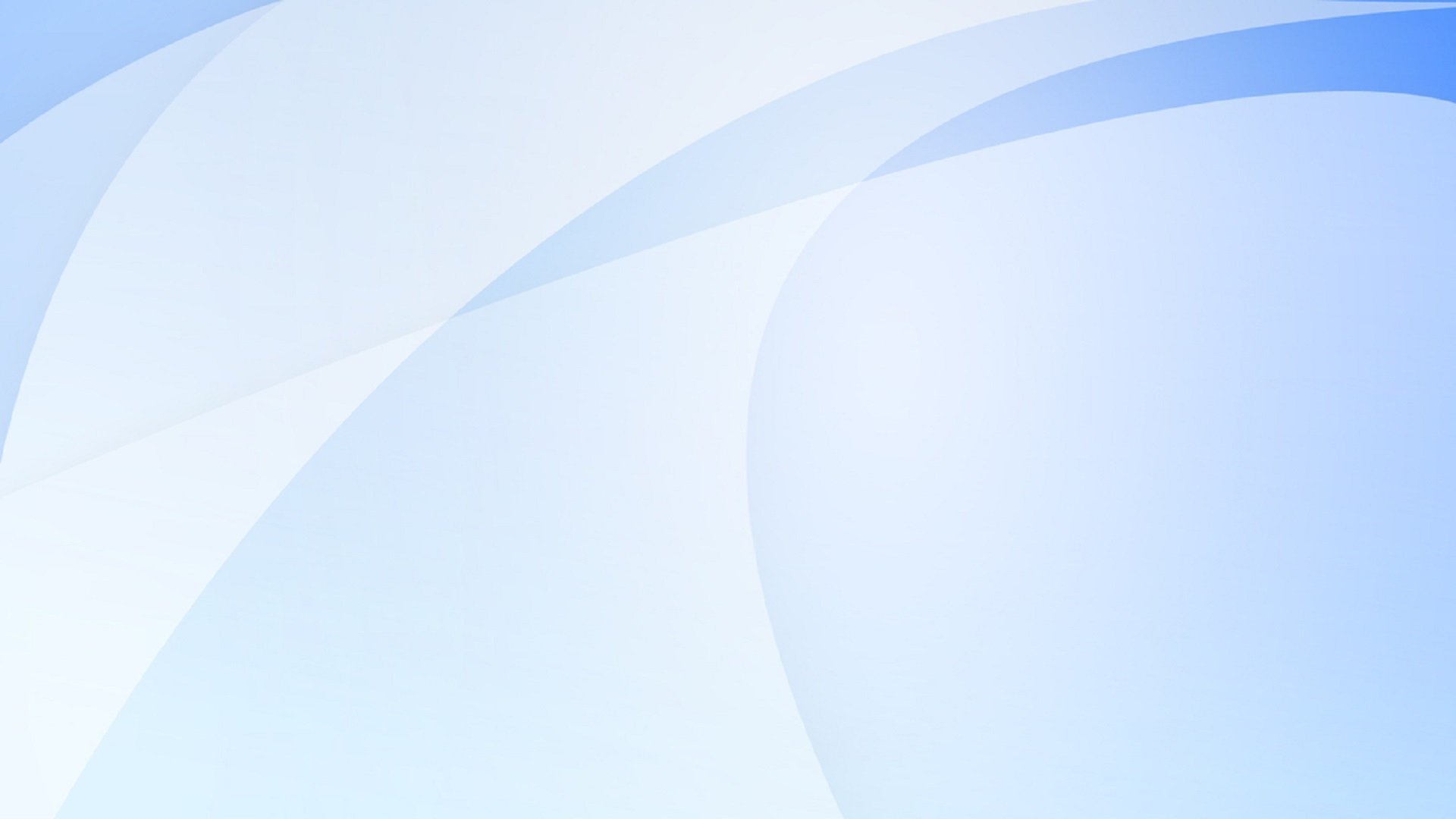 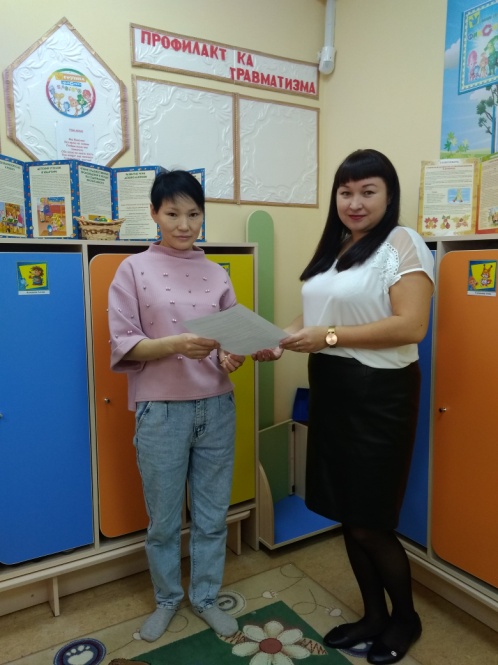 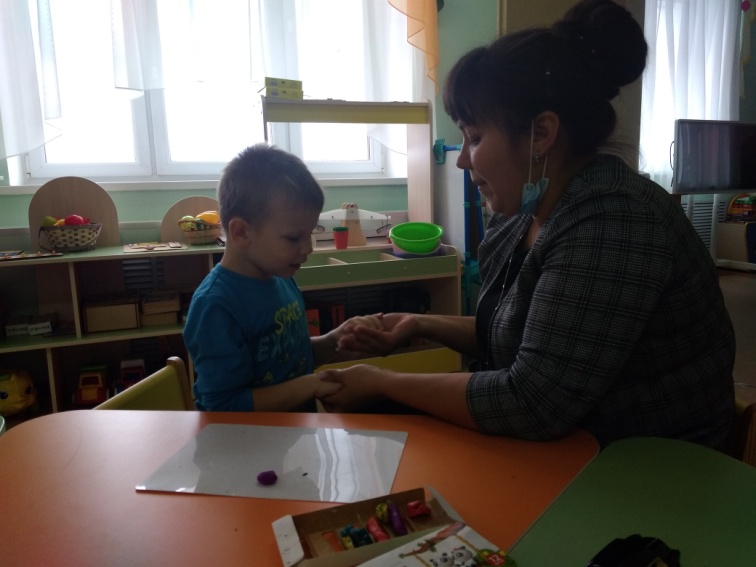 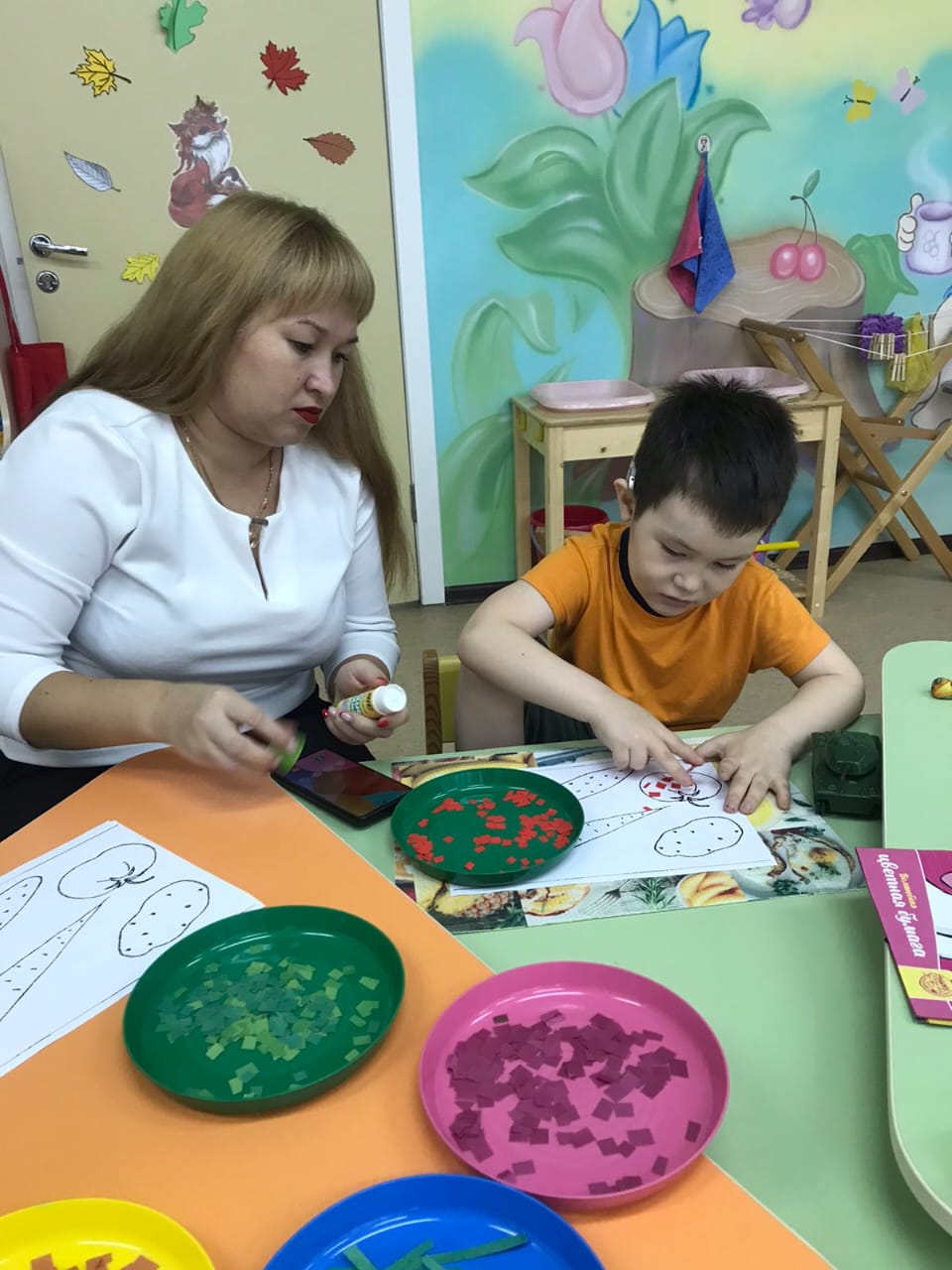 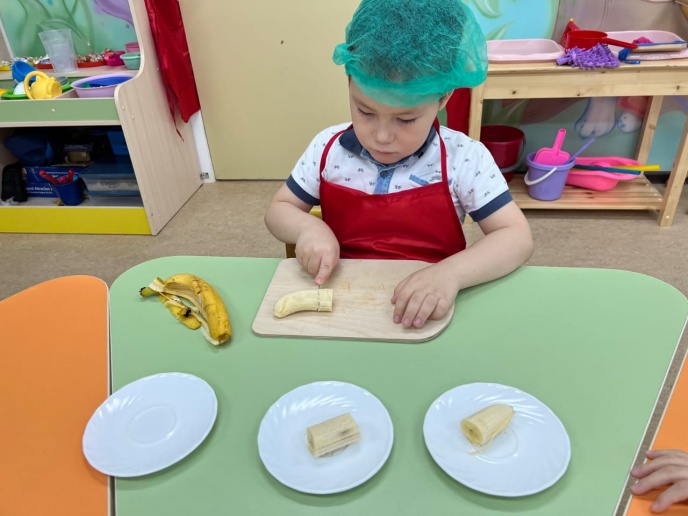 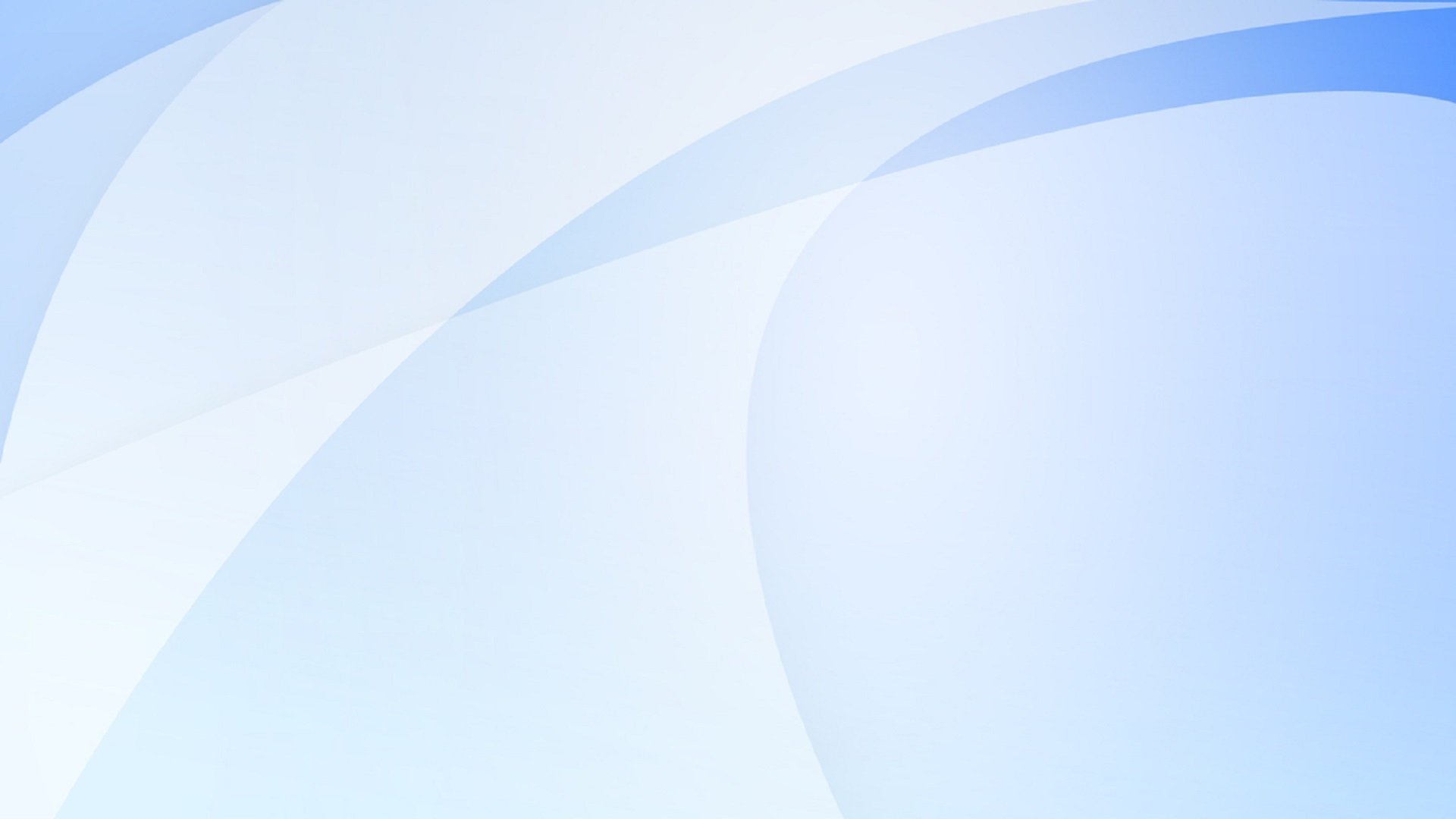 Занятия учителя-дефектолога
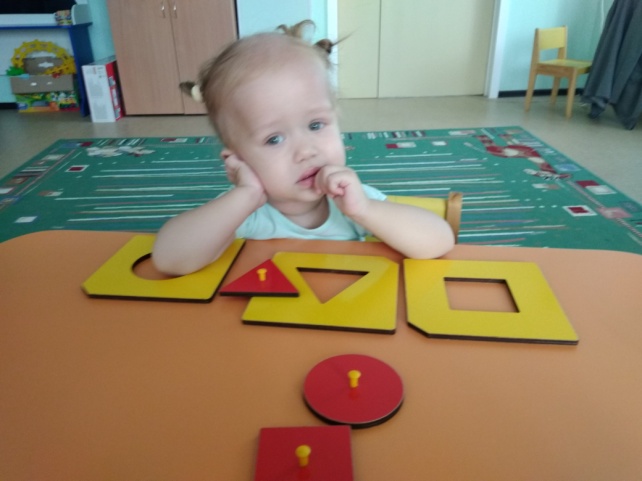 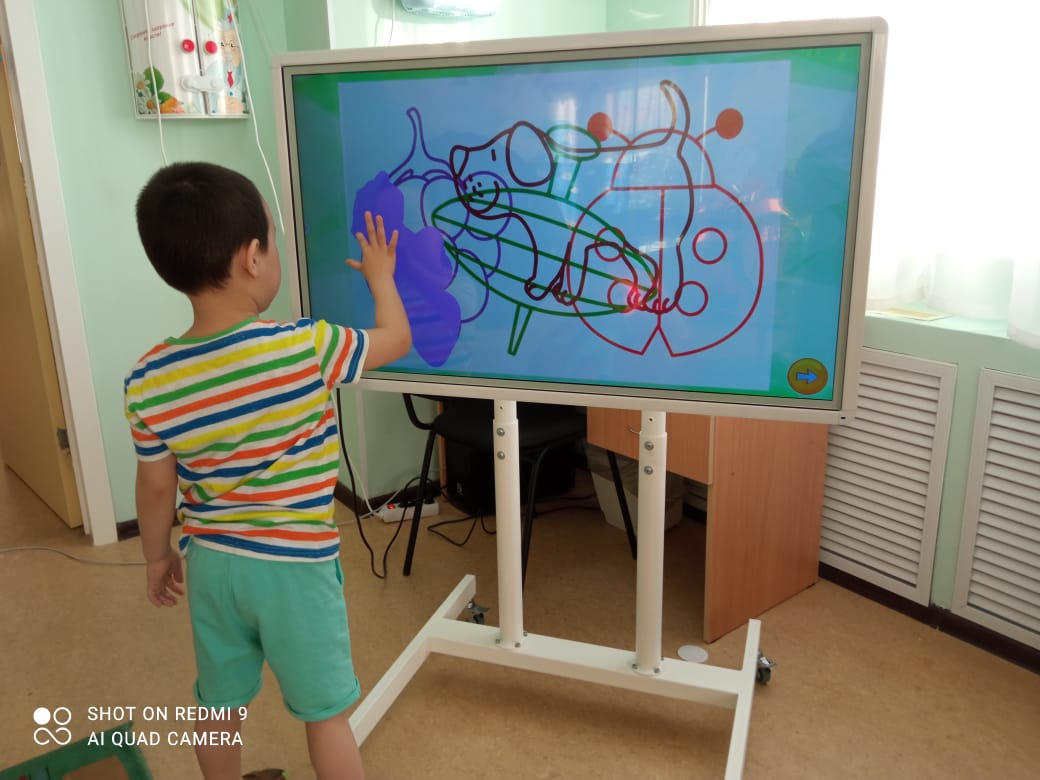 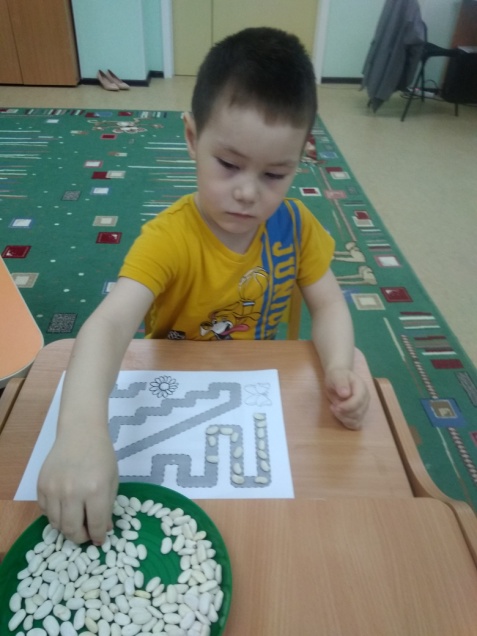 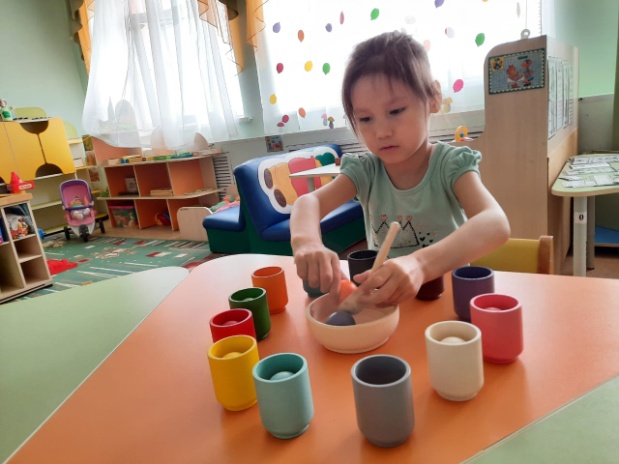 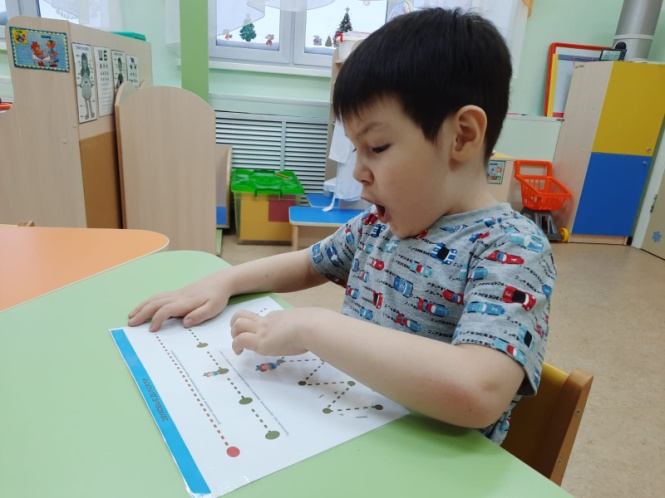 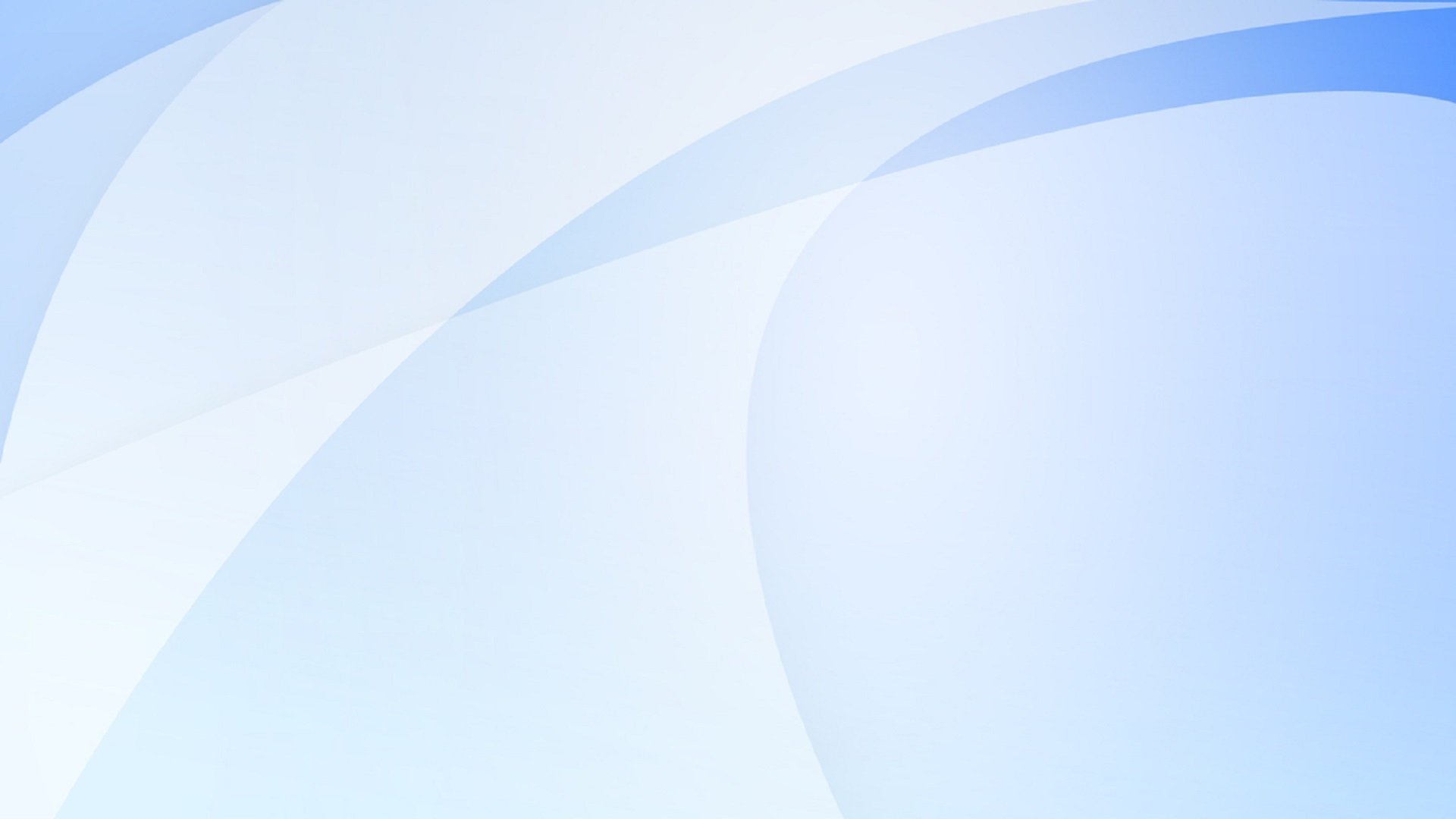 Занятия воспитателя
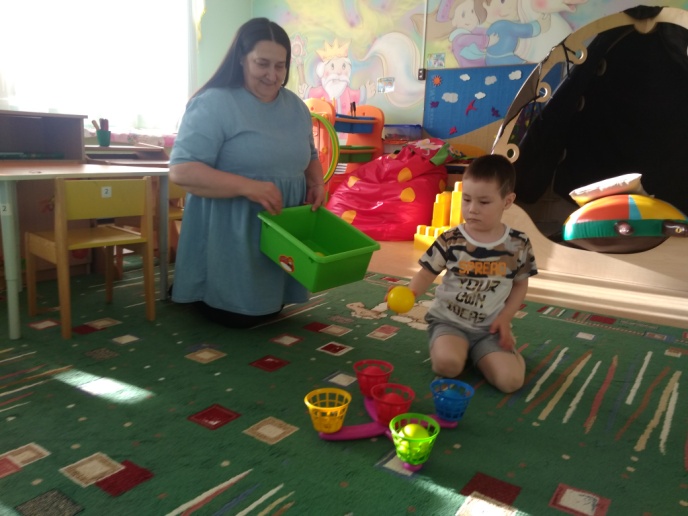 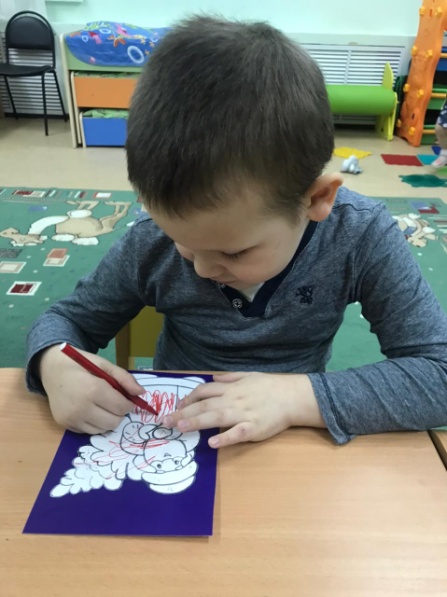 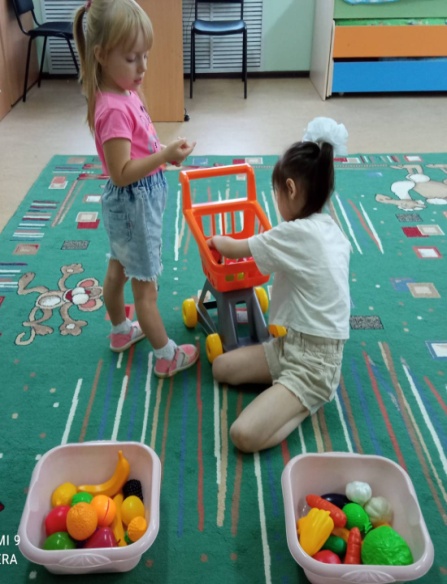 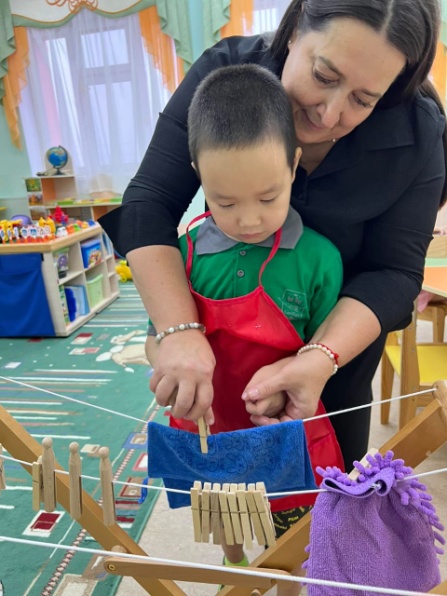 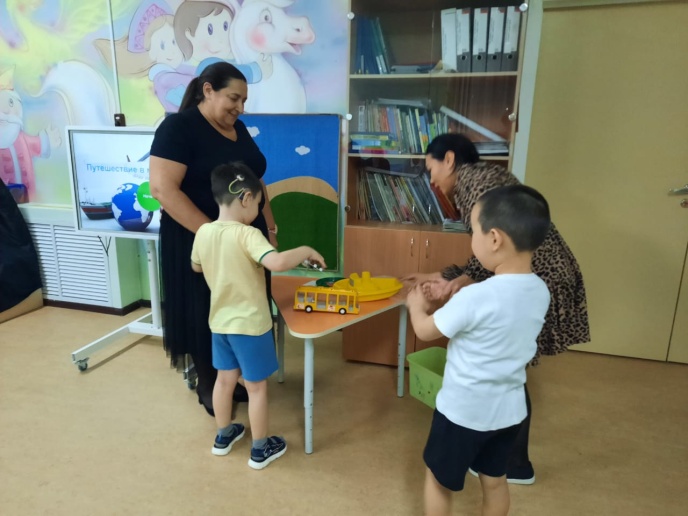 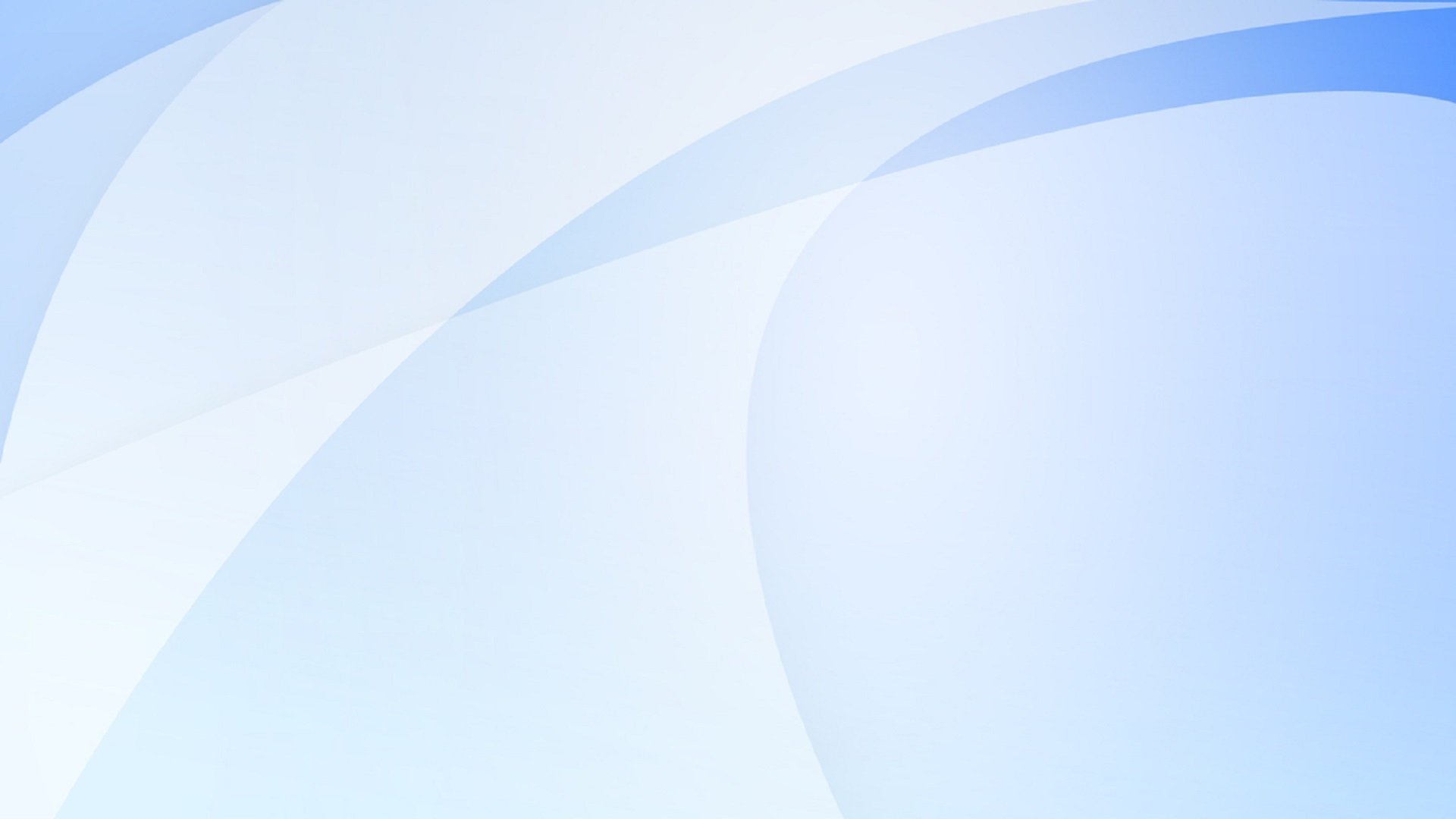 Занятия тьютора
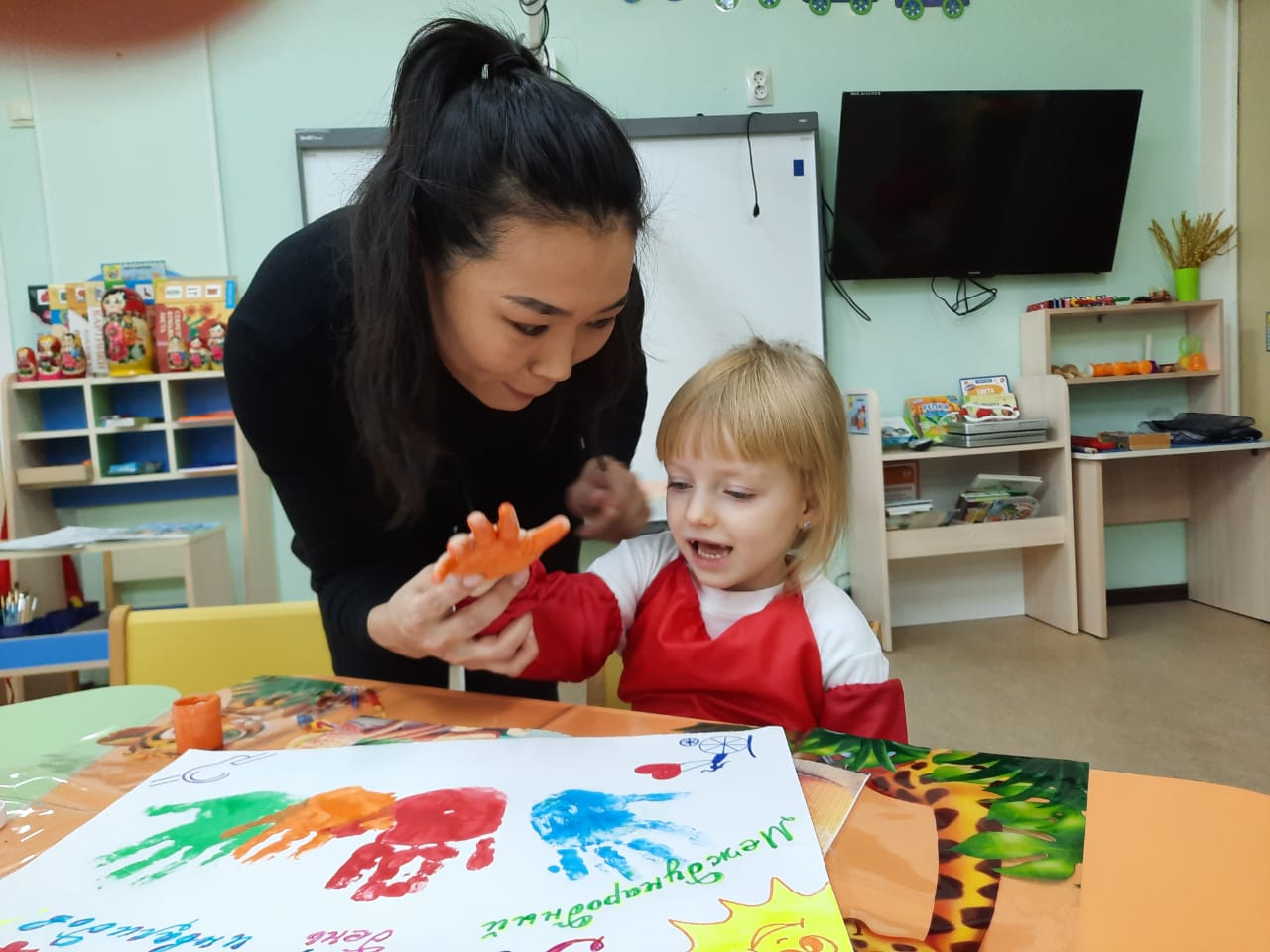 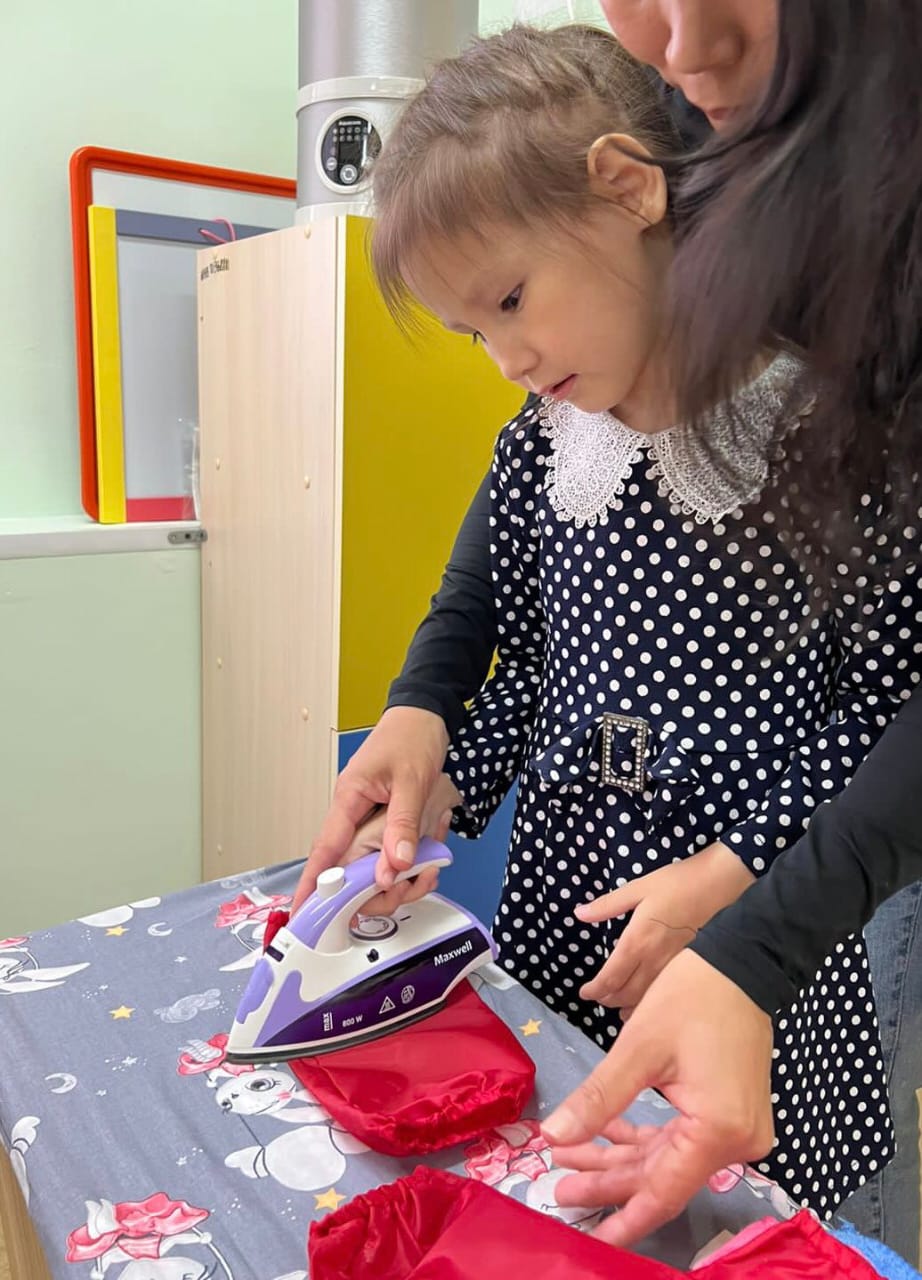 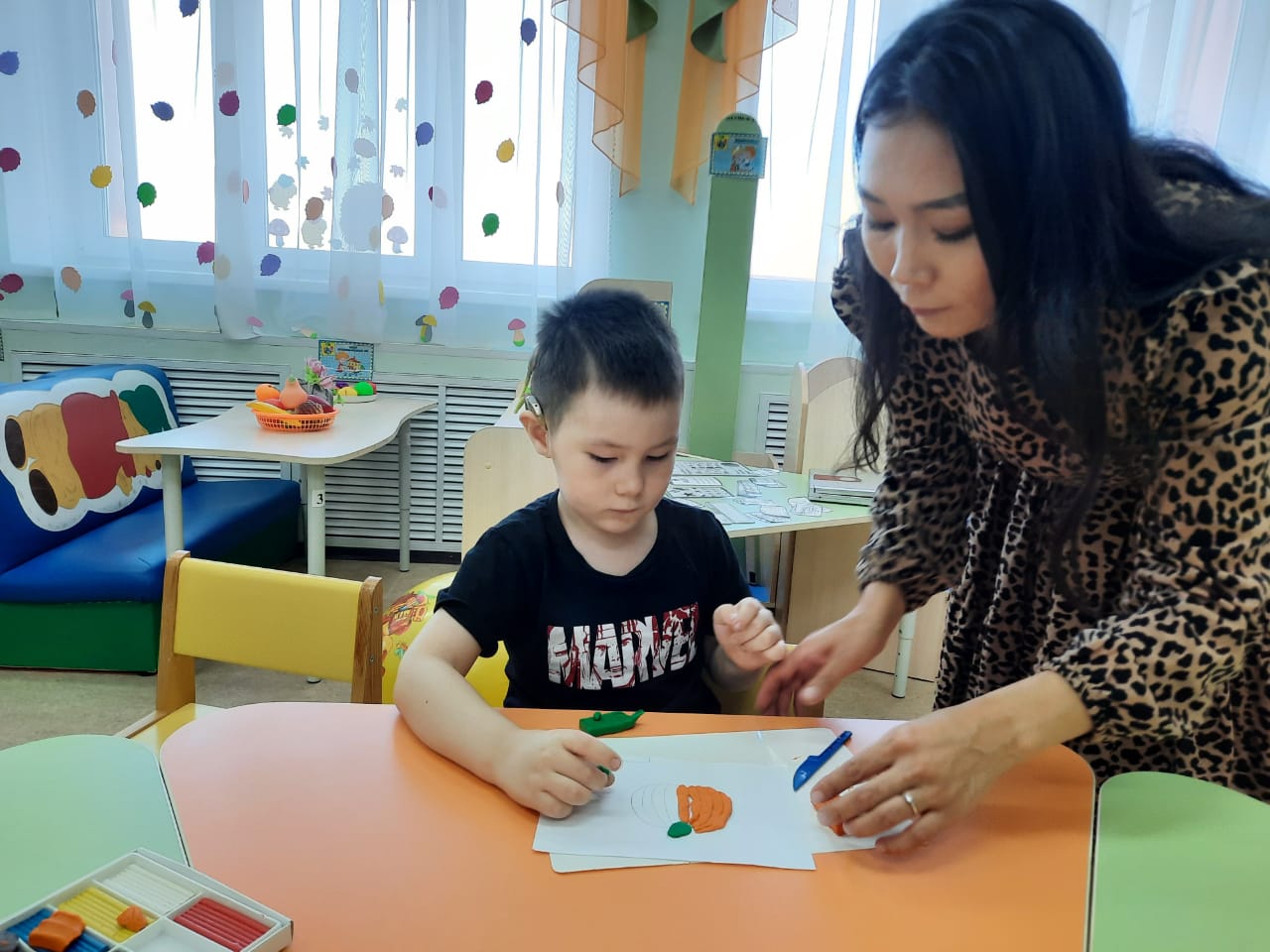 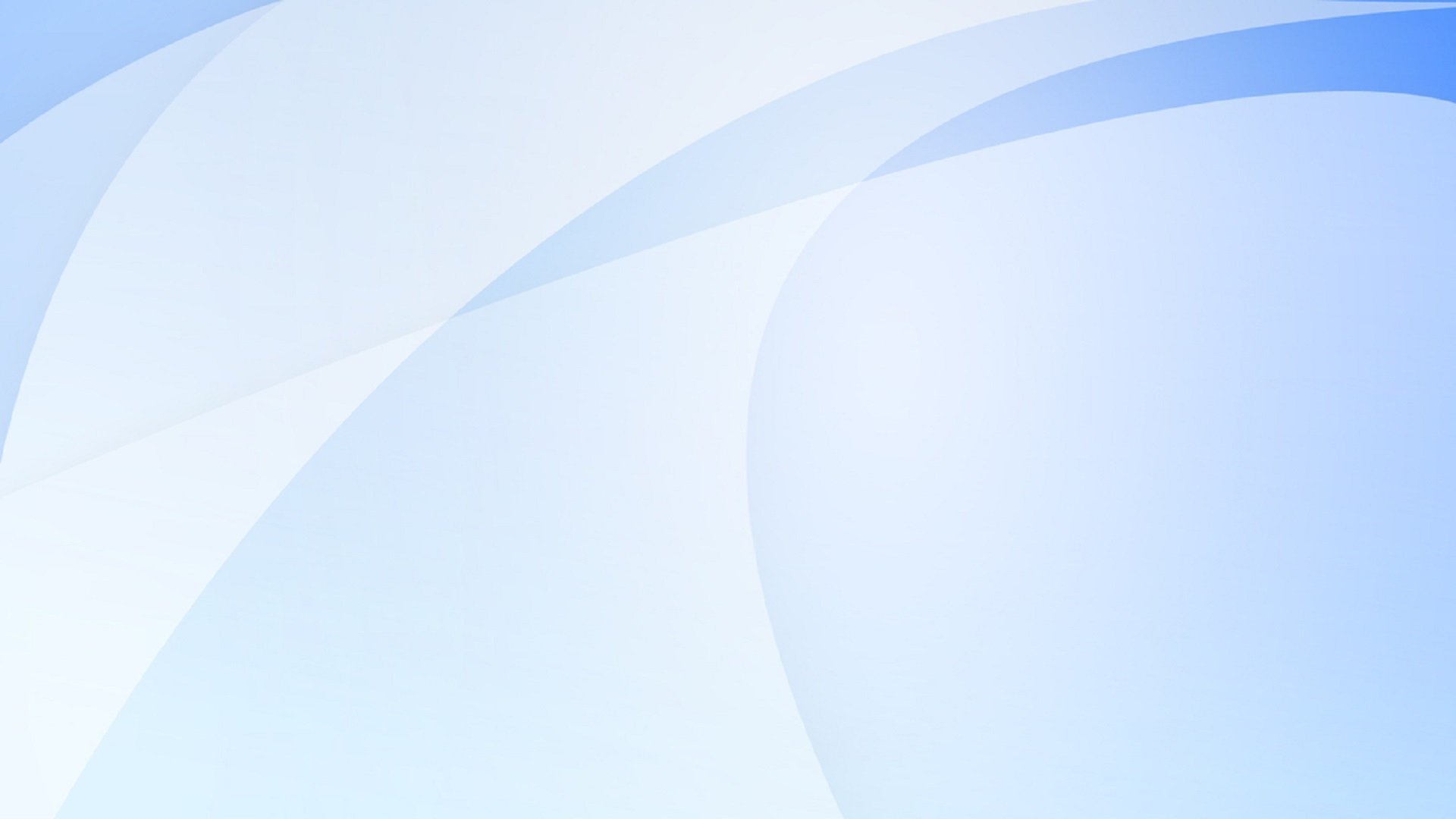 Занятия музыкального руководителя
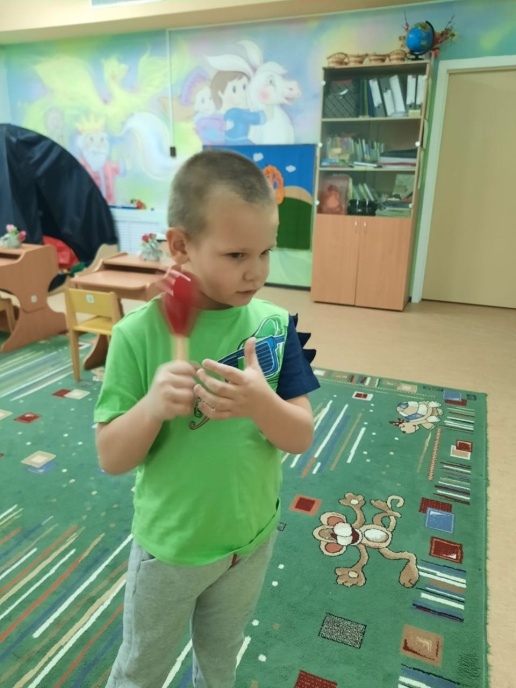 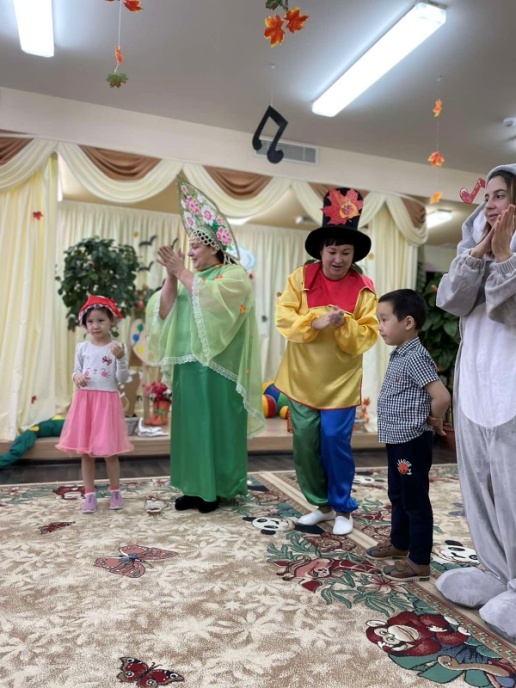 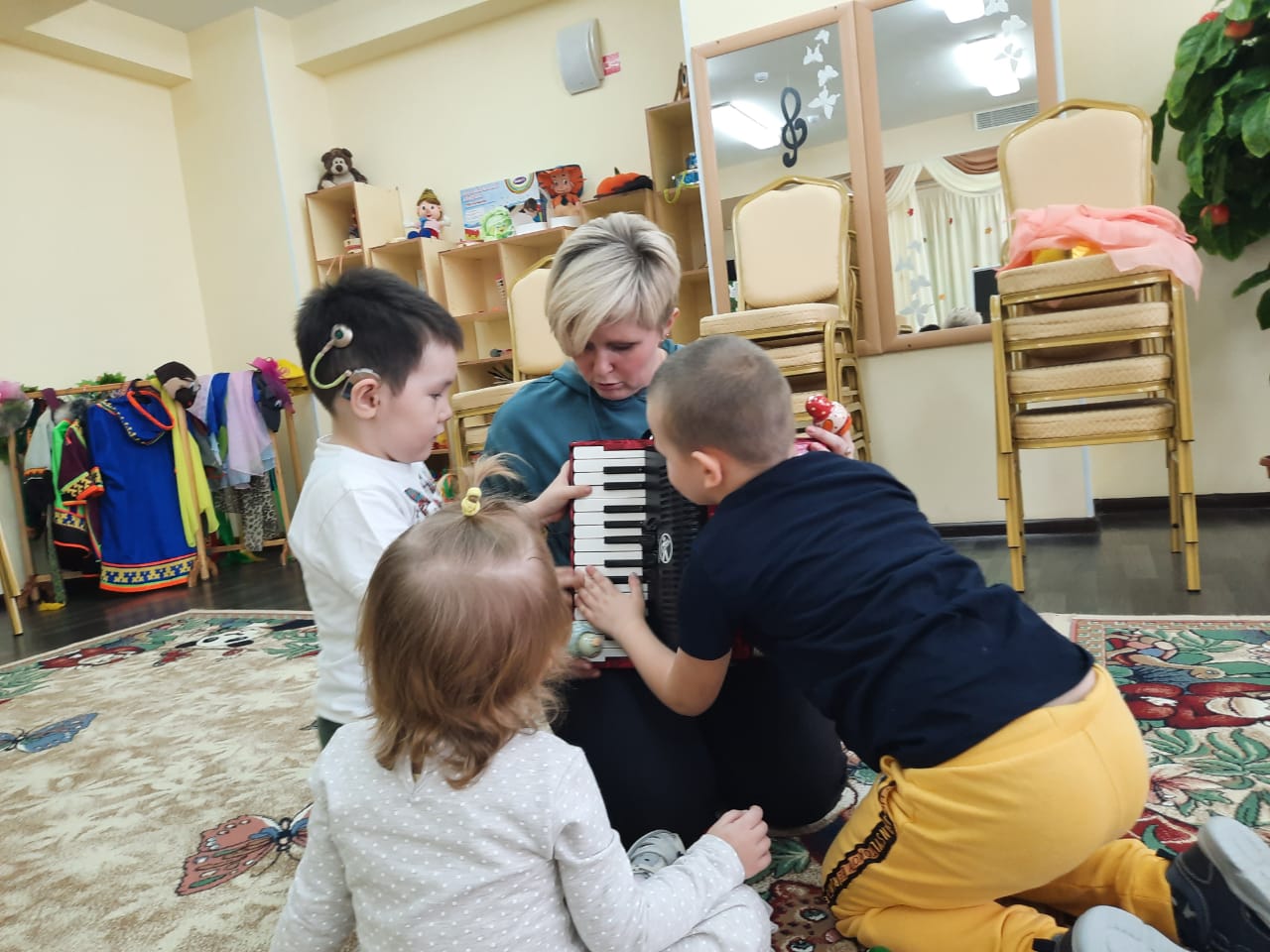 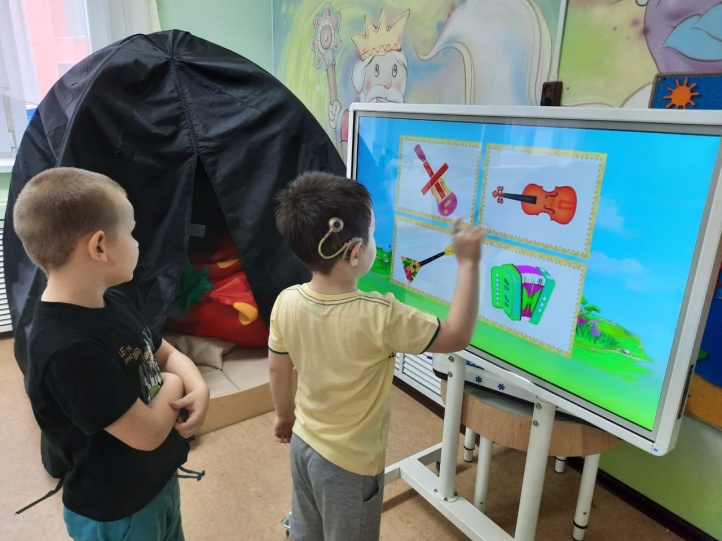 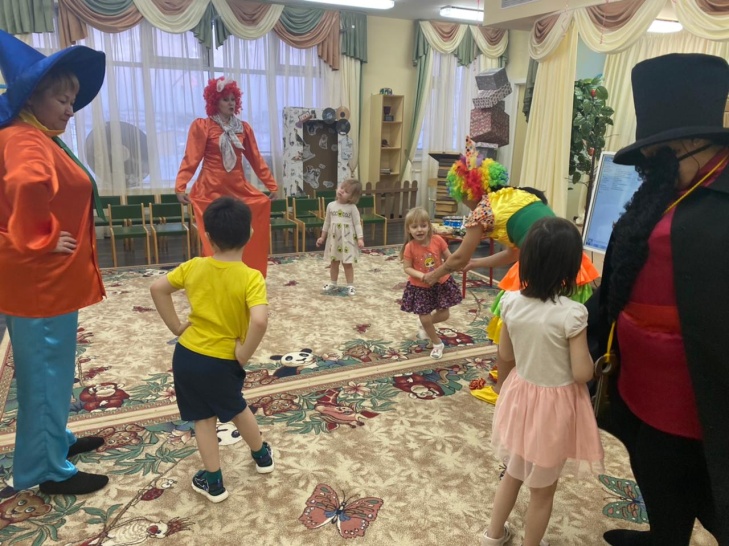 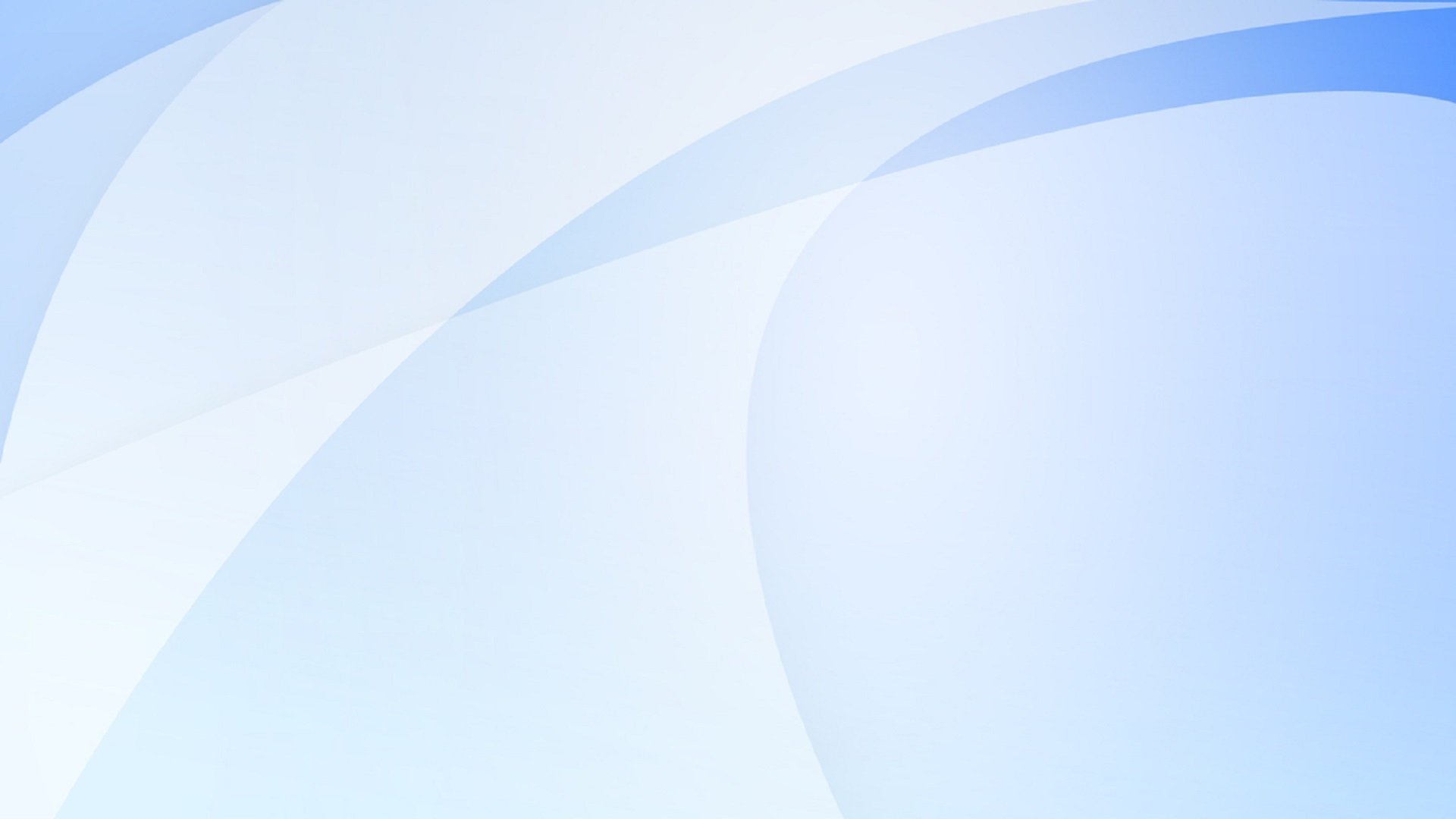 Наш оркестр
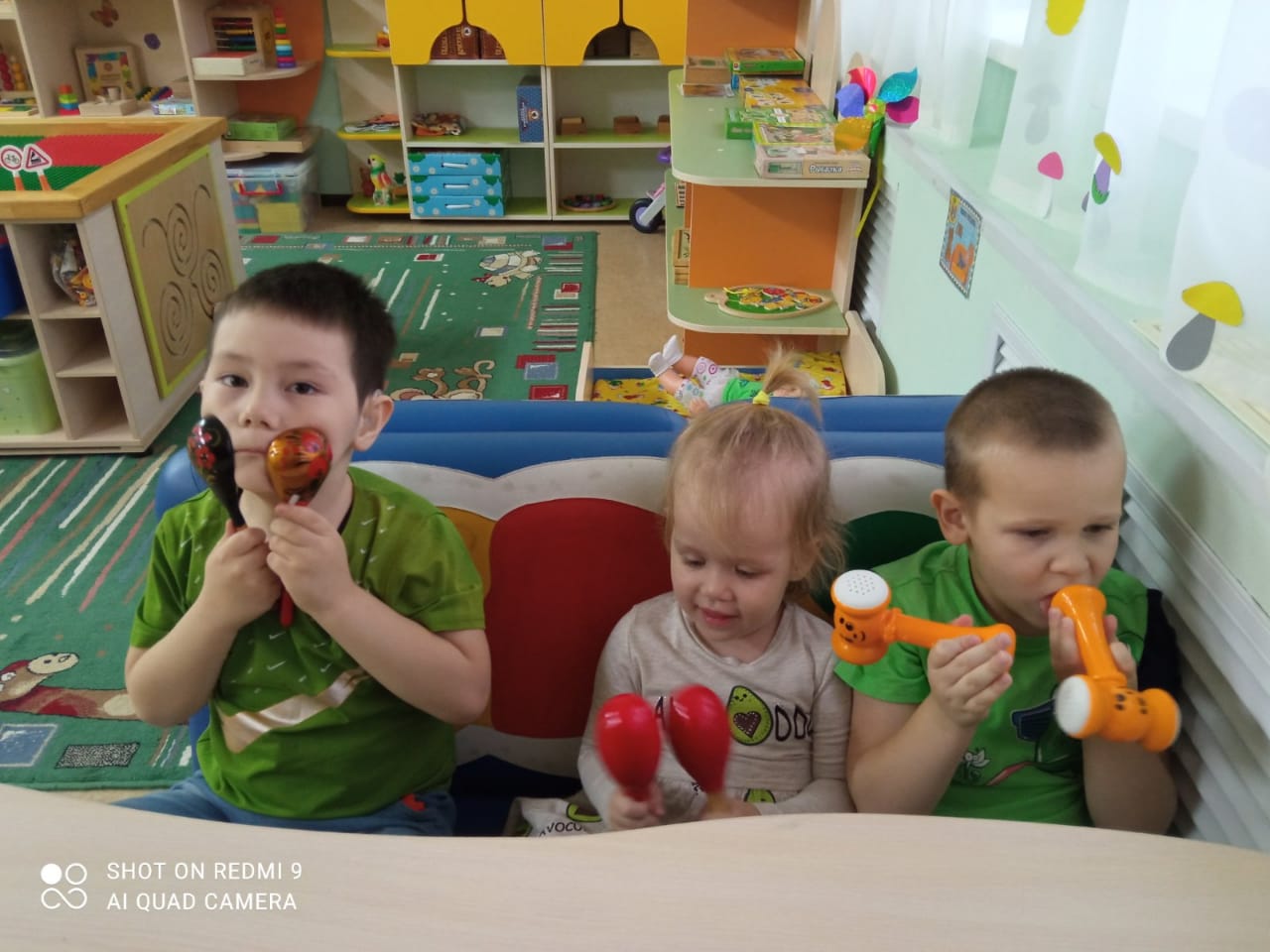 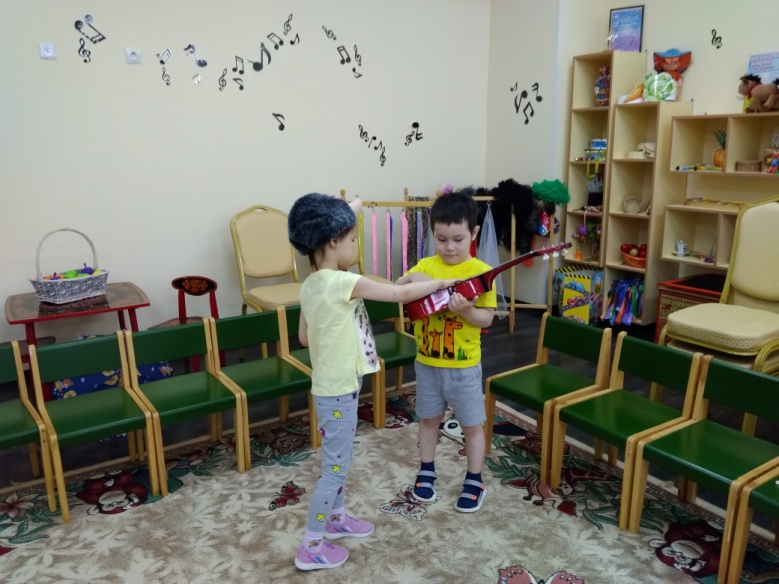 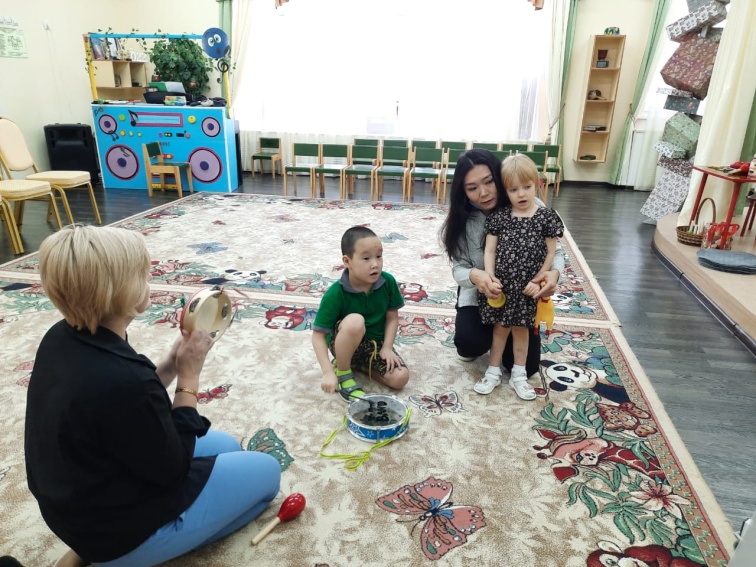 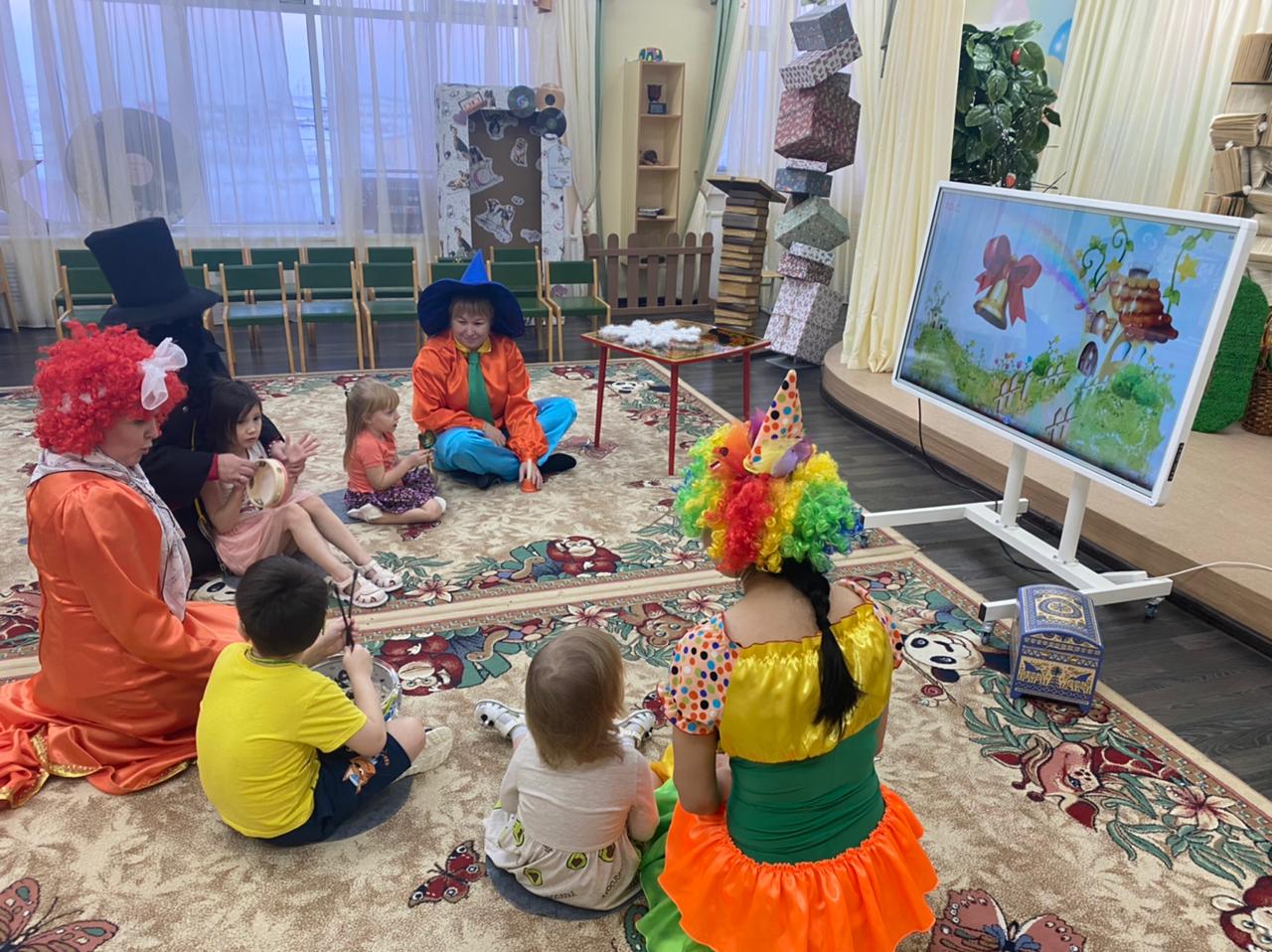 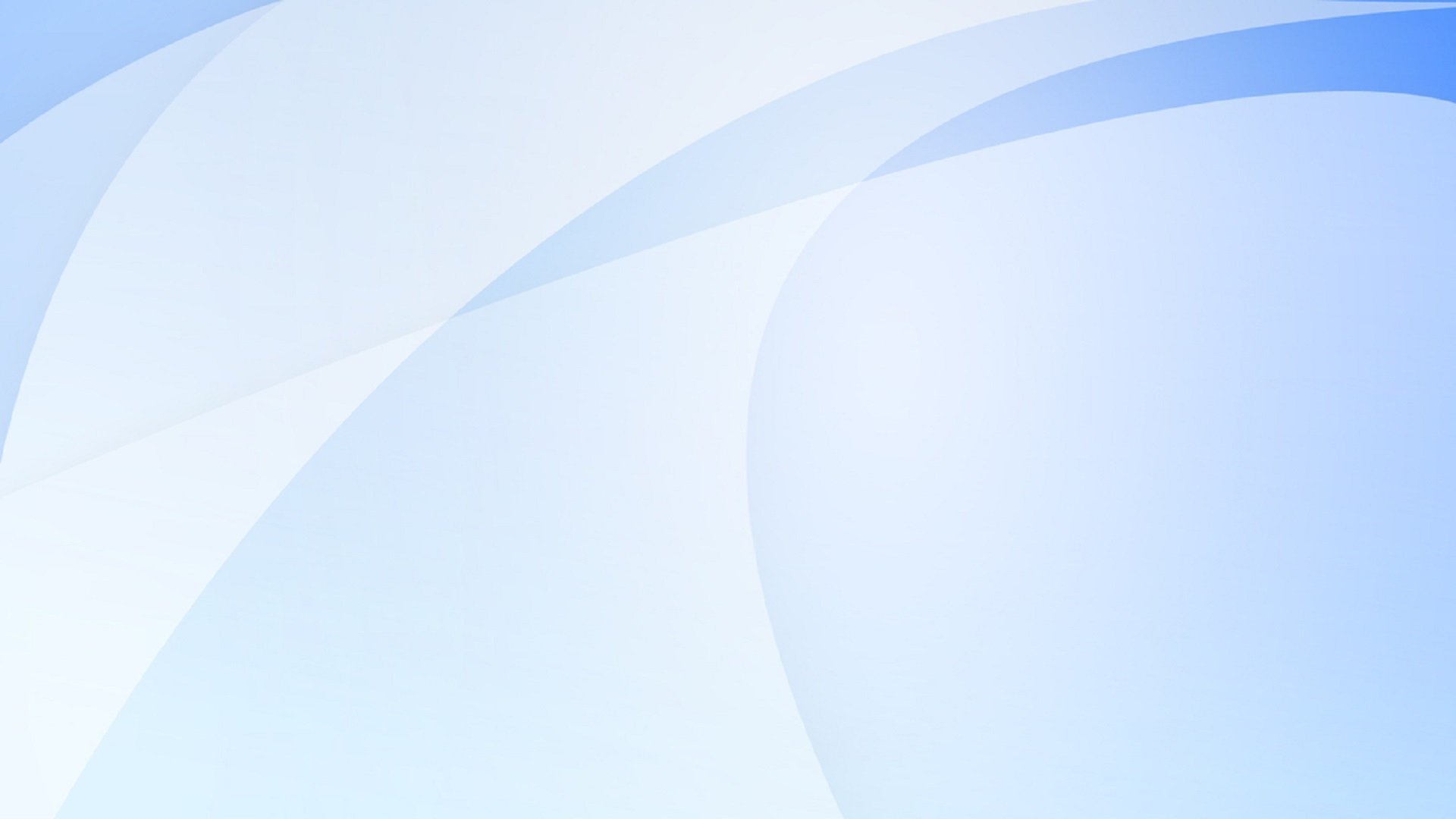 Юные театралы
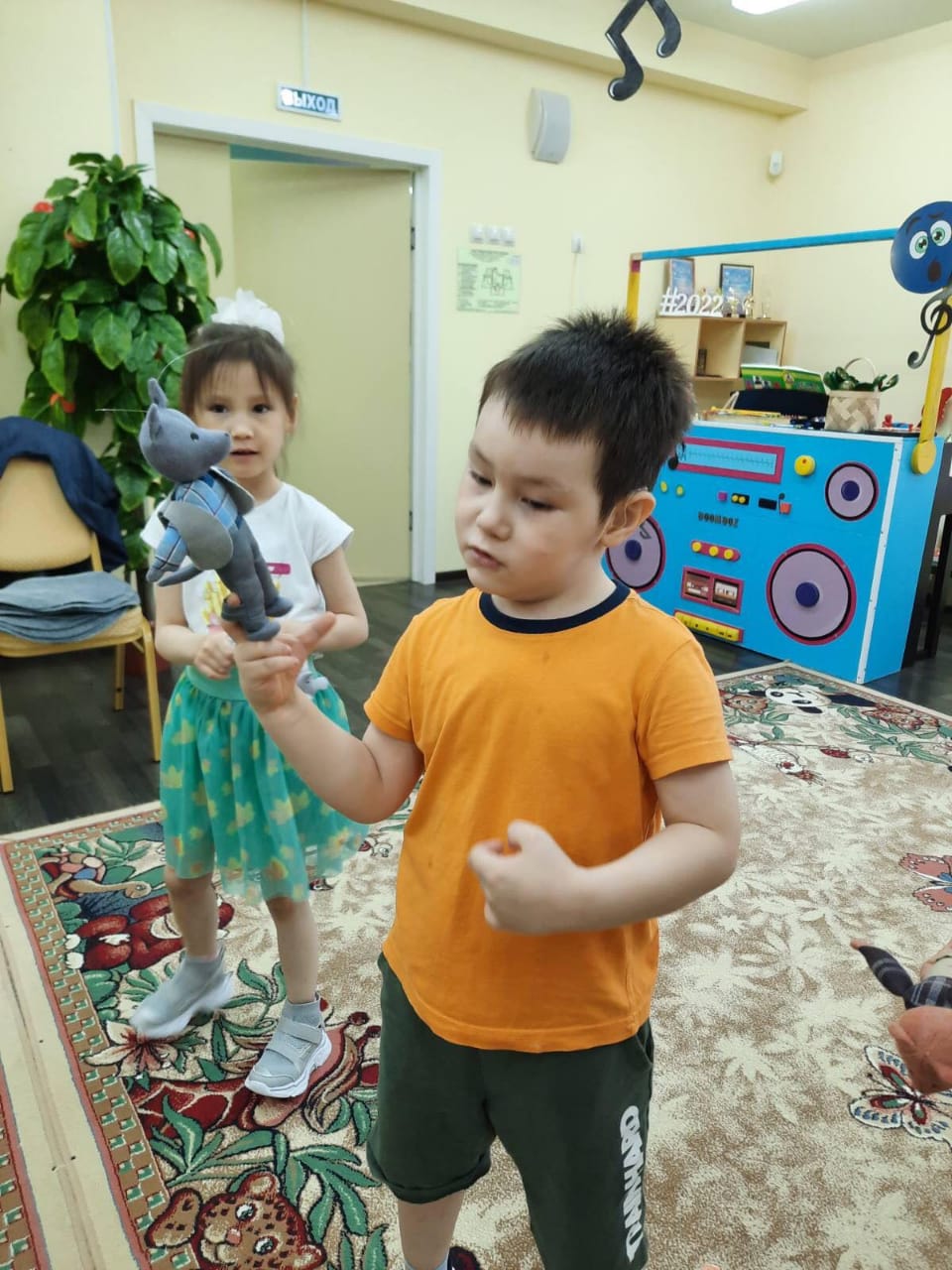 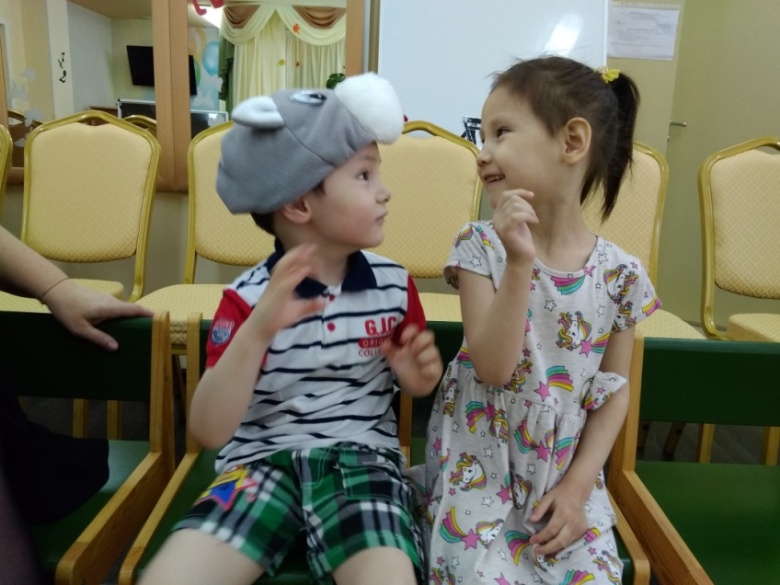 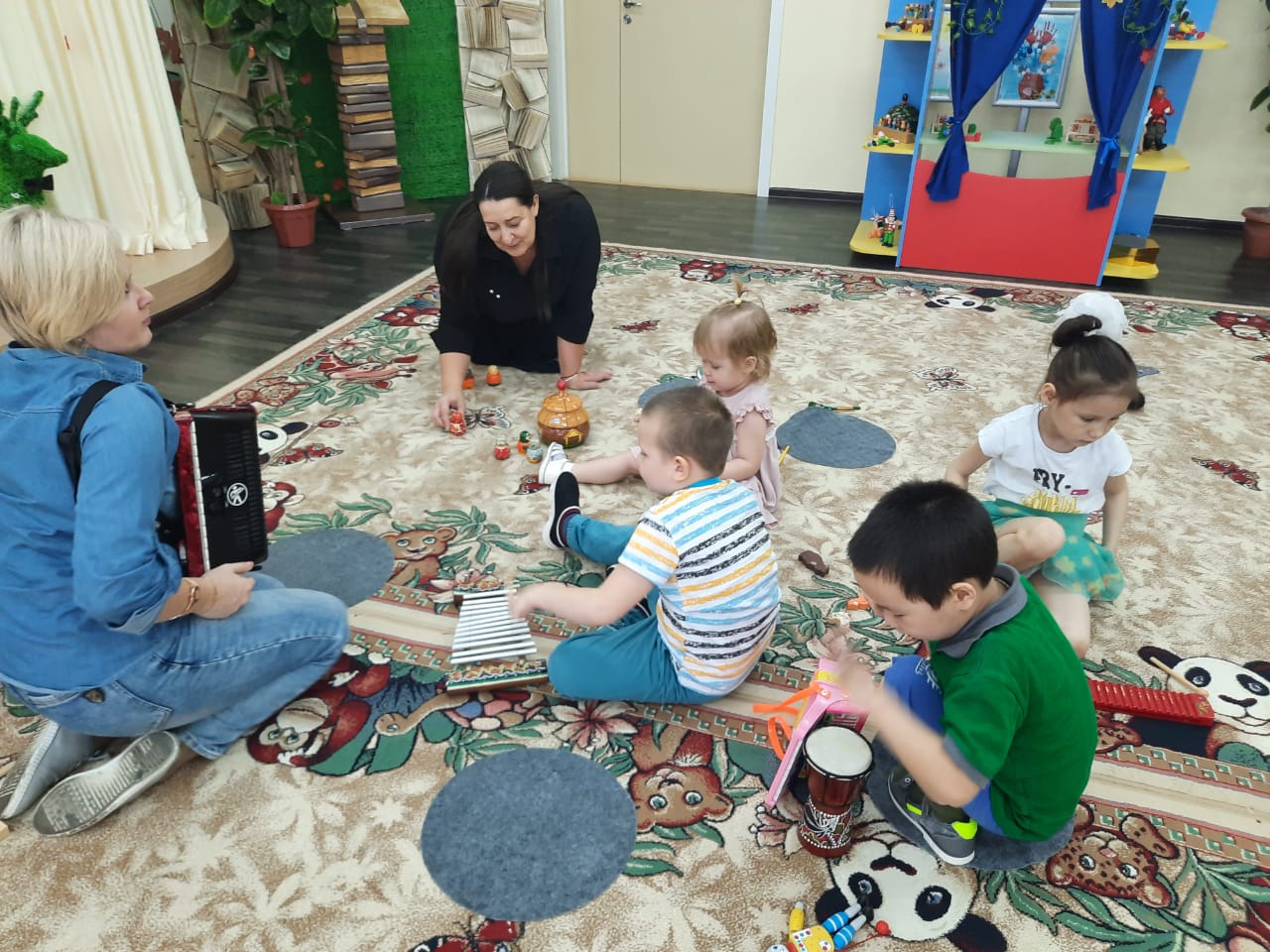 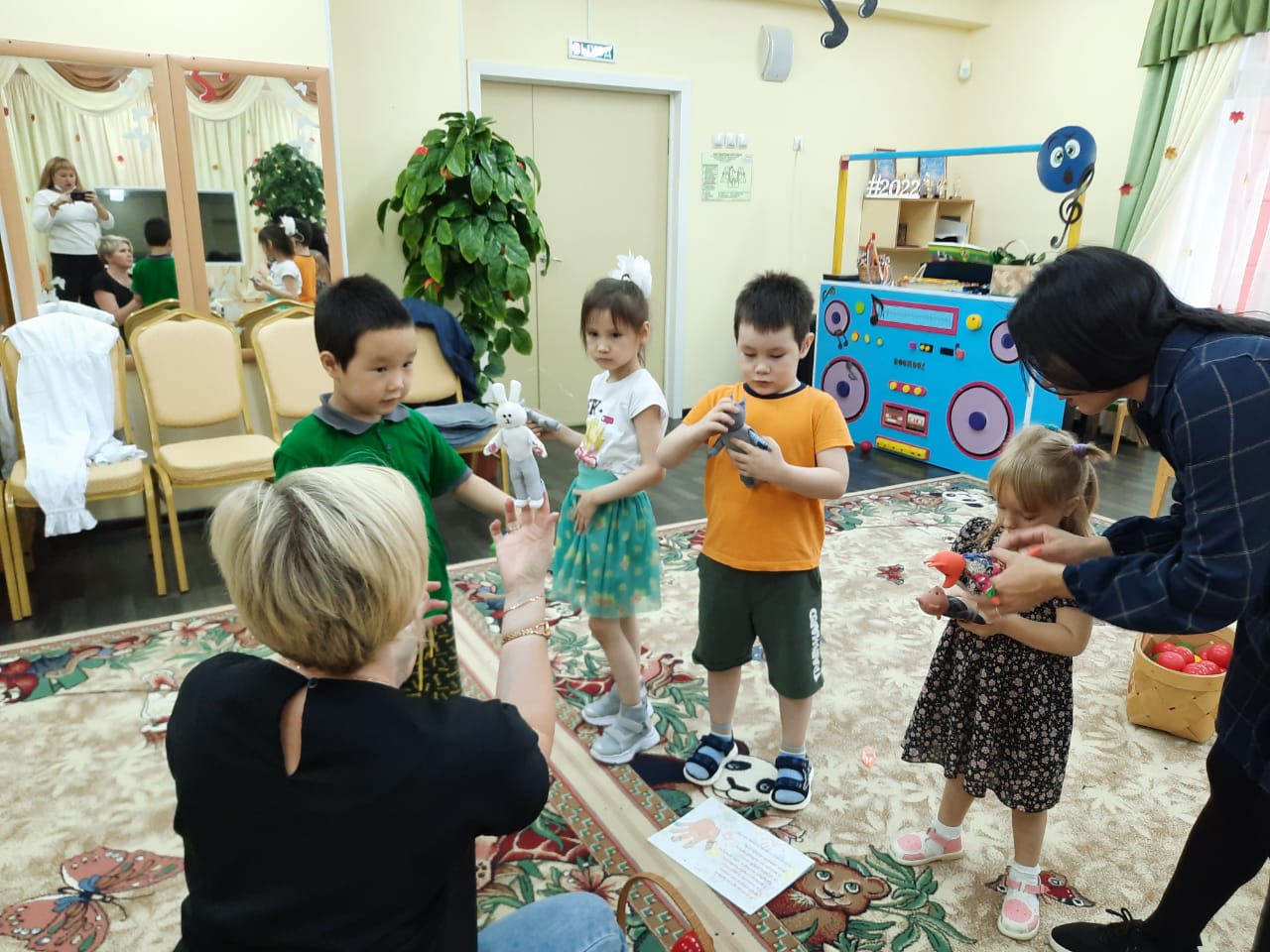 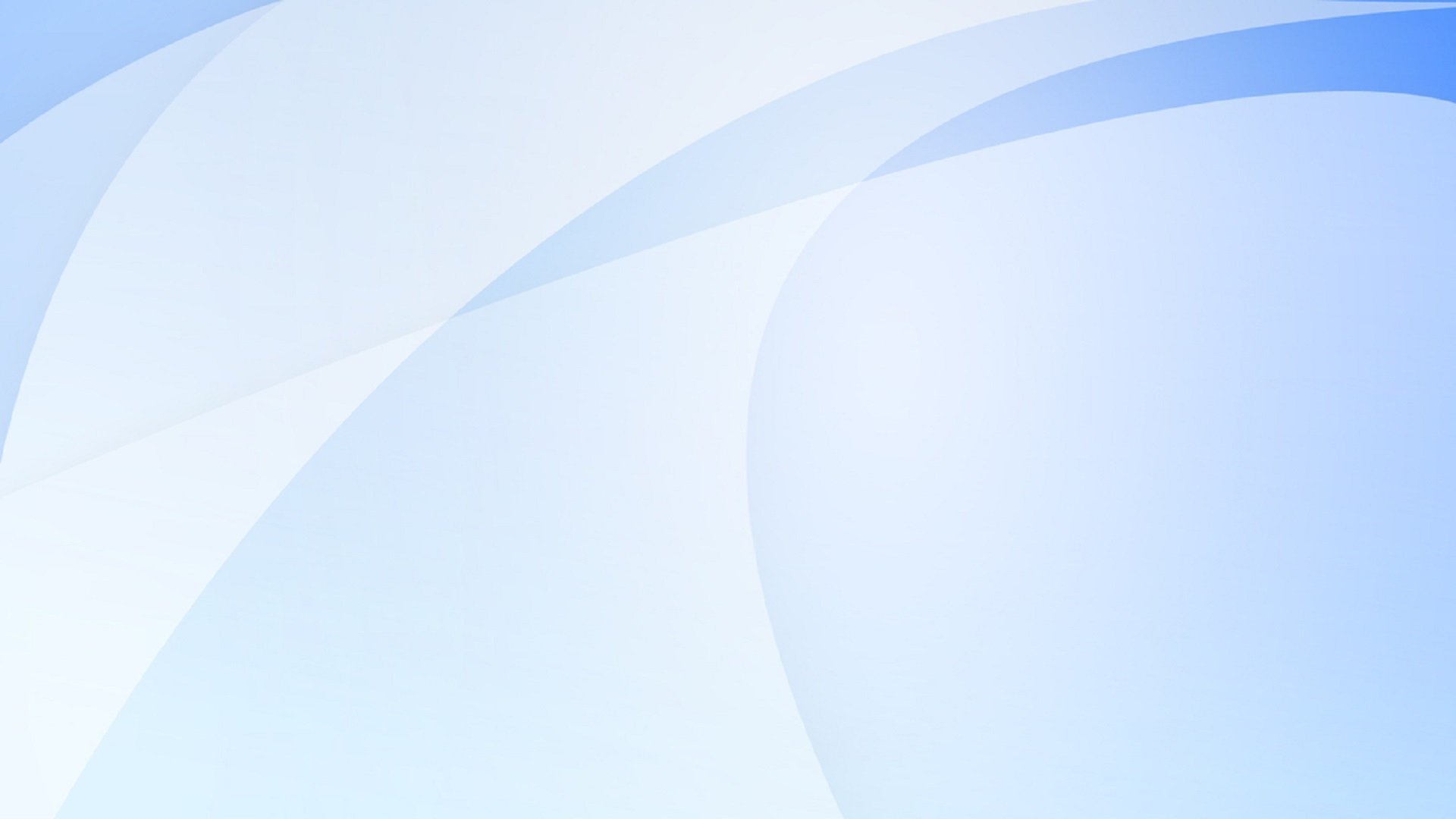 Театрализация в группе
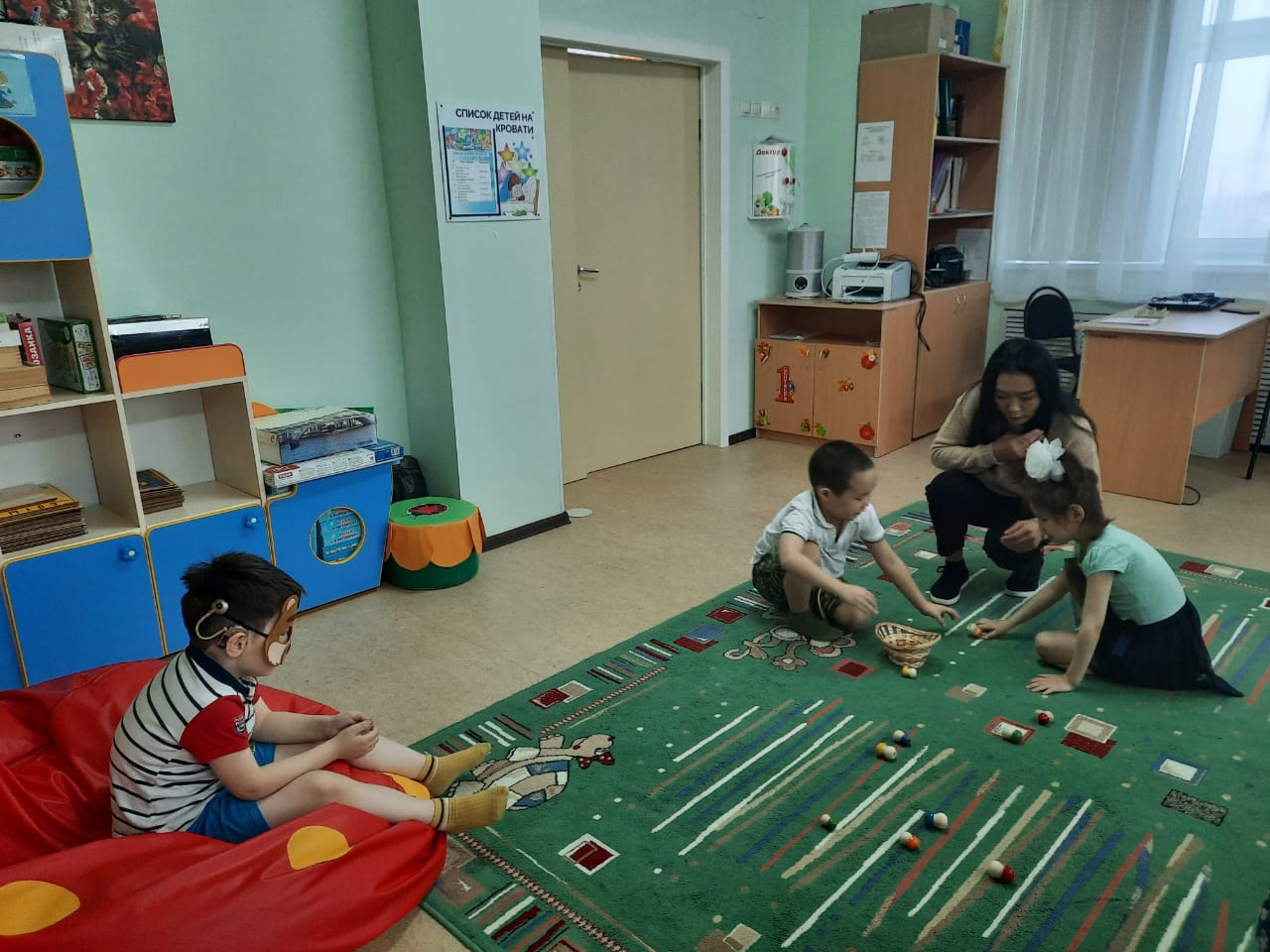 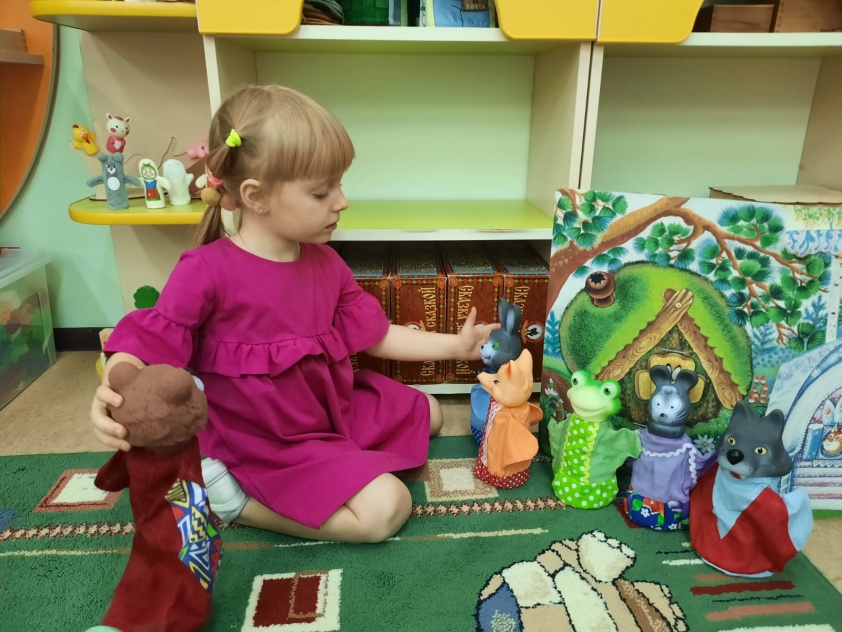 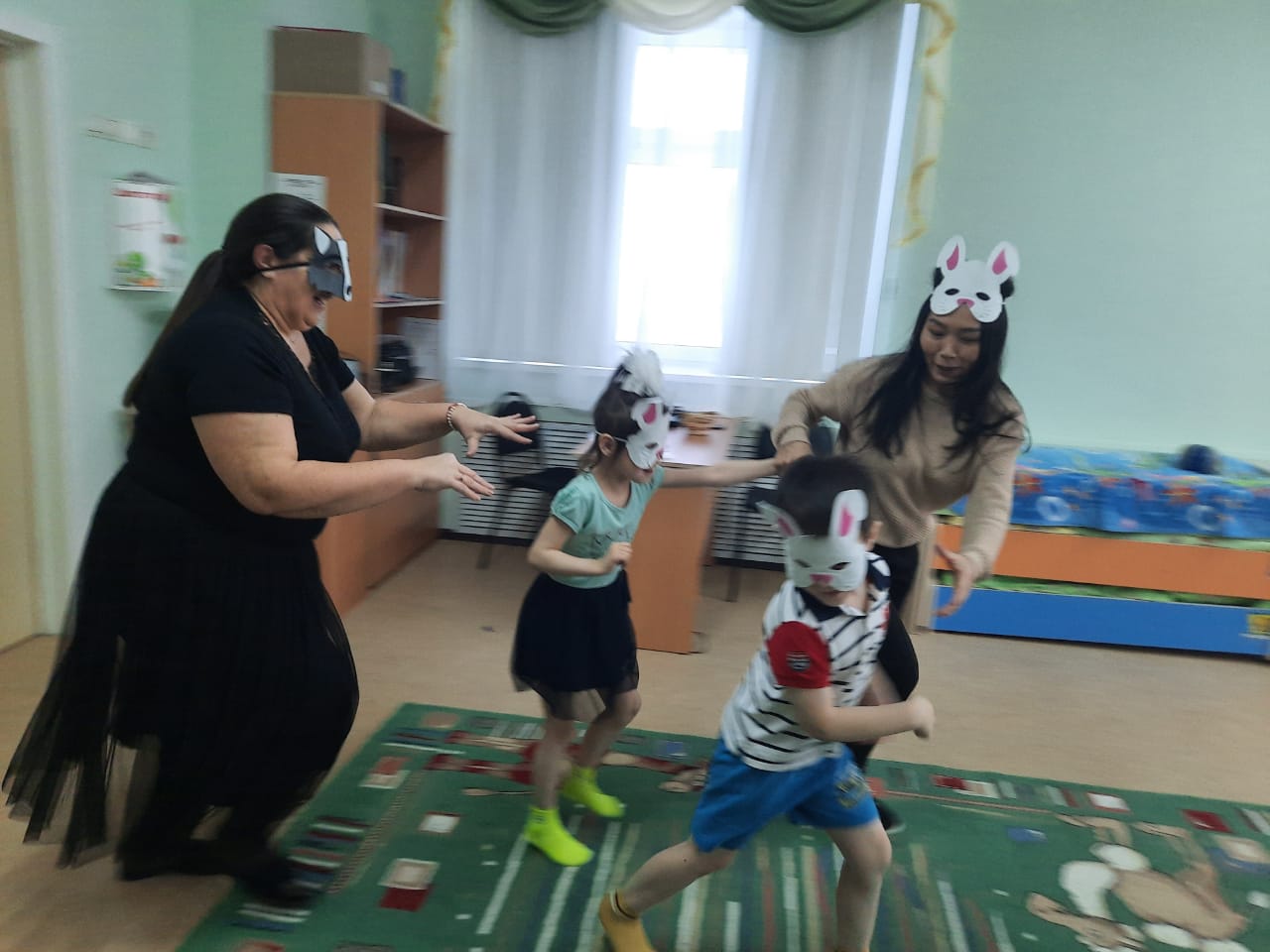 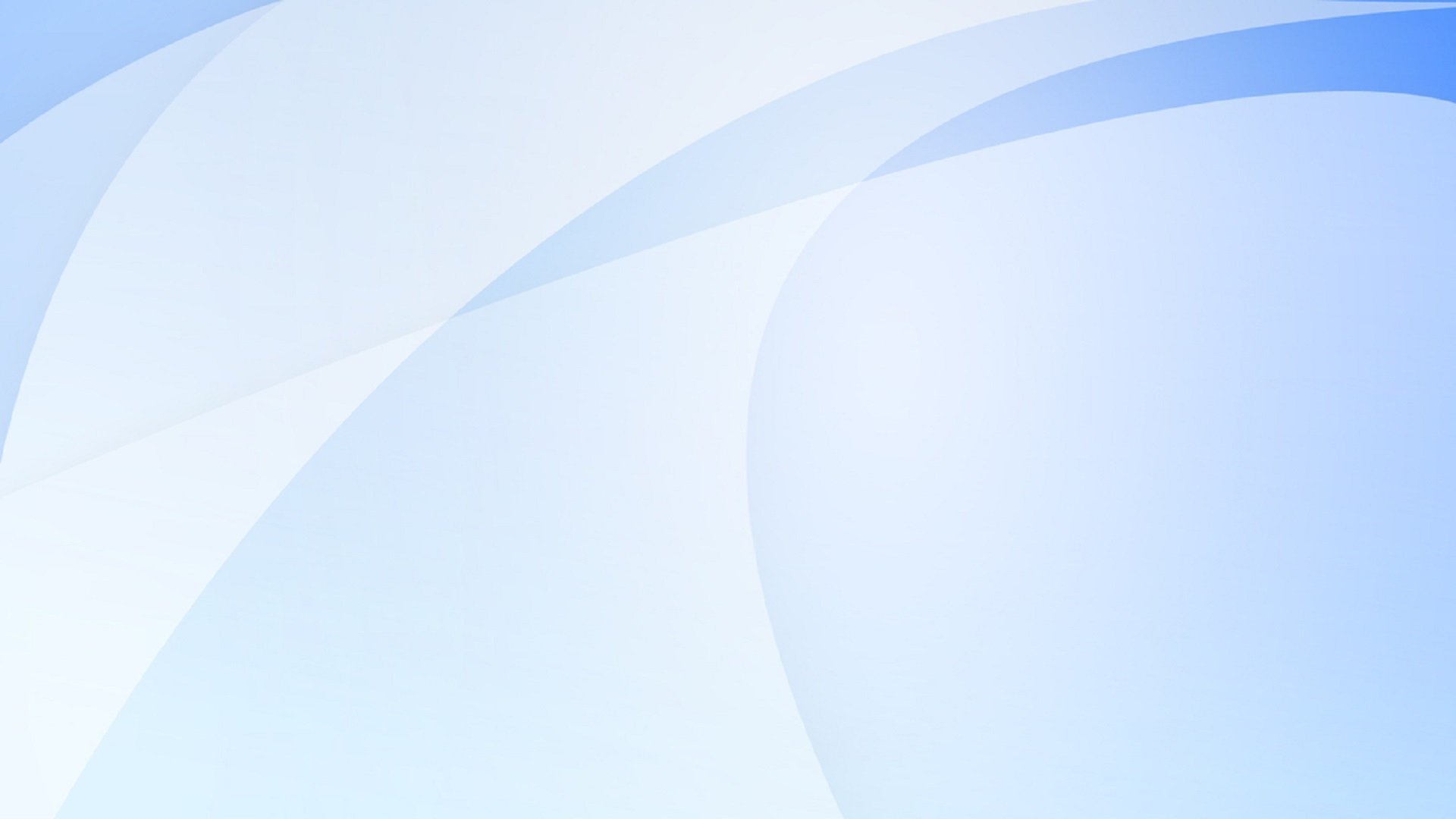 Занятия инструктора по ЛФК
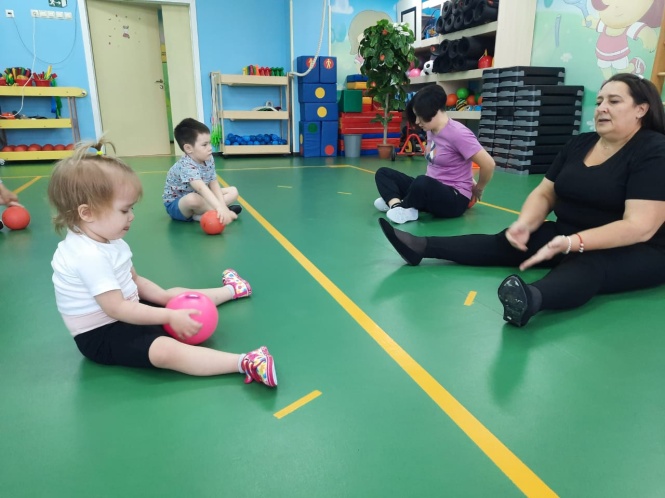 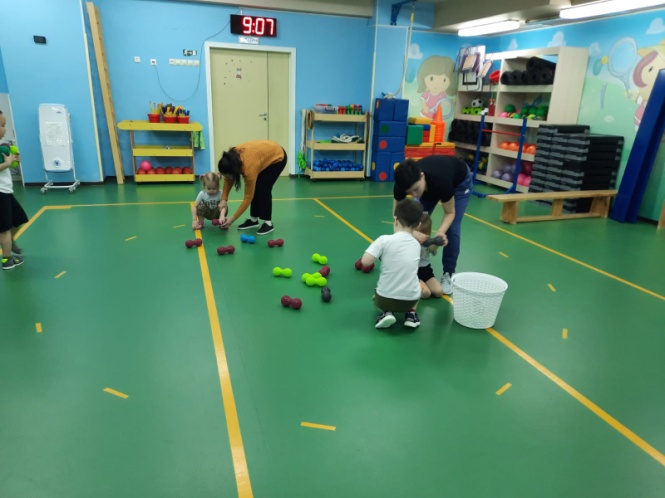 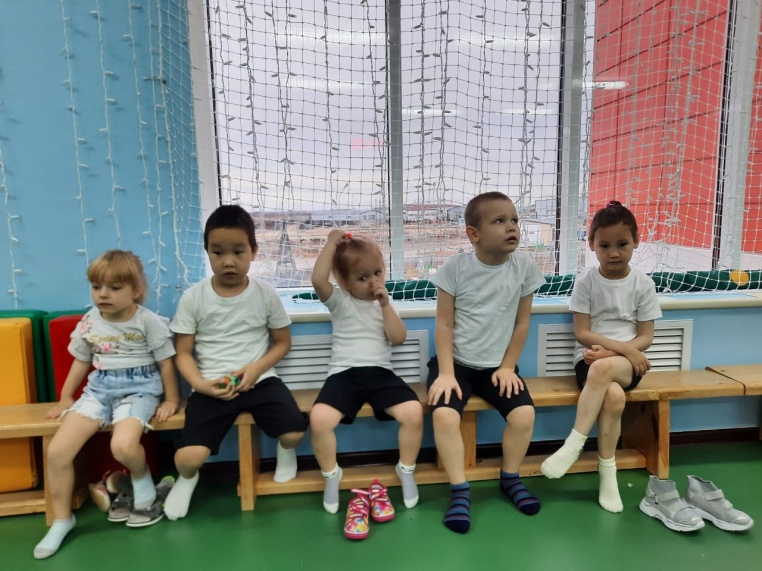 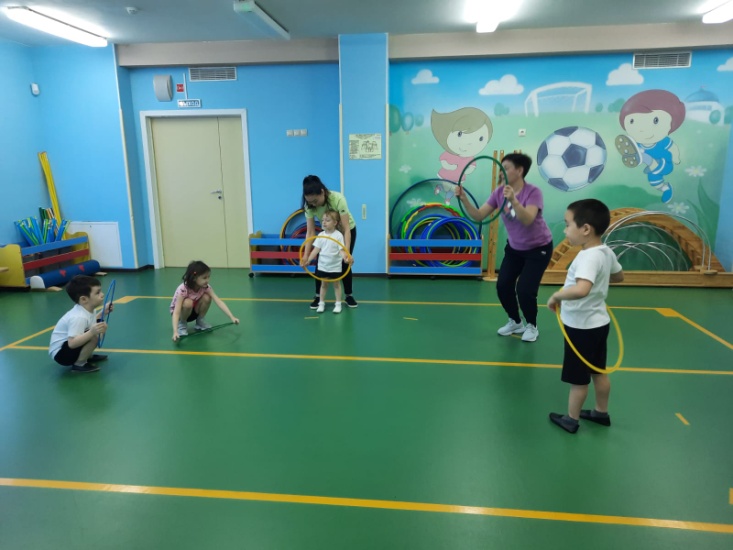 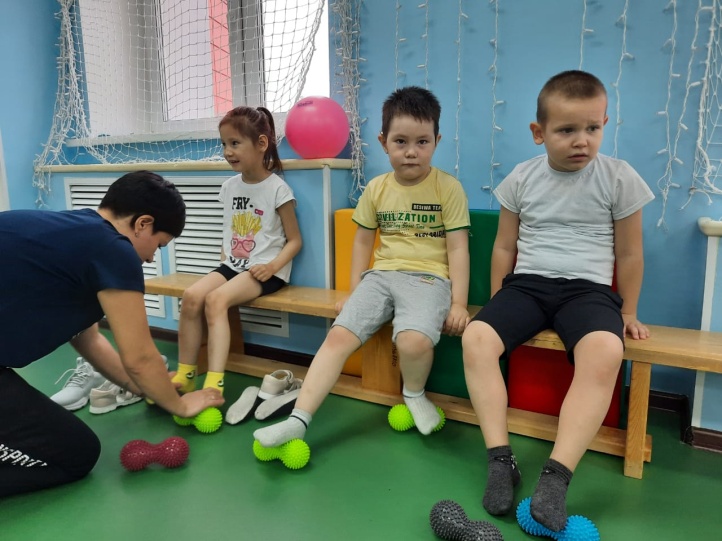 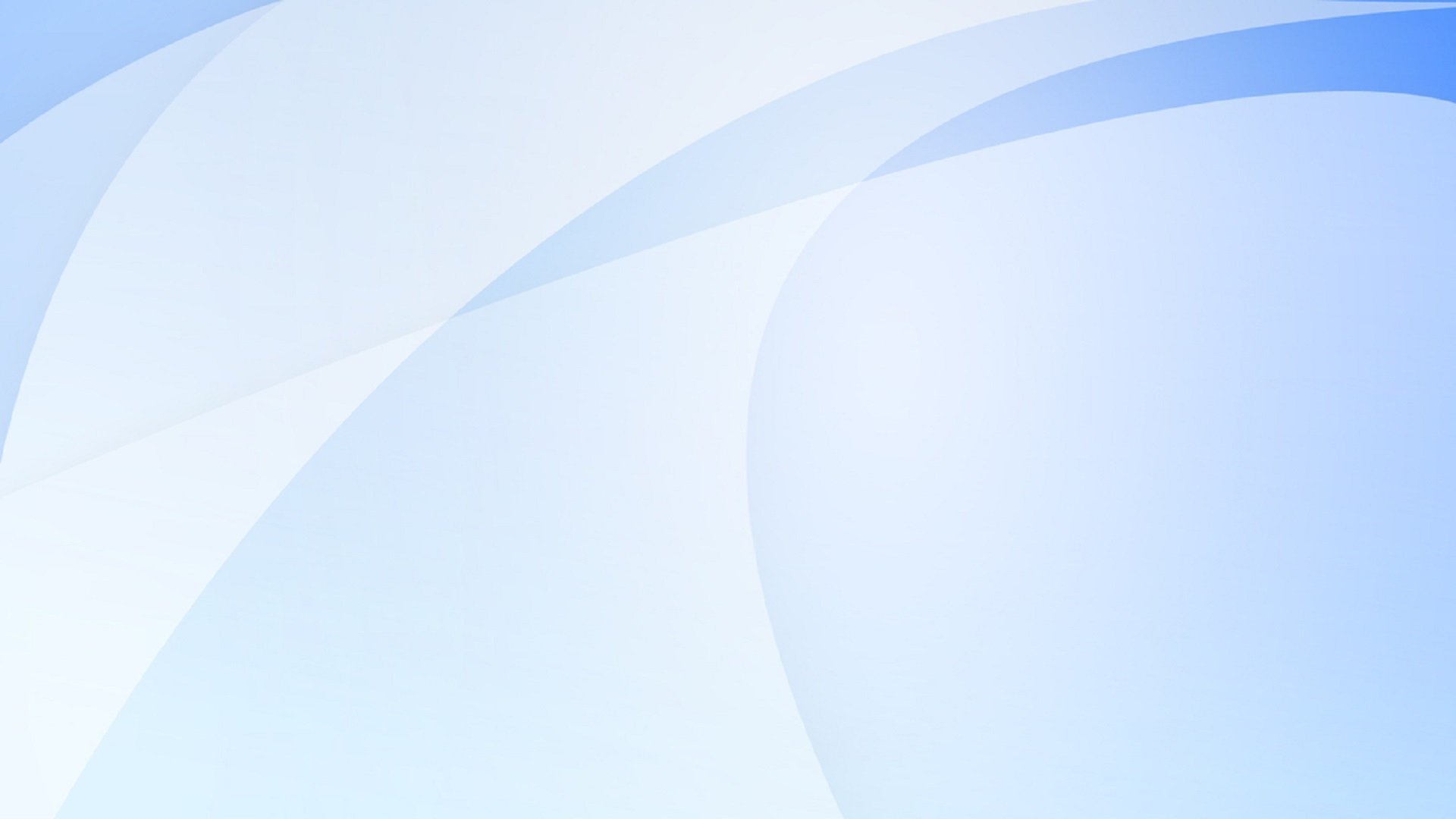 Подвижные игры
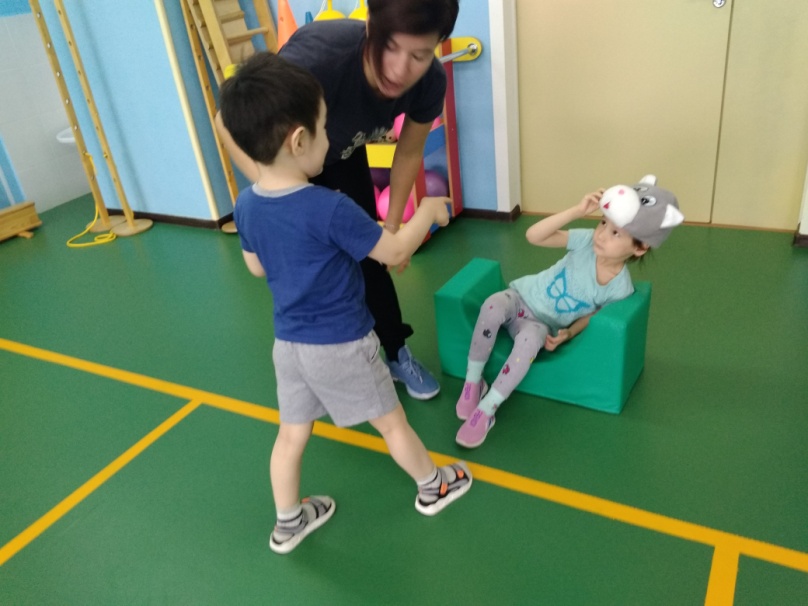 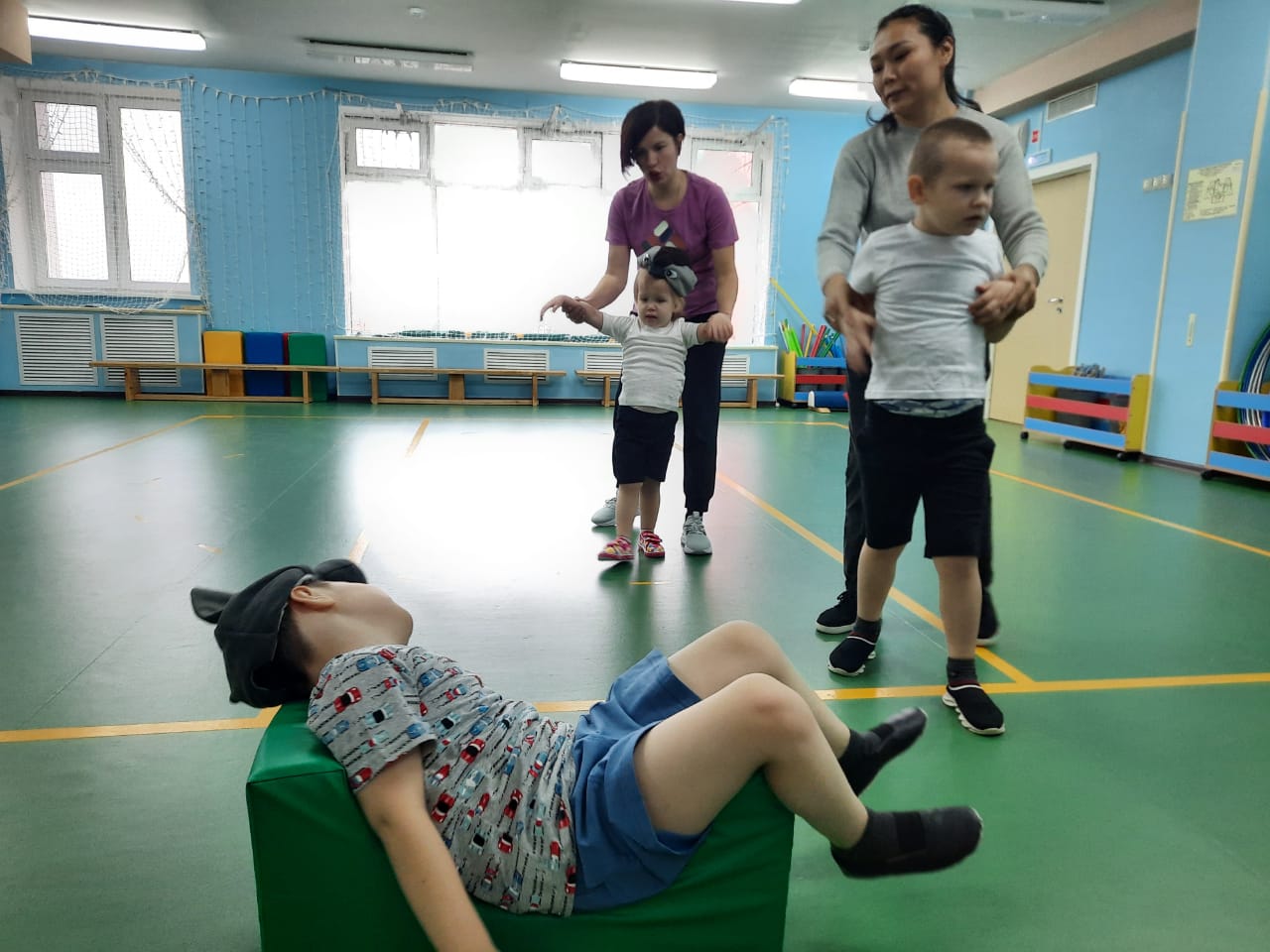 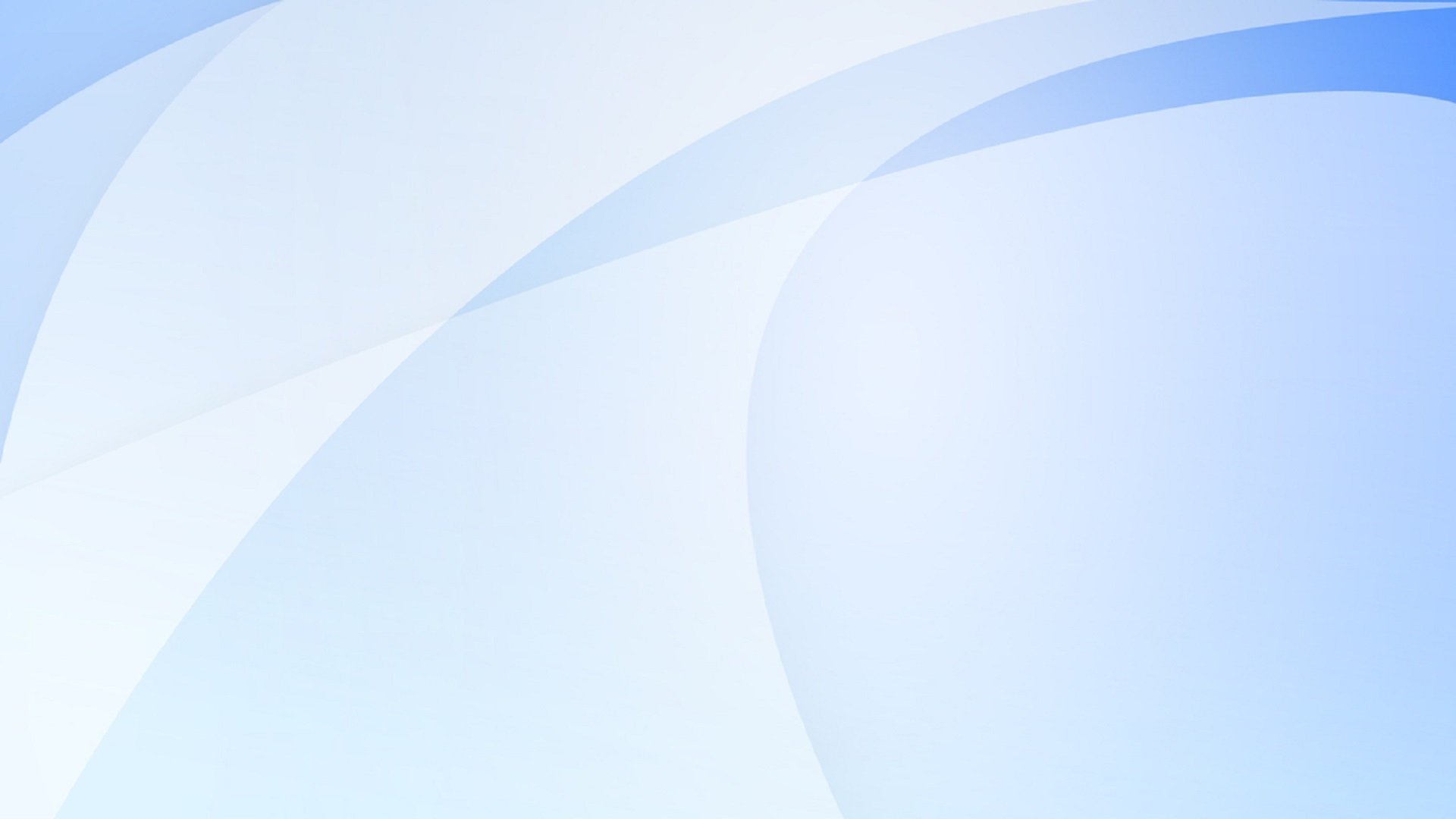 Занятия инструктора по плаванию
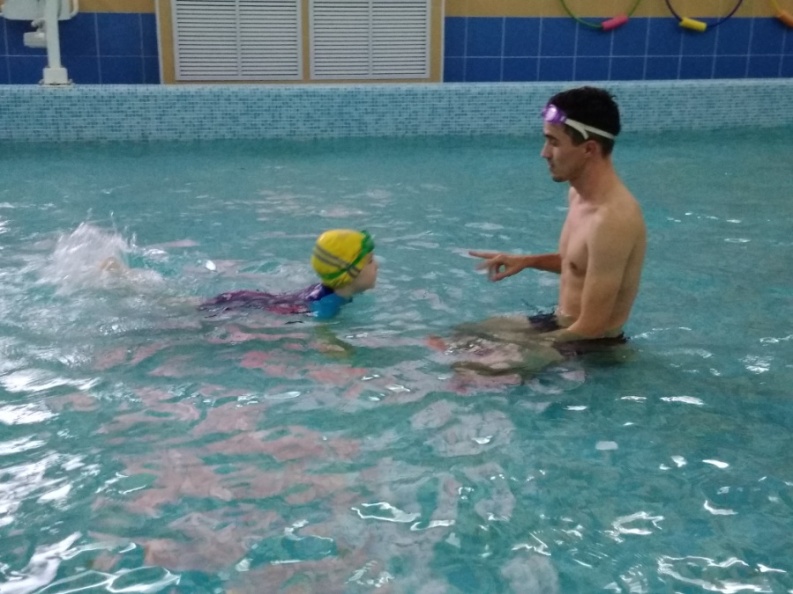 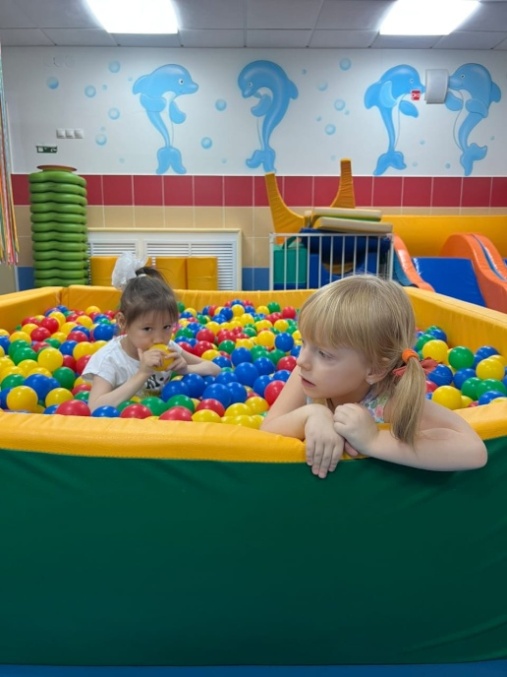 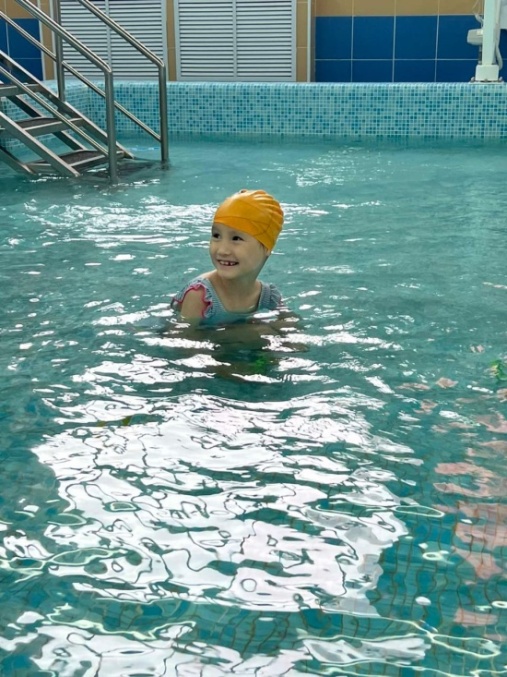 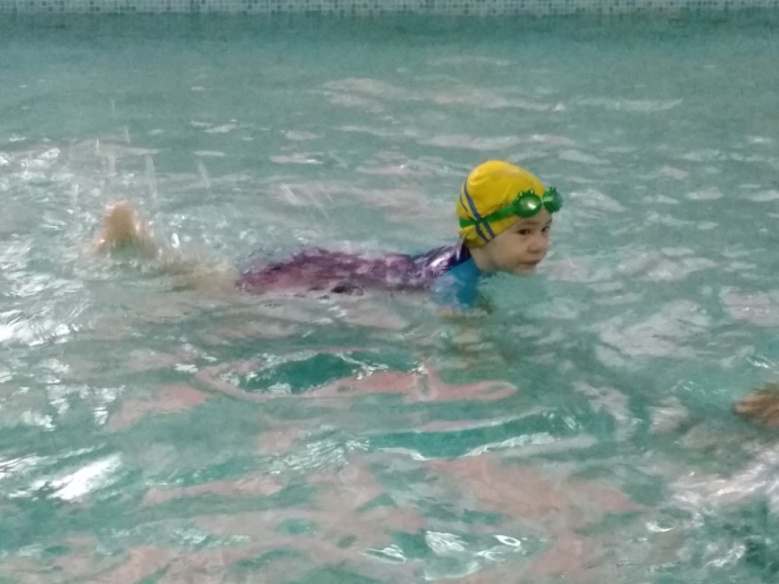 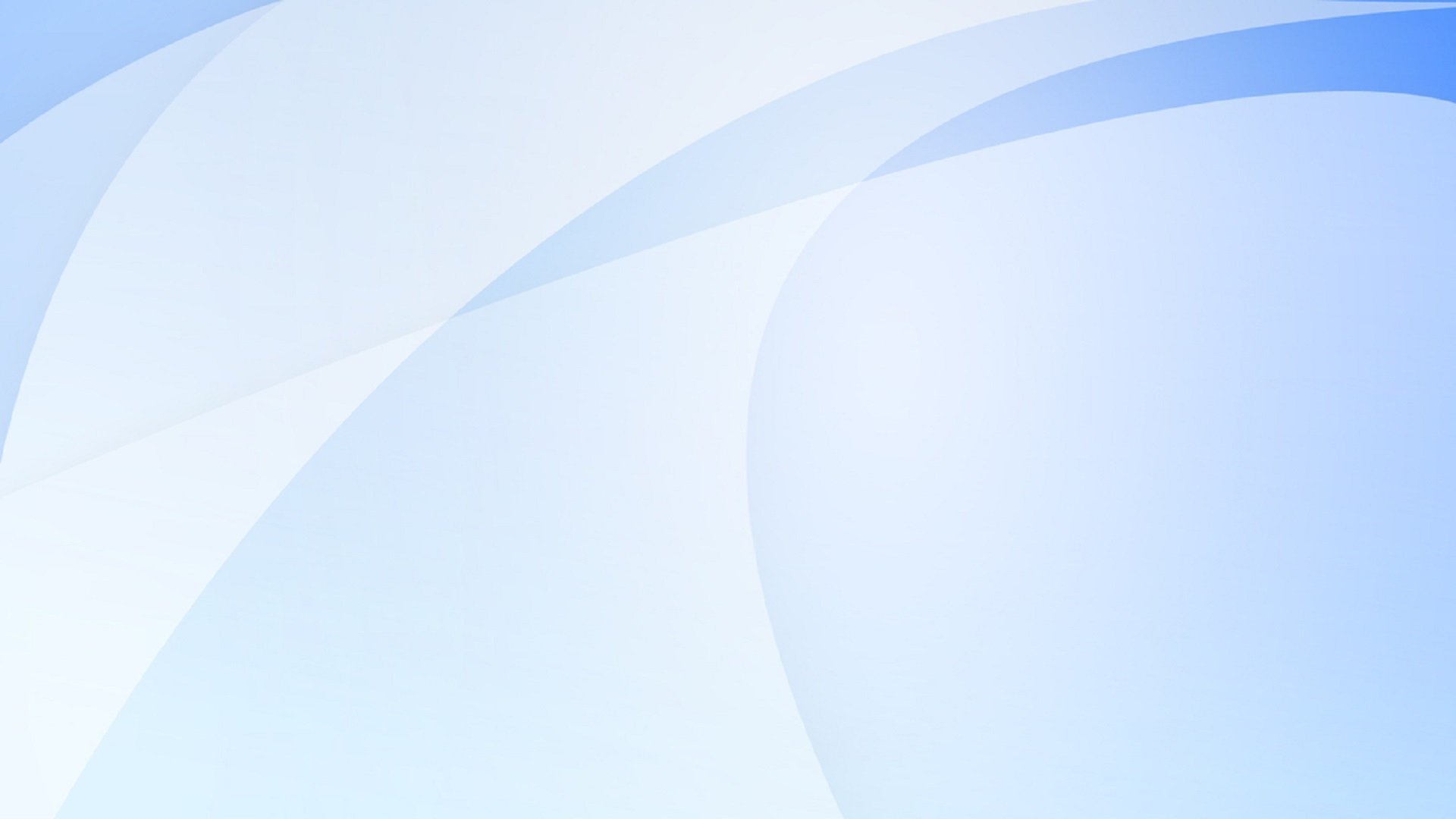 Поп трубочки
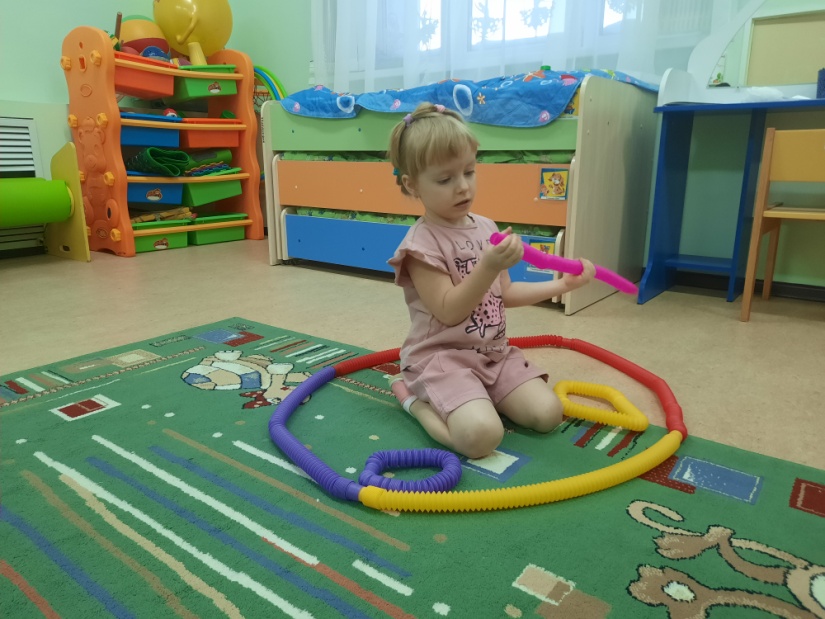 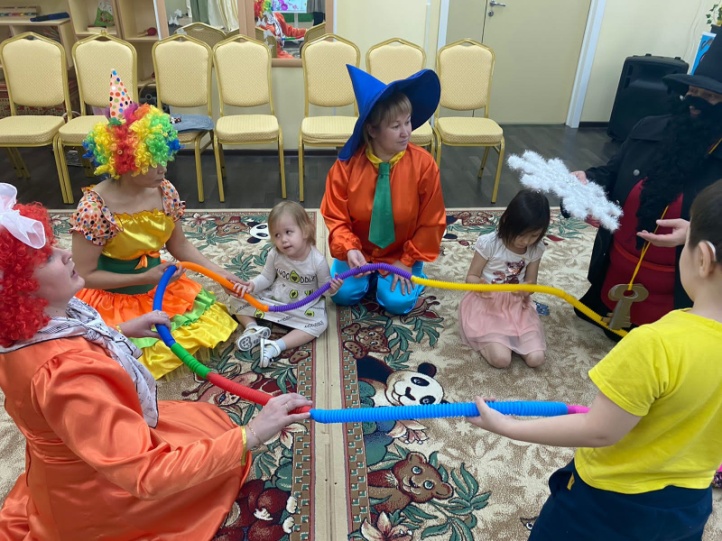 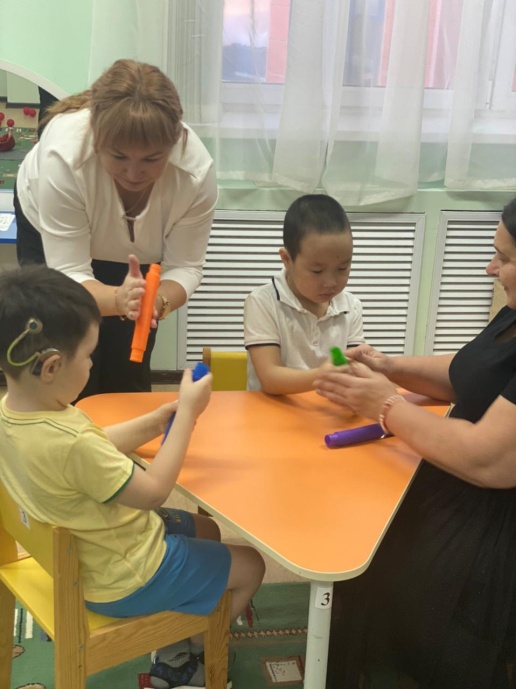 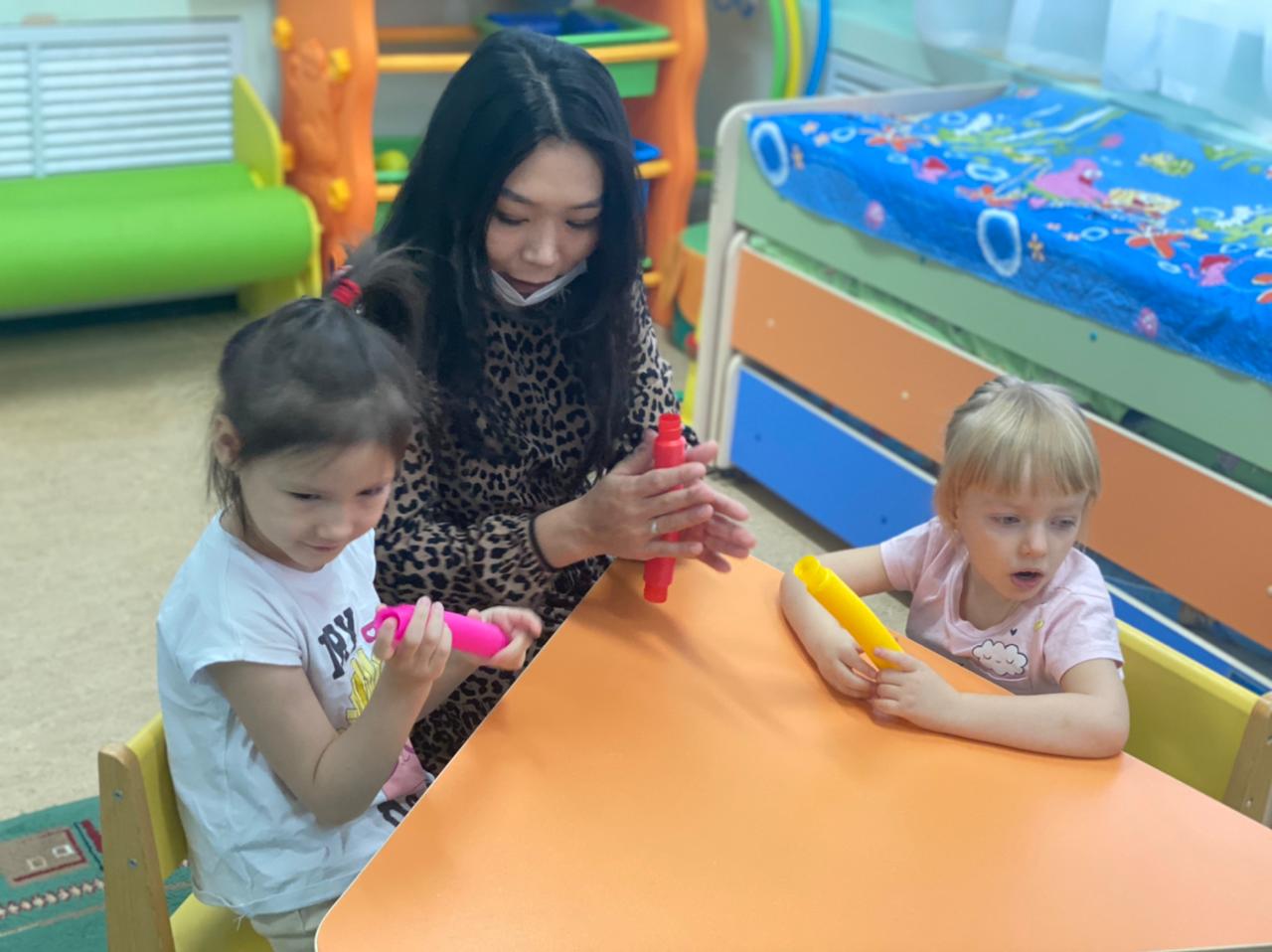 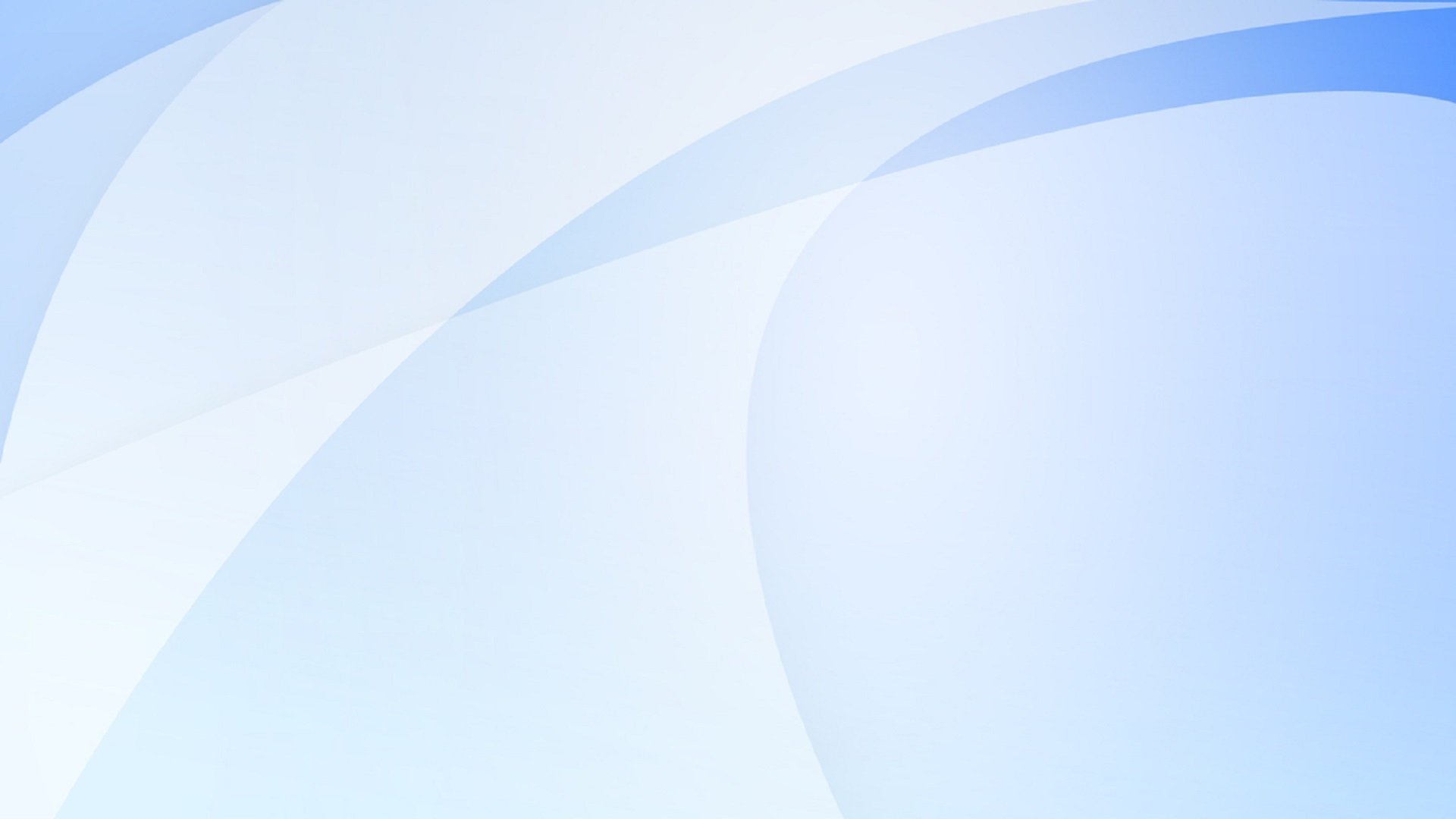 Резиночки
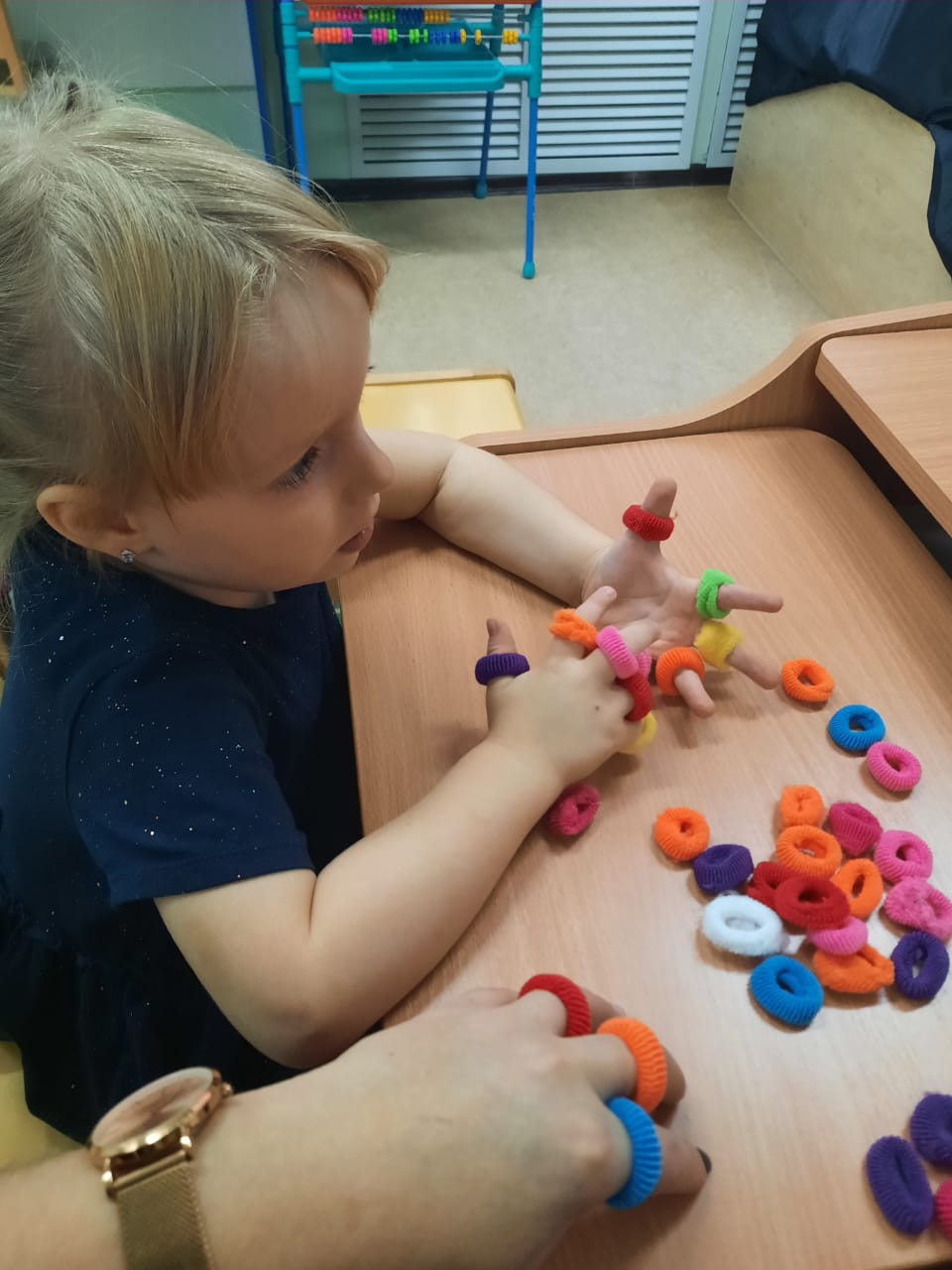 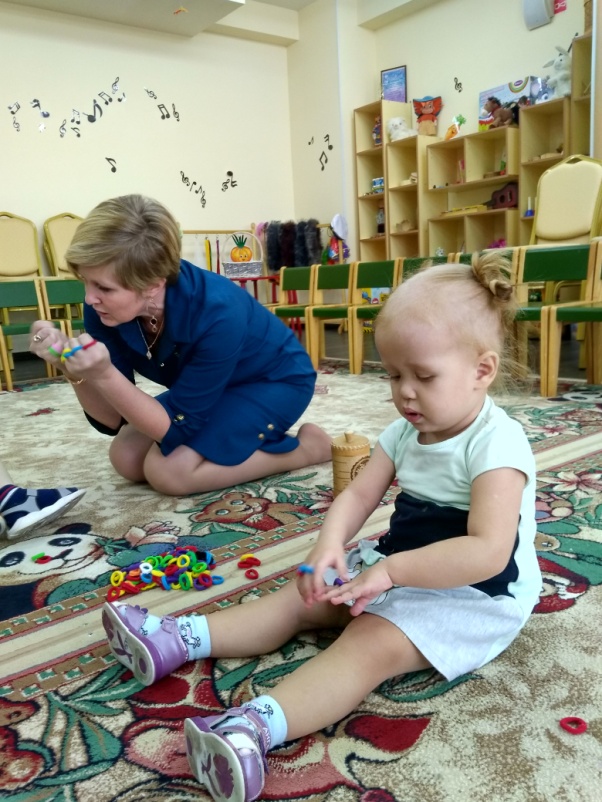 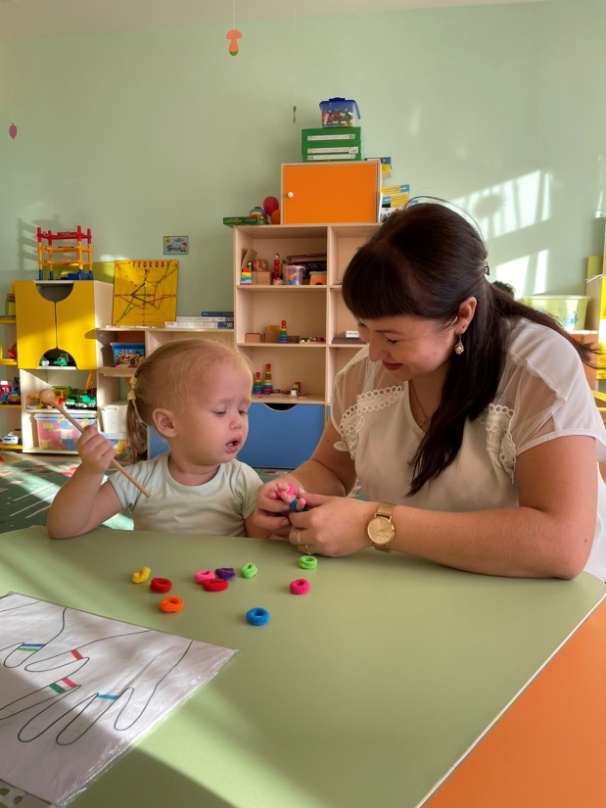 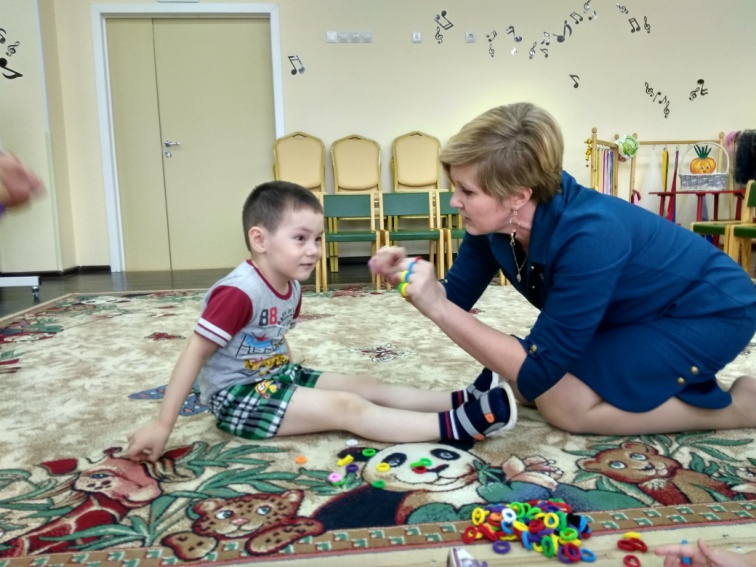 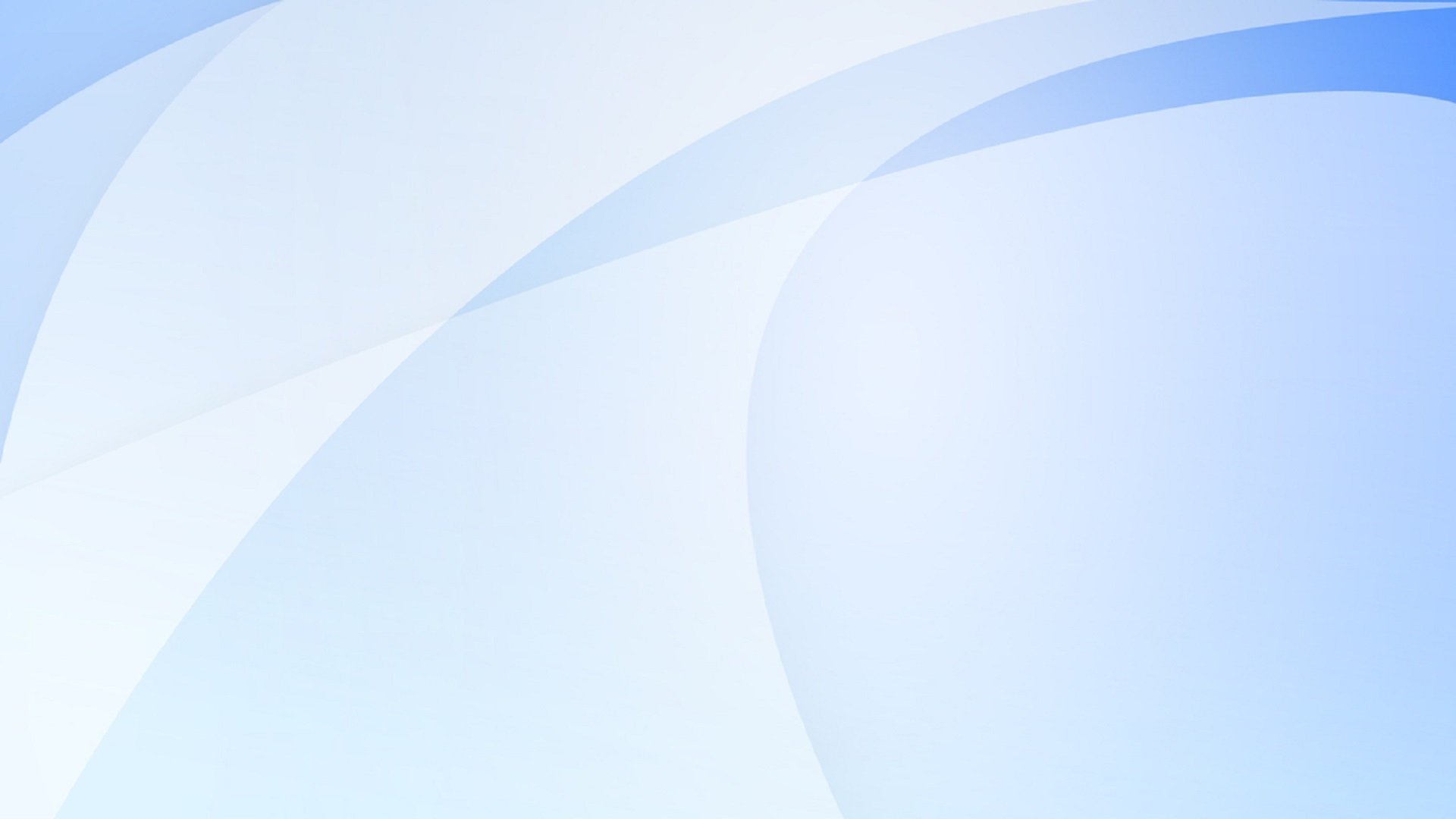 Синельная проволока
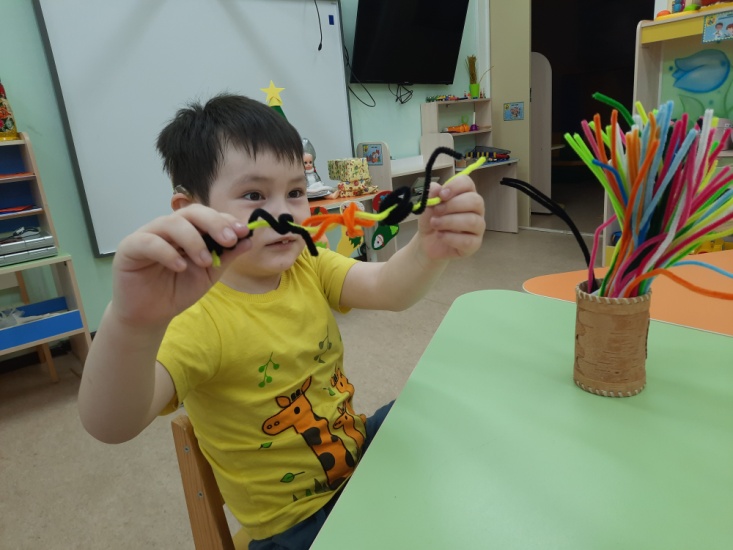 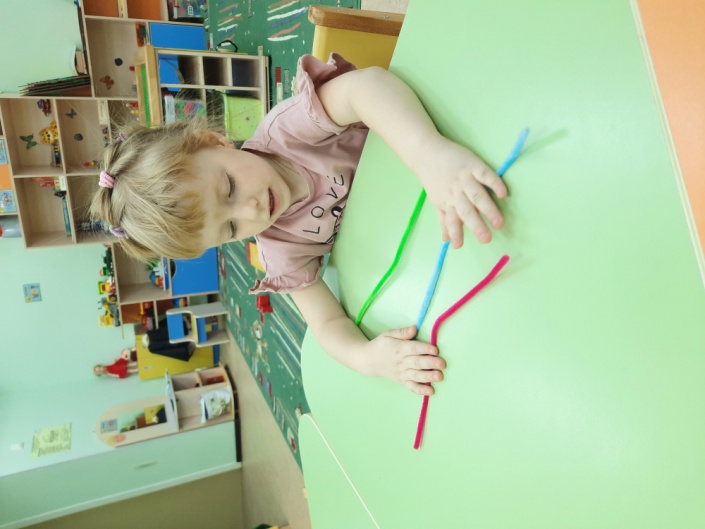 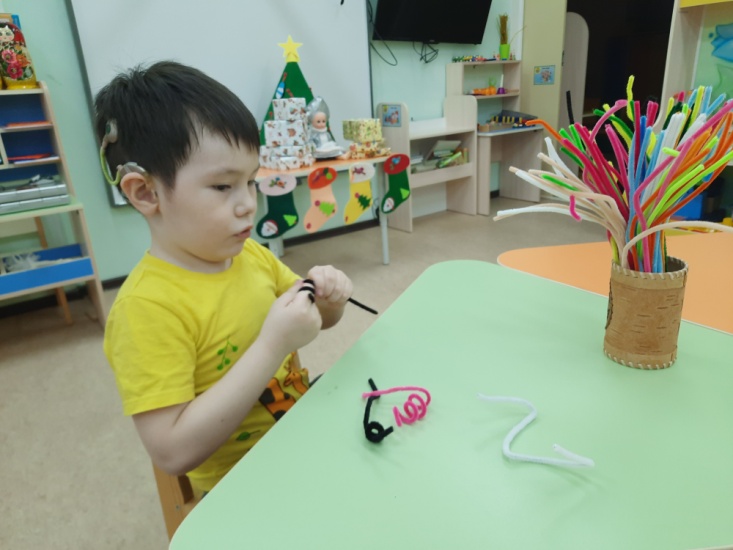 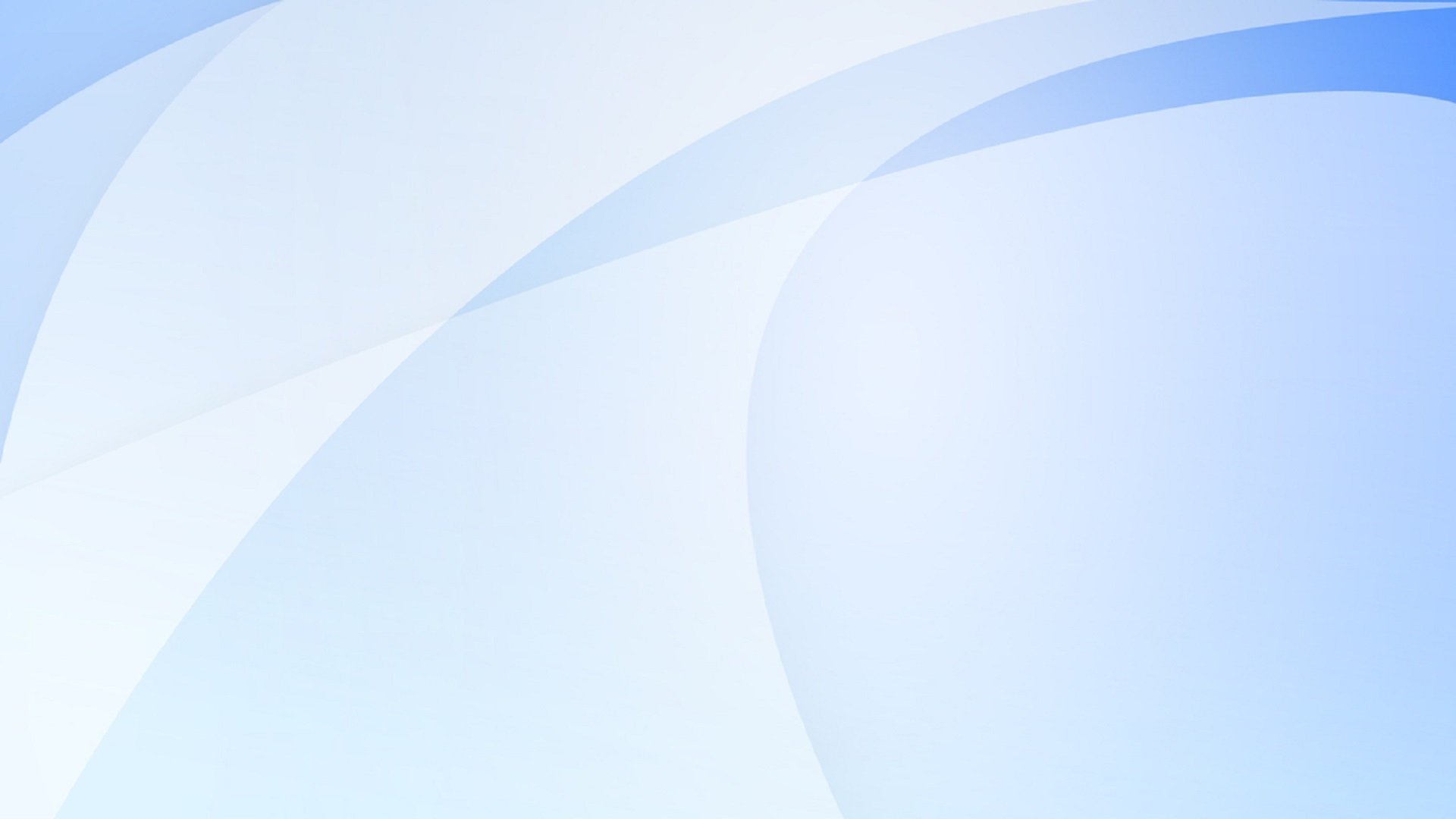 Пёрышки
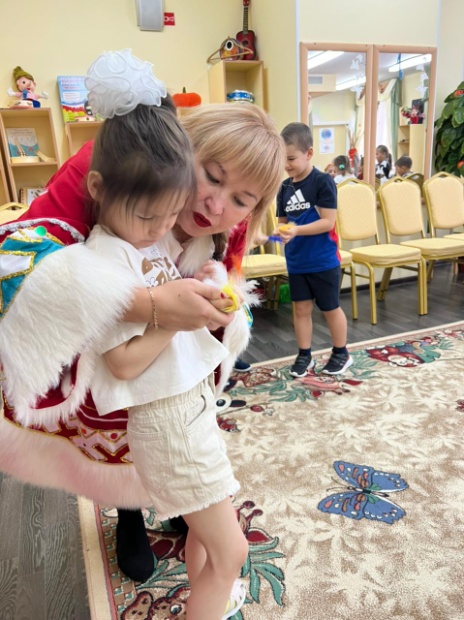 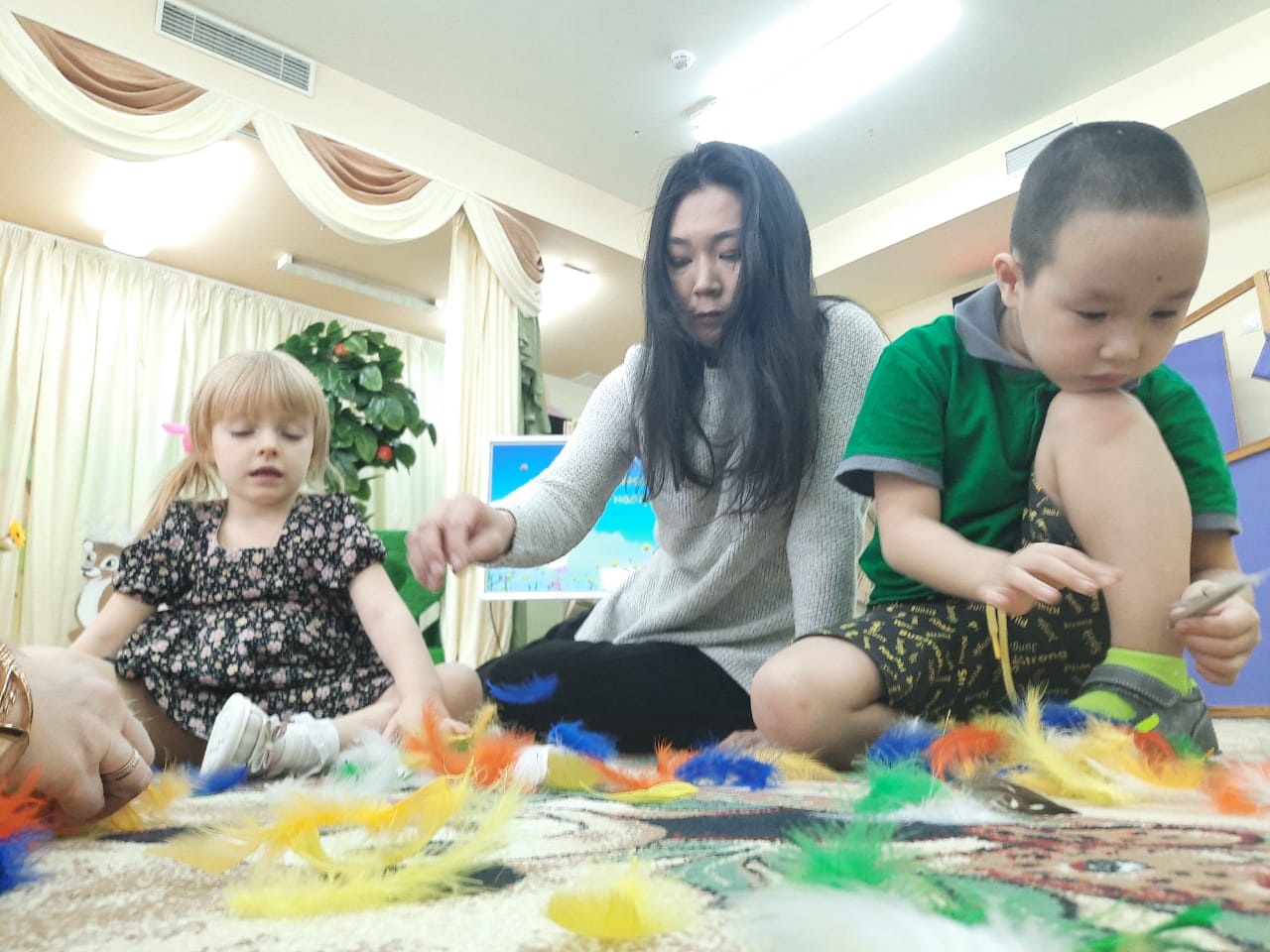 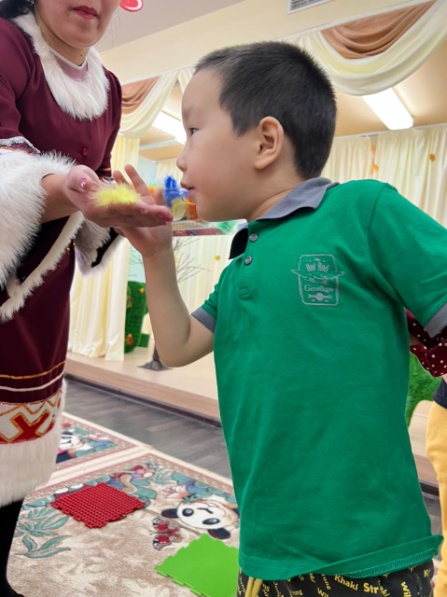 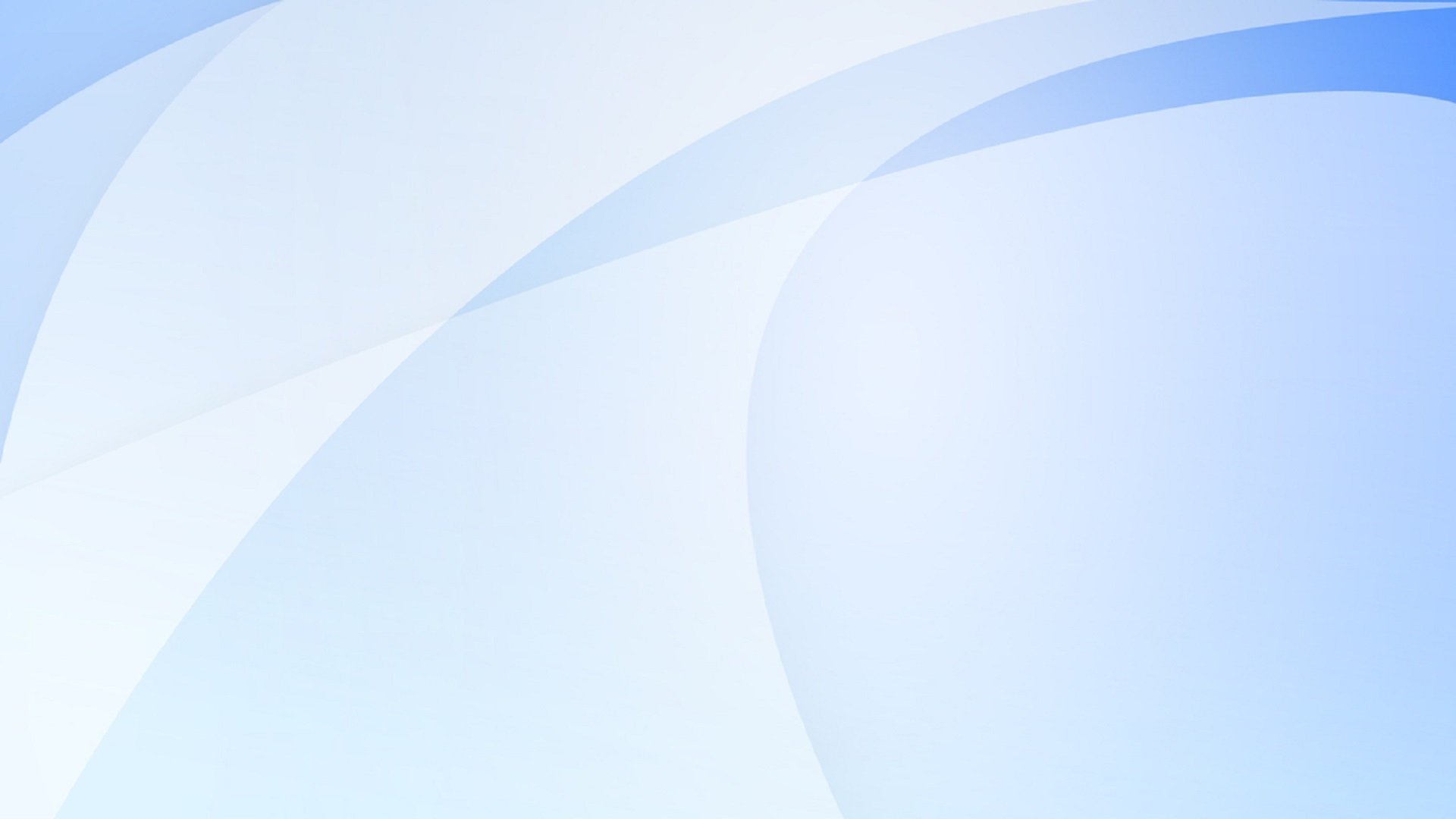 Массажные мячи
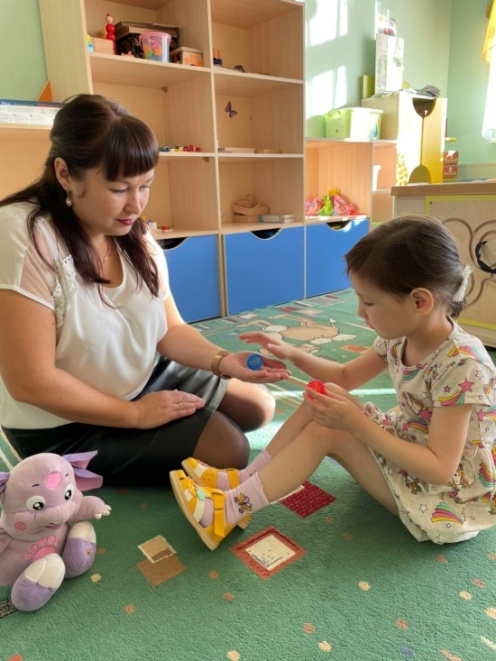 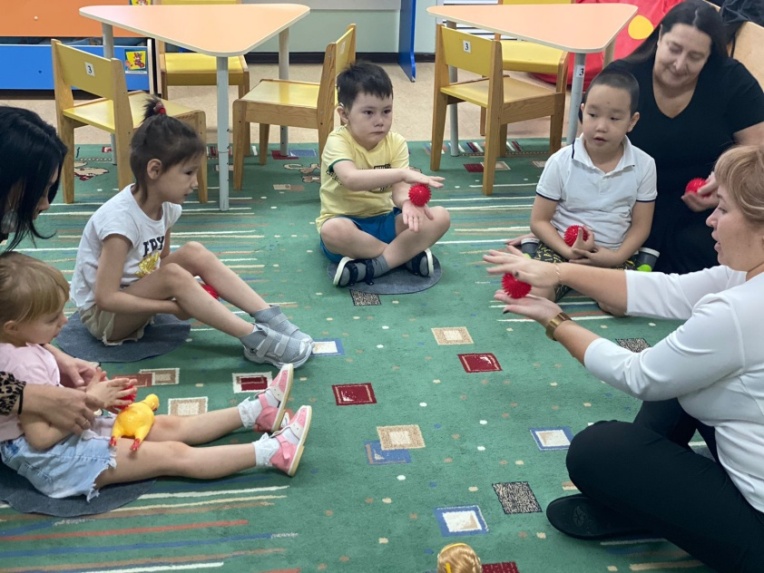 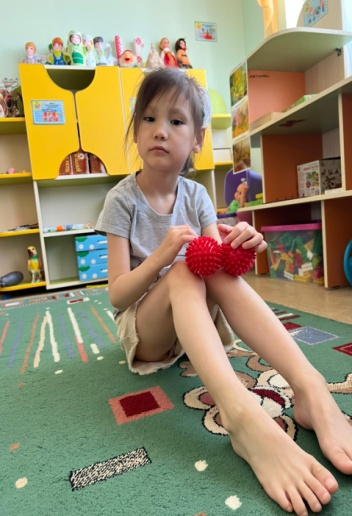 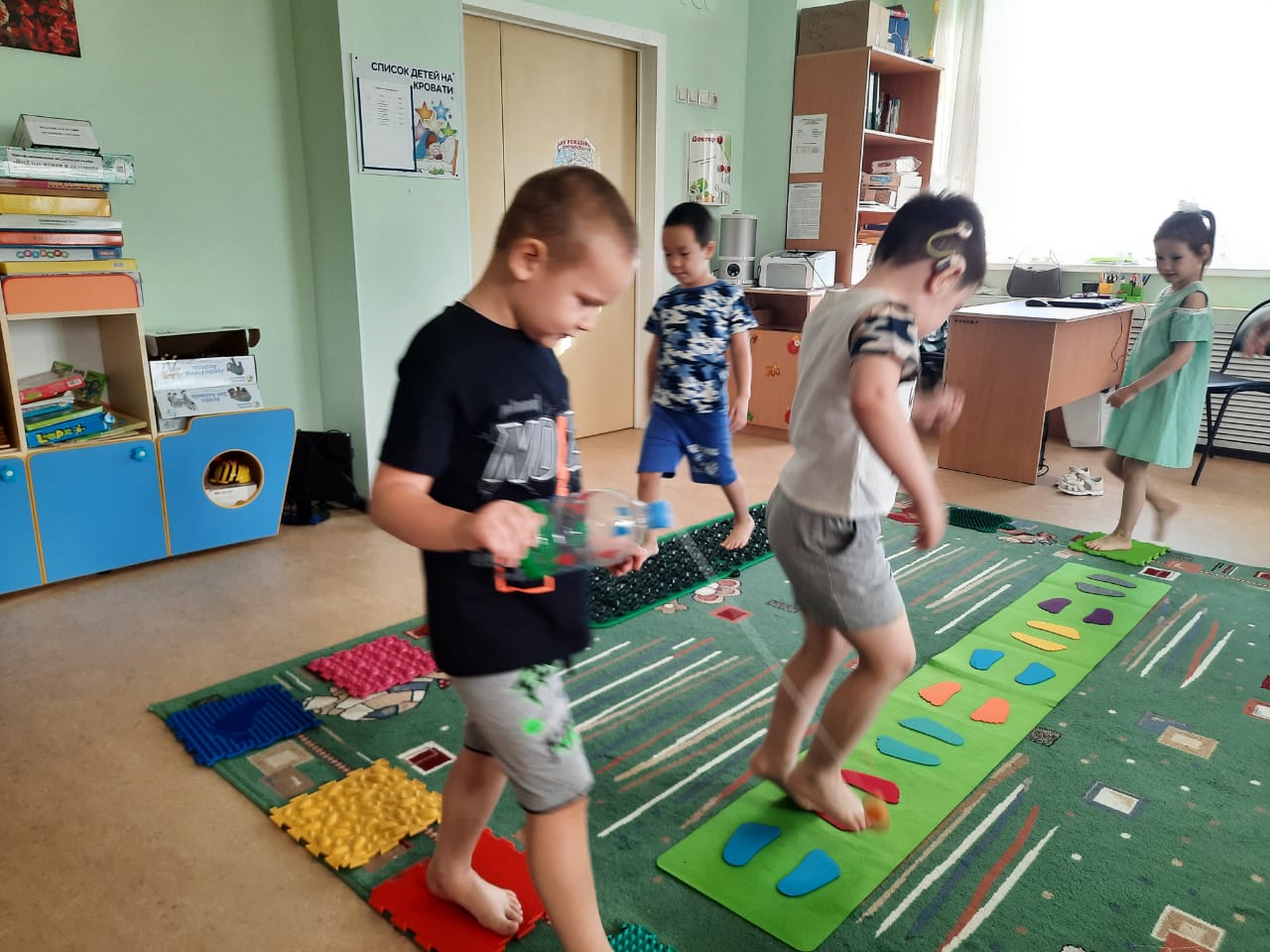 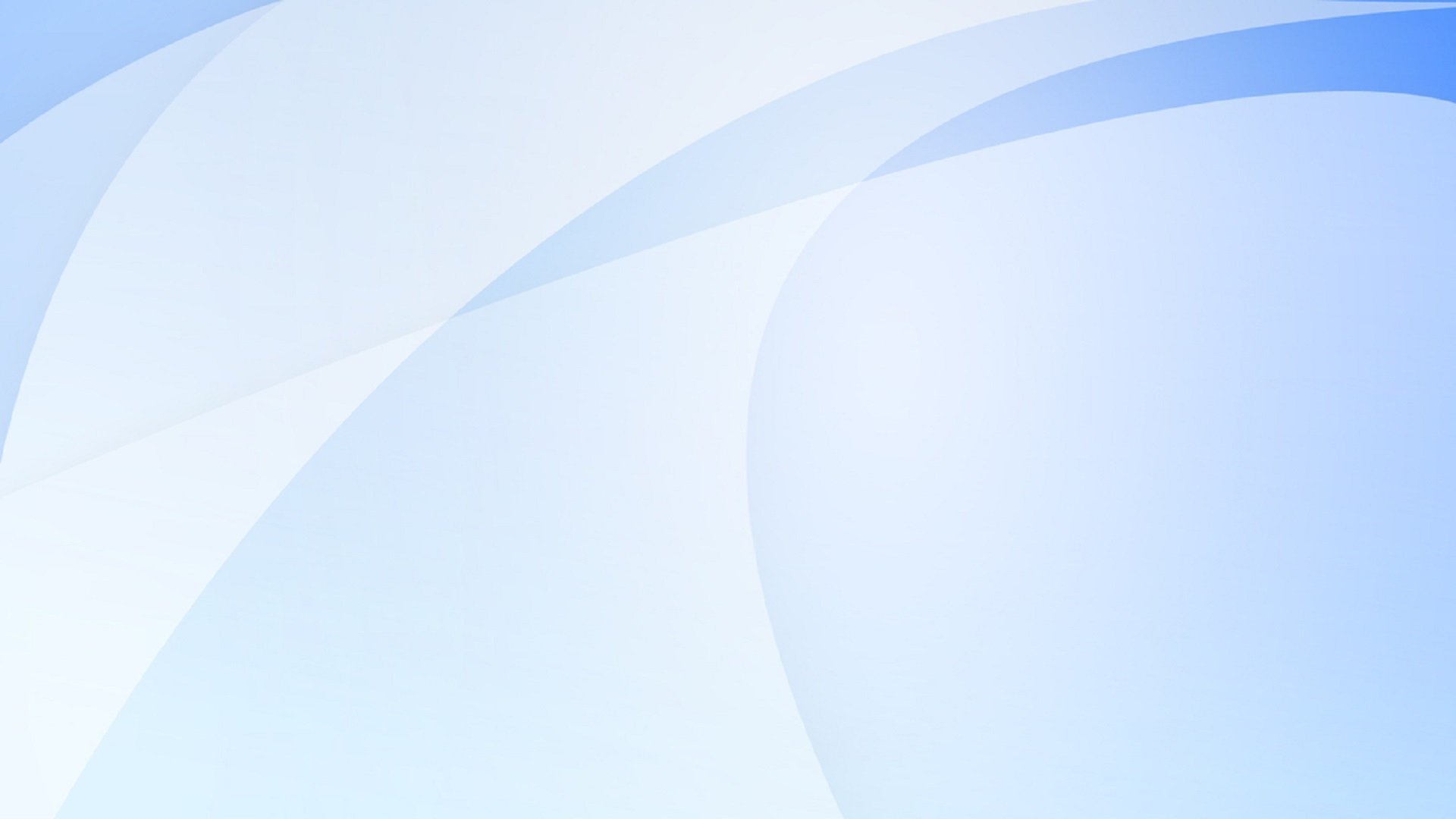 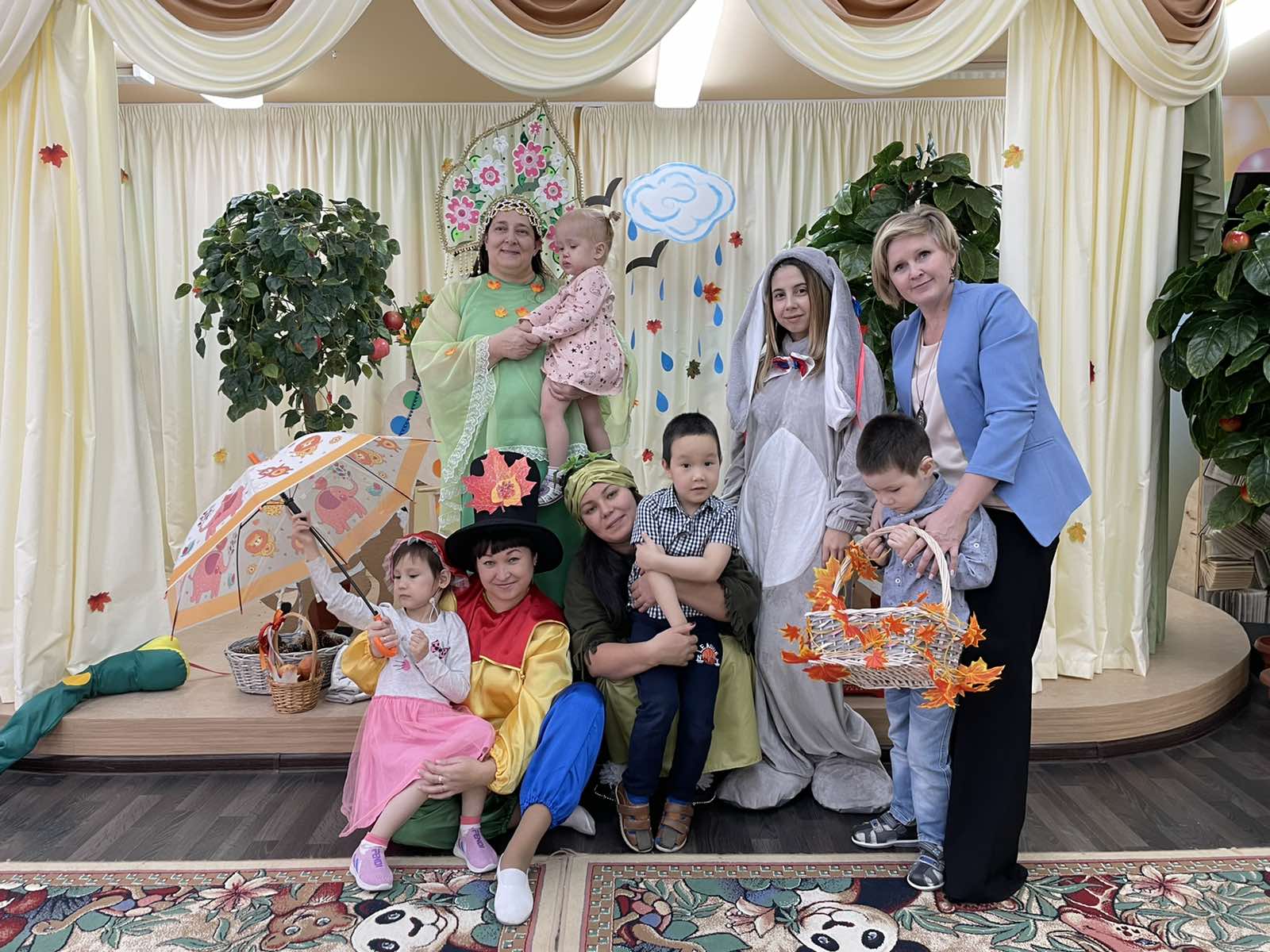 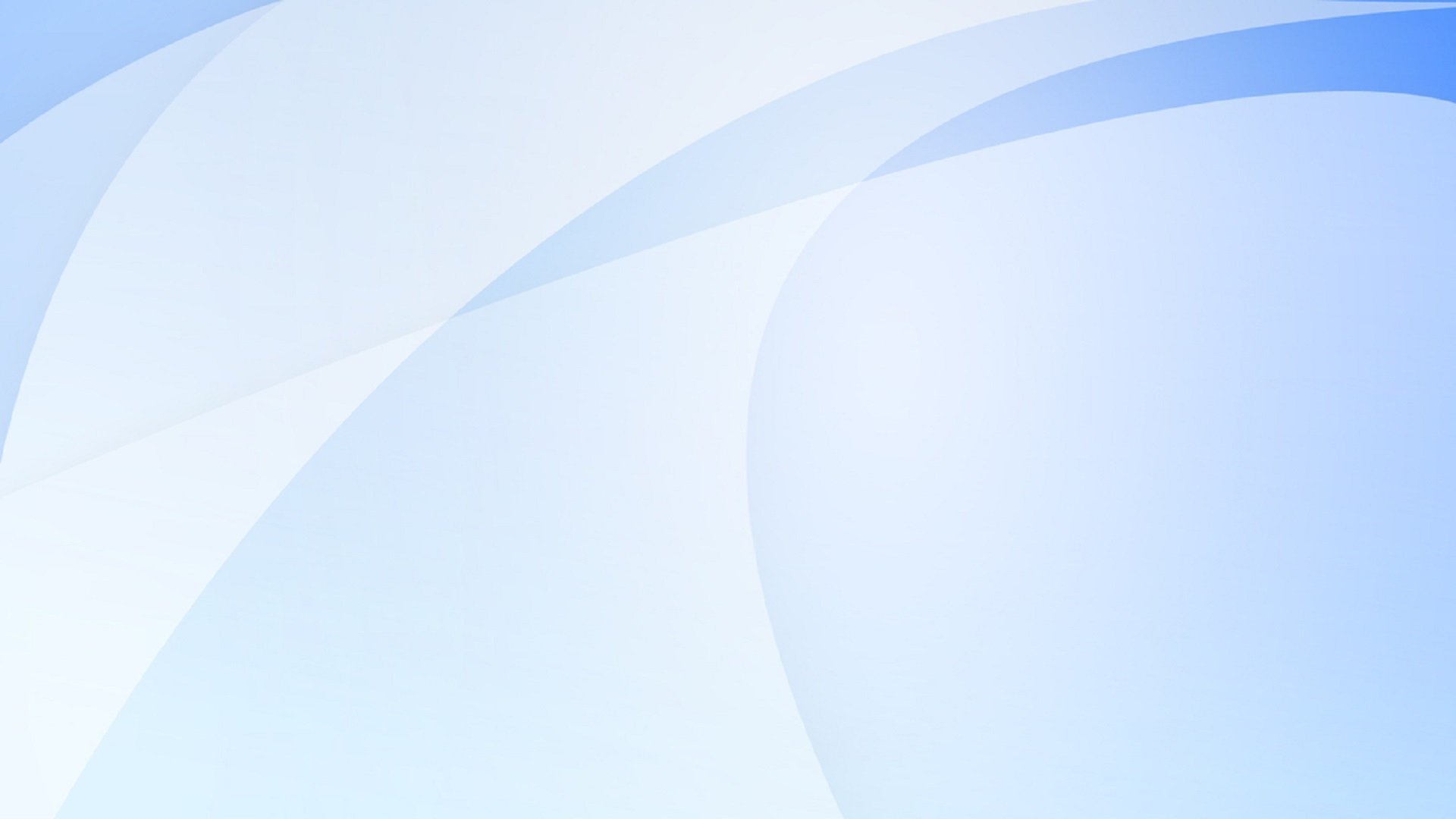 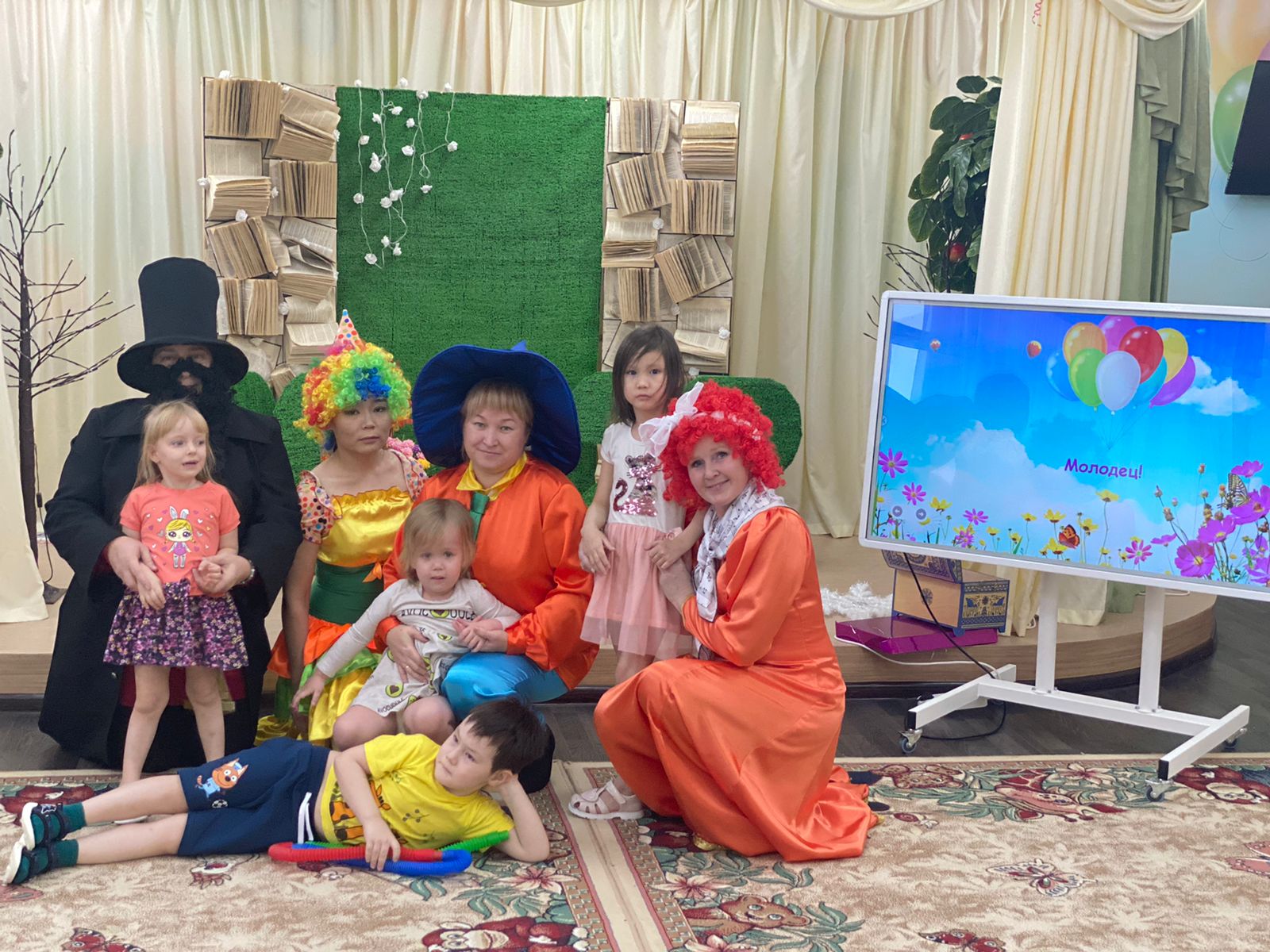